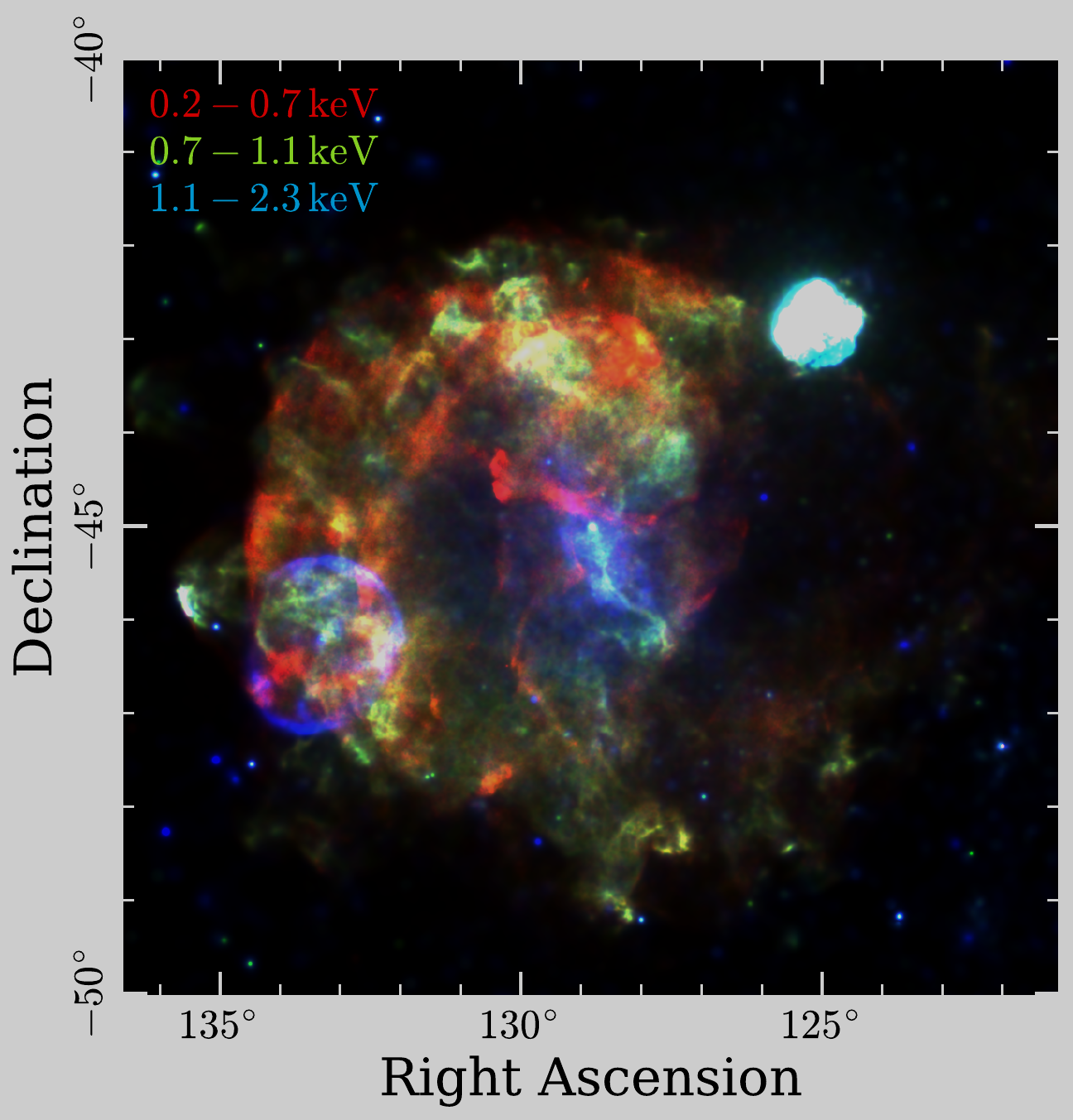 Nonthermal X-ray Emission with SRG/eROSITA
A Biased View towards Pulsars
Martin Mayer – Remeis Observatory Bamberg (FAU)
Nonthermal Astrophysics in Southern Africa – 29.07.2024 

In collaboration with
Manami Sasaki (FAU), Werner Becker (MPE), Peter Predehl (MPE)
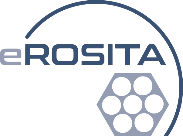 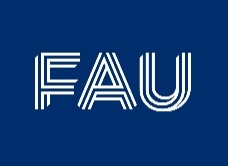 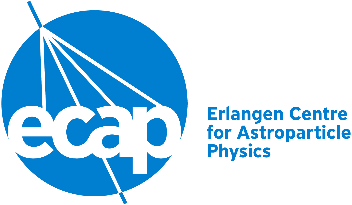 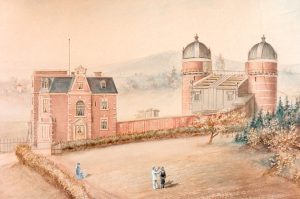 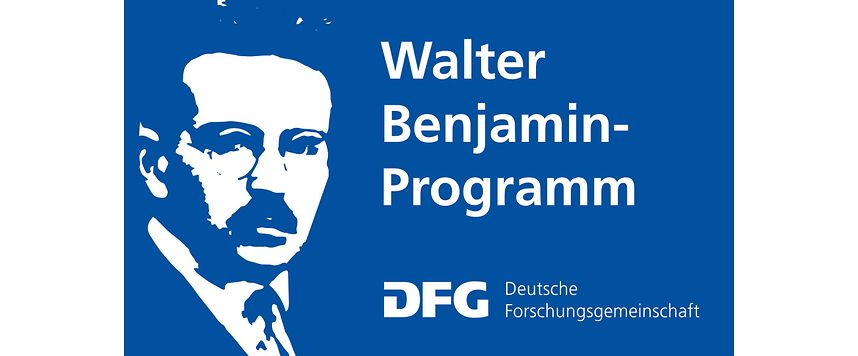 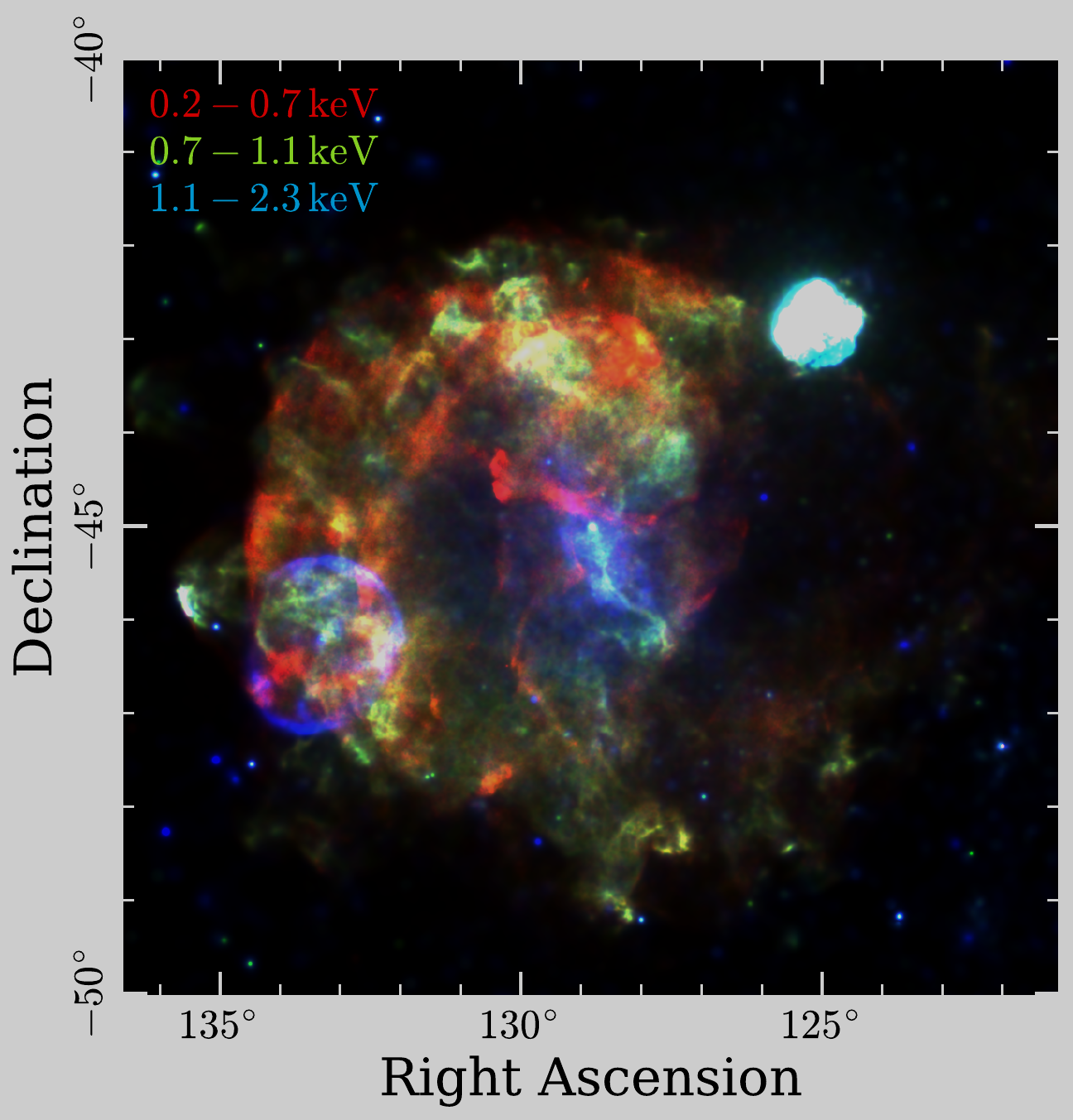 Outline
The SRG/eROSITA telescope: Mission design and data products

eROSITA as a survey machine: Searching for new rotation-powered pulsars

eROSITA for single objects: Investigating the extended Vela X pulsar wind nebula 

Summary
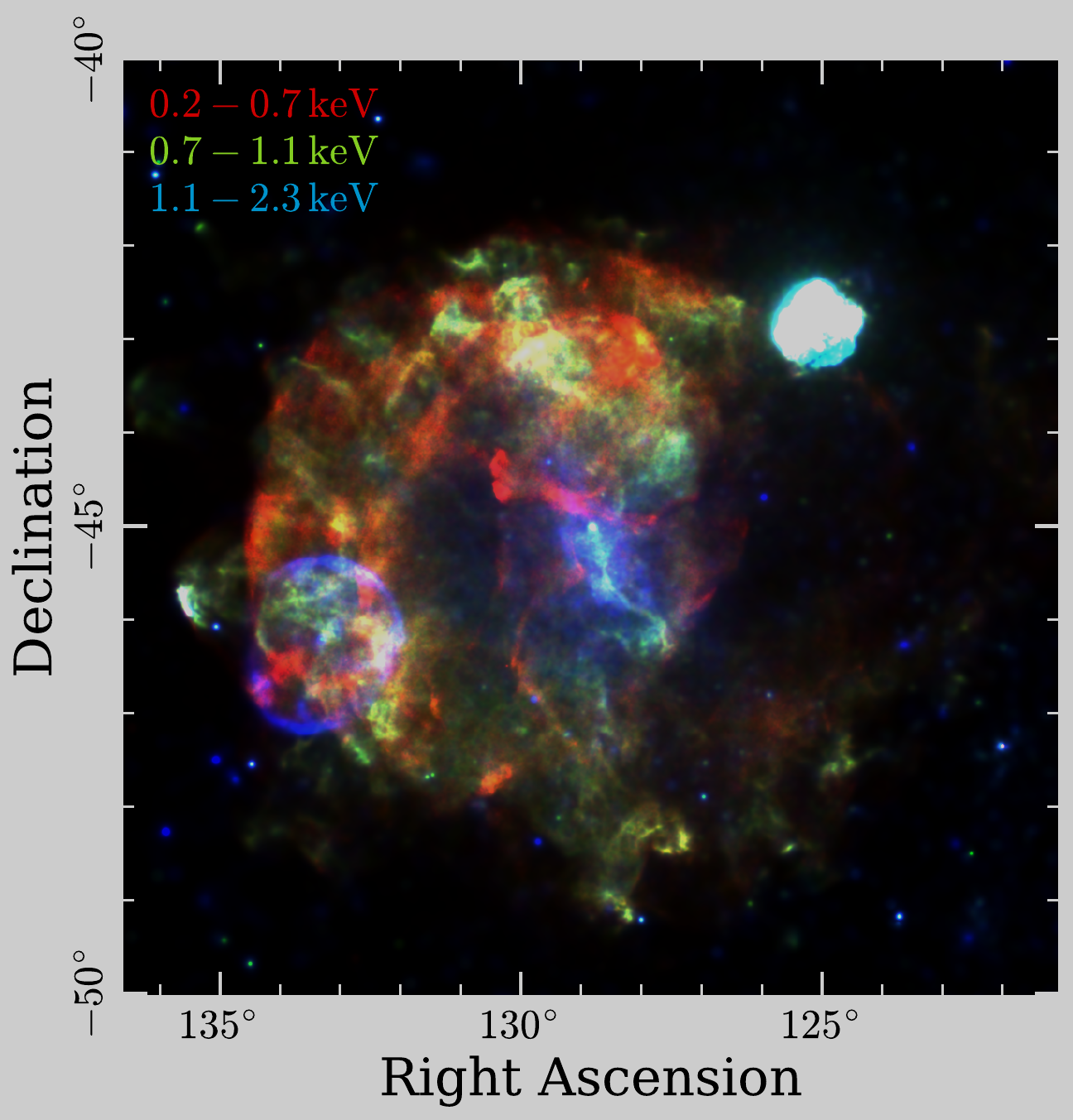 The SRG/eROSITA Telescope
Introduction: SRG/eROSITA
eROSITA first-light press release 
C. Maitra, F. Haberl (MPE)
eROSITA: Soft X-ray telescope on German-Russian SRG satellite
Original mission goal: 4-year all-sky X-ray survey, ~ 25 times deeper than precursor ROSAT
2.2 years achieved until mission interruption

Telescope specifics:
7 identical telescope modules (TMs) with single-chip CCD detectors
Energy range 0.2 – 10 keV
Large combined effective area
Field of view ~ 1 degree
Good spectral resolution (cf. XMM EPIC-pn)
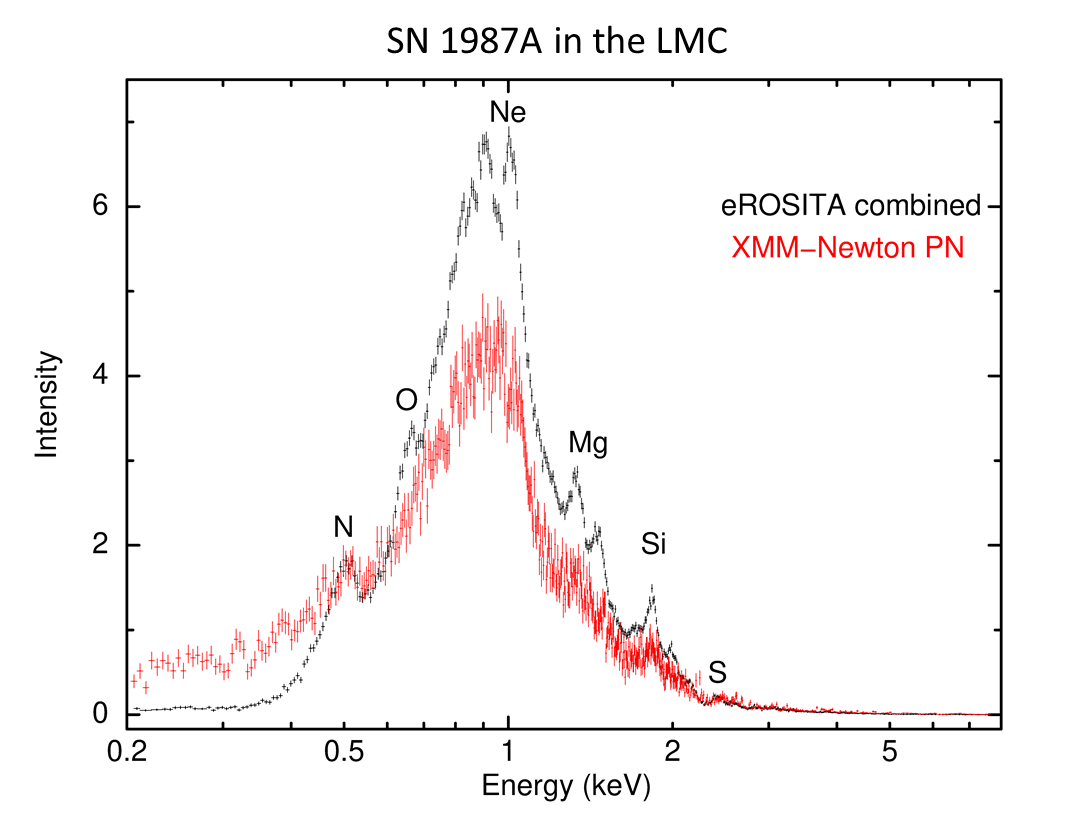 Predehl et al. 2020
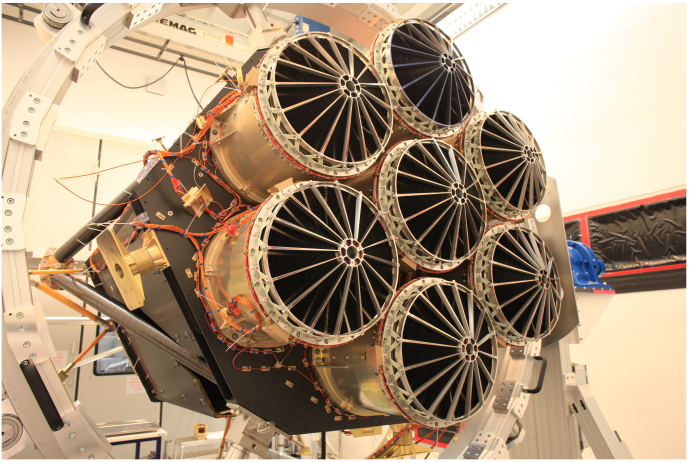 Predehl et al. 2020
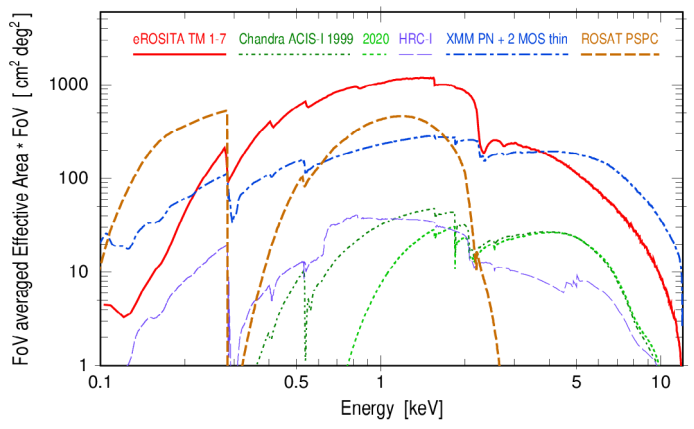 Introduction: SRG/eROSITA
eRASS1 all-sky image 
Credit: MPE/IKI
German
Consortium
Russian       Consortium
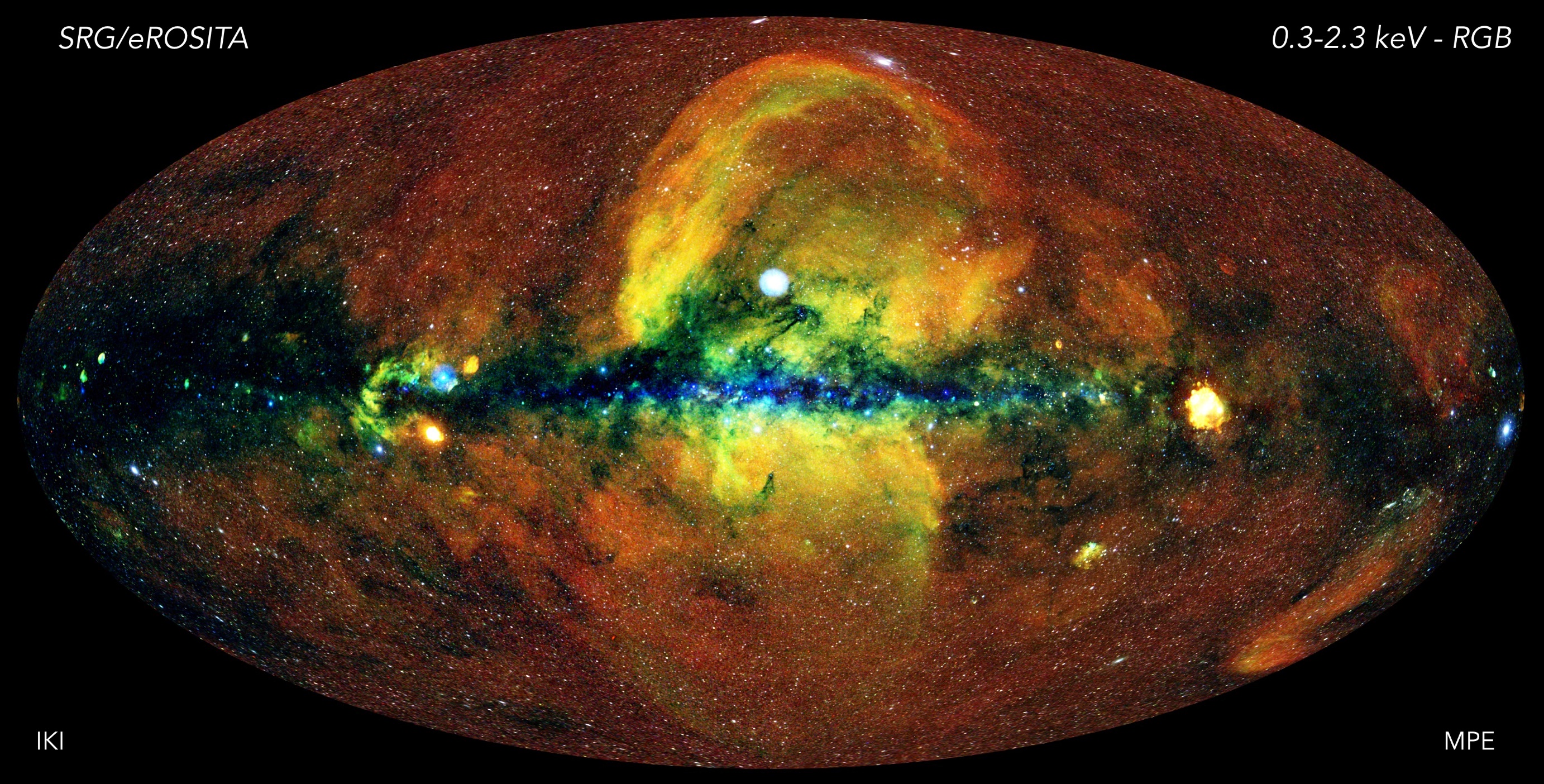 eROSITA DR1: The First All-Sky Survey (eRASS1)
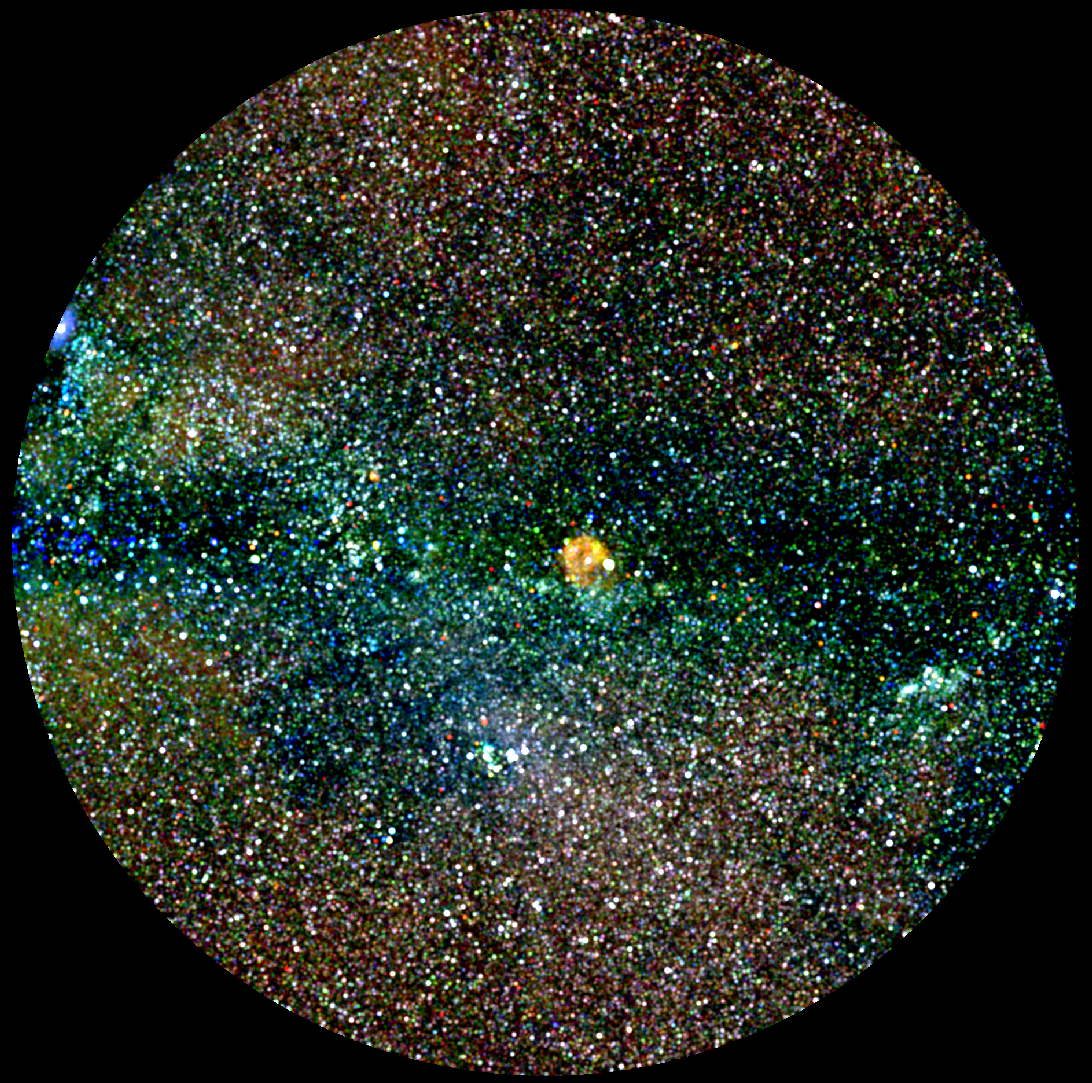 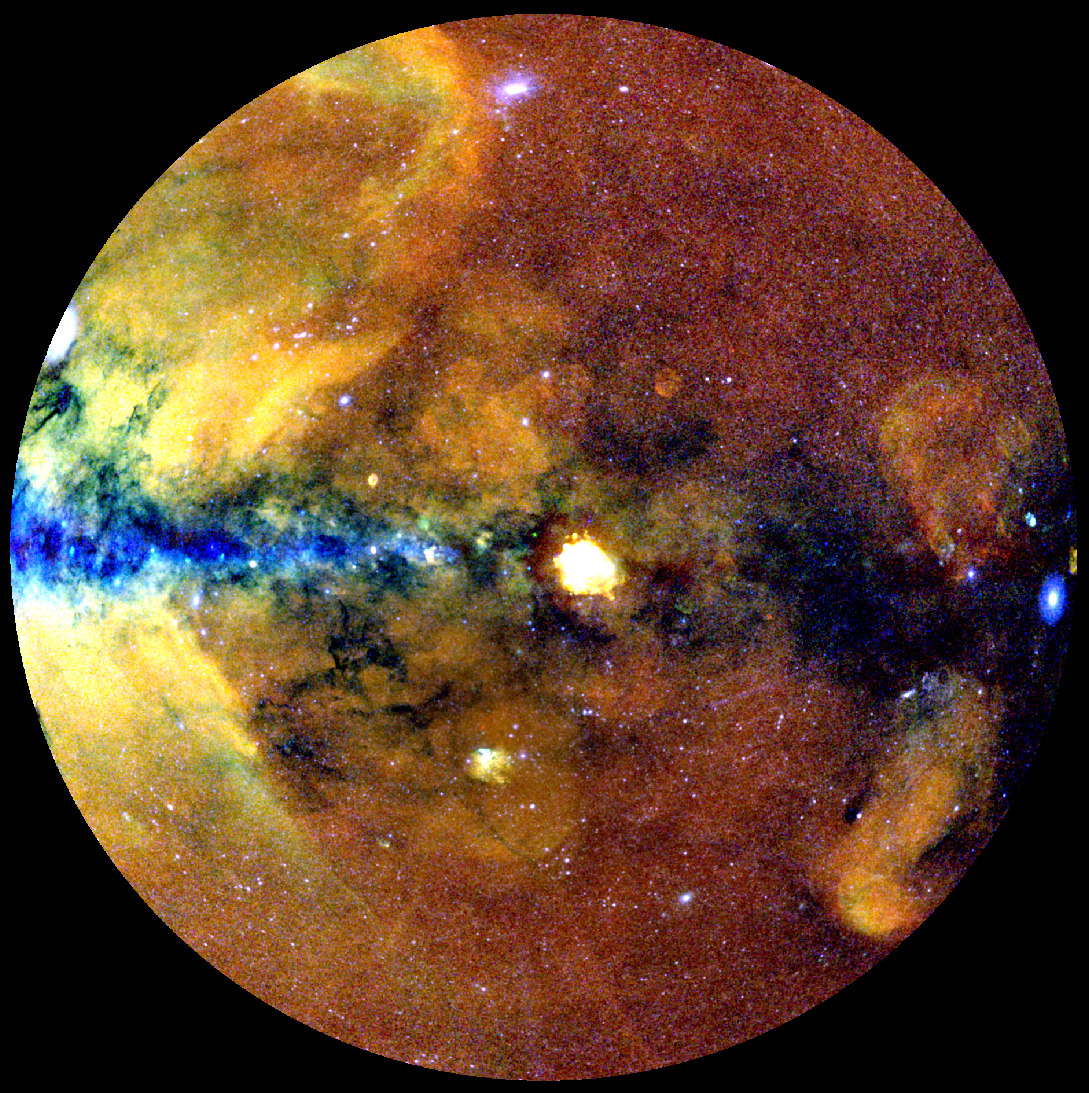 eRASS1 diffuse emission (Merloni et al. 2024) 
Credit: J. Sanders (MPE)
eRASS1 point sources (Merloni et al. 2024) 
Credit: J. Sanders (MPE)
Hoinga SNR 
Becker+2021
100 000 000 diffuse X-ray photons
900 000 X-ray point sources
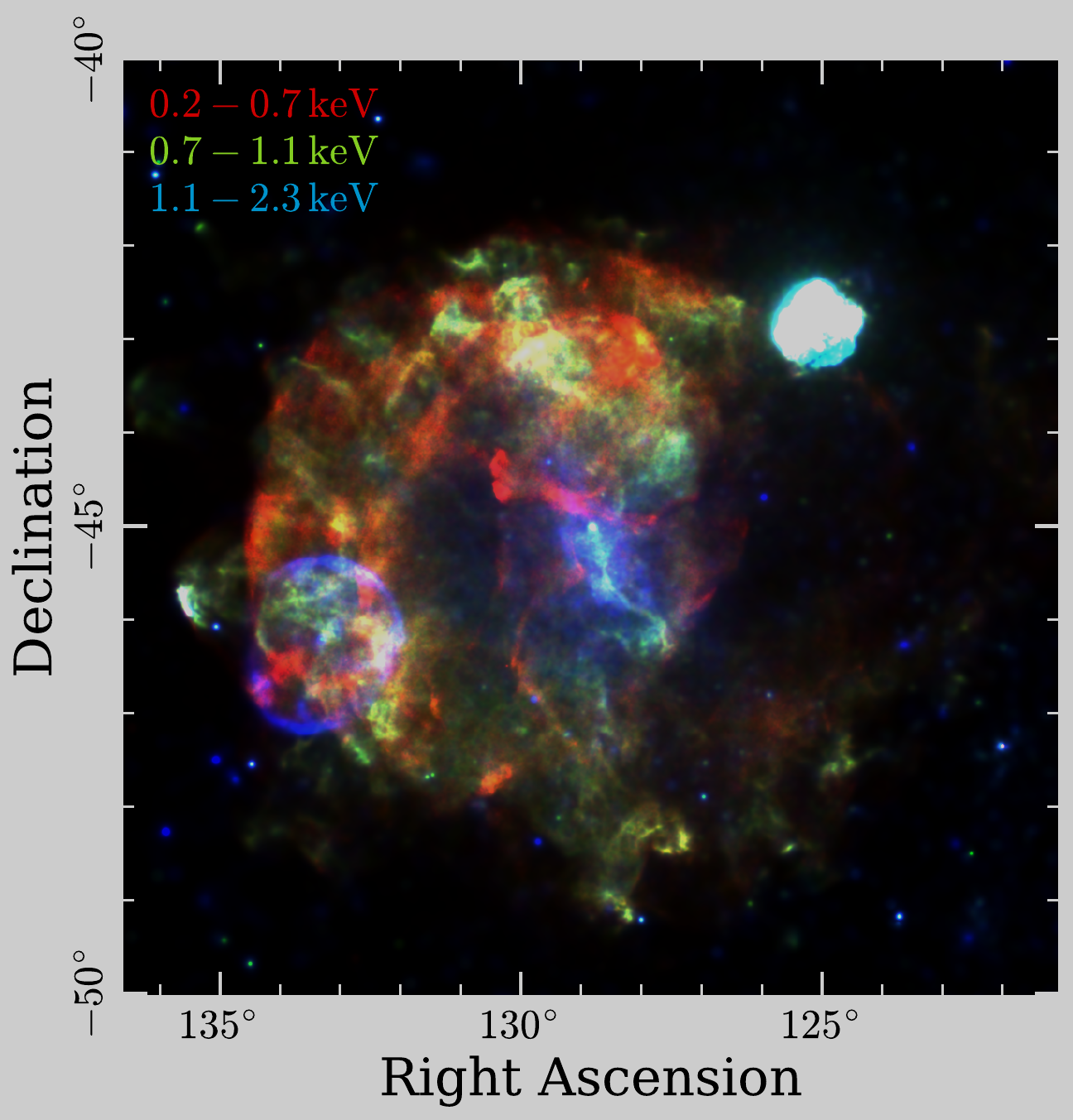 Searching for Rotation-Powered Pulsars with Fermi-LAT & SRG/eROSITA
Searching for Rotation-Powered Pulsars with Fermi-LAT & SRG/eROSITA
& Multiwavelength Followup
Motivation: The Fermi-LAT Source Catalog
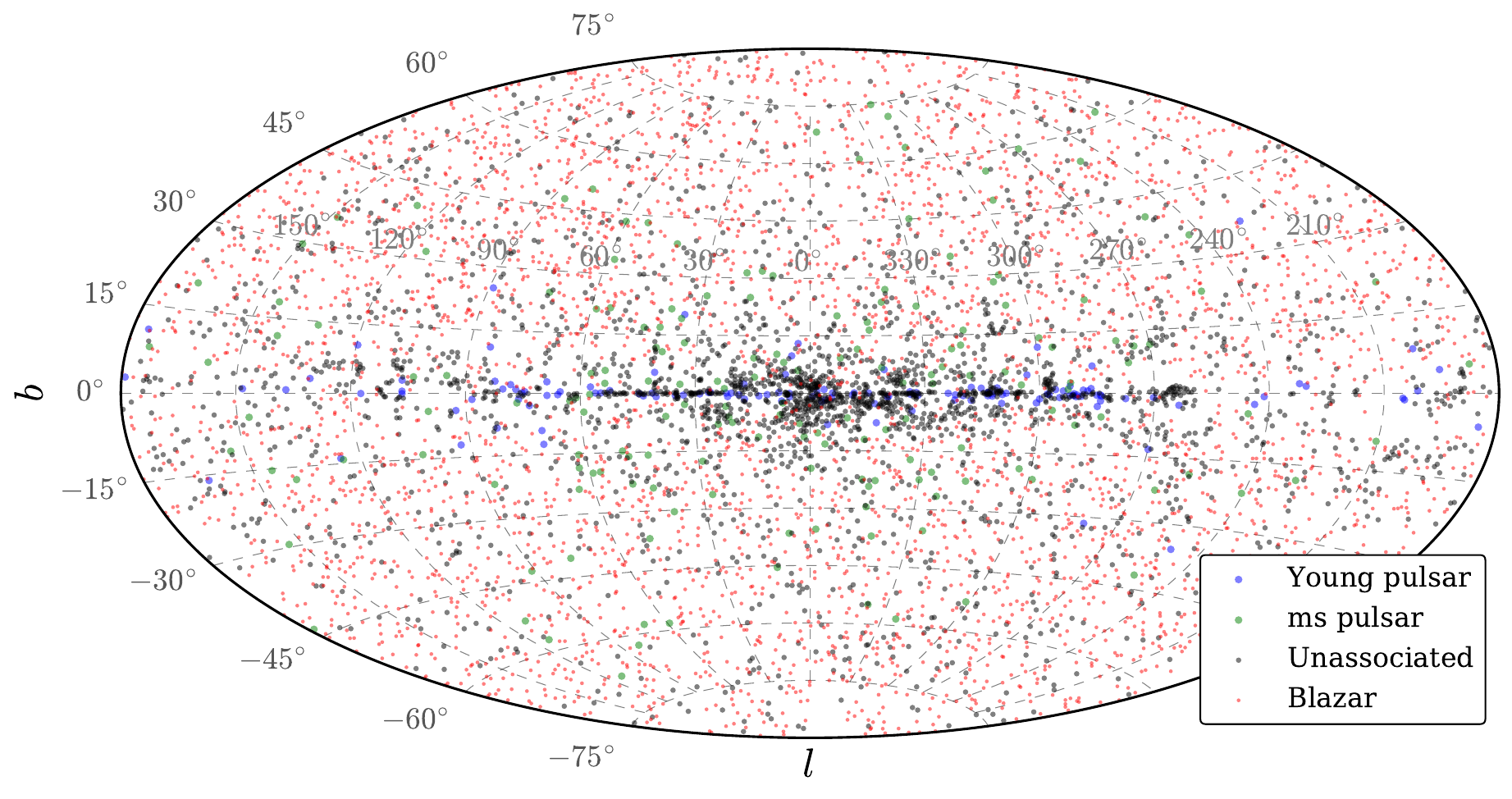 Distribution of 4FGL-DR4 Sources
Ballet et al. 2023
Motivation: Identifying Unassociated 4FGL Sources
Goal: Identify unassociated sources (of pulsar-type) based on their X-ray counterparts
Precise positions allow for radio/optical confirmation

Cross-match with eROSITA All-Sky Survey (eRASS:4) Catalog (see Merloni et al. 2024)

Challenges:
Large gamma-ray error ellipses (~ 5 arcmin)
X-ray pulsar counterparts typically faint (~ 10 counts)
Example eRASS:4 image of 4FGL error ellipse
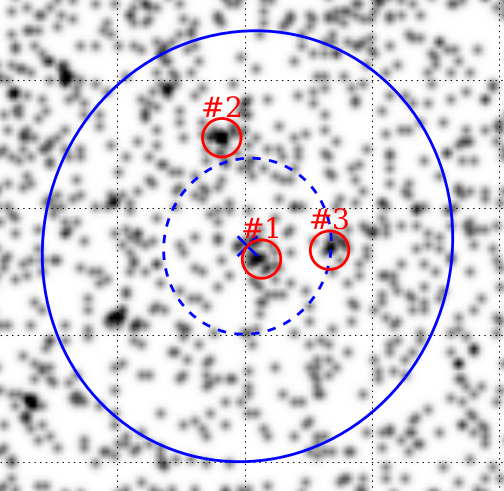 Search Strategy: Prior Classification
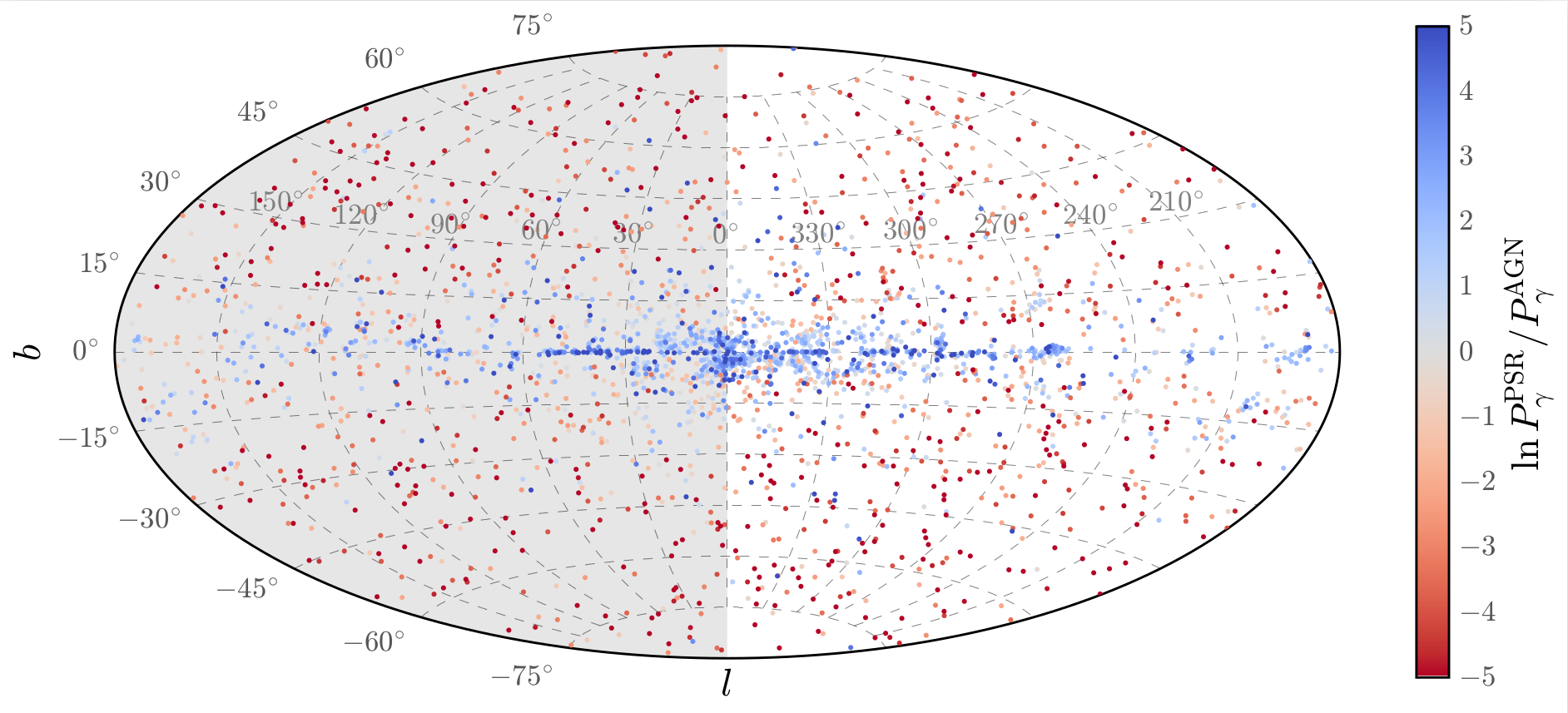 Mayer & Becker 2024
Results: Catalog of Pulsar Candidates
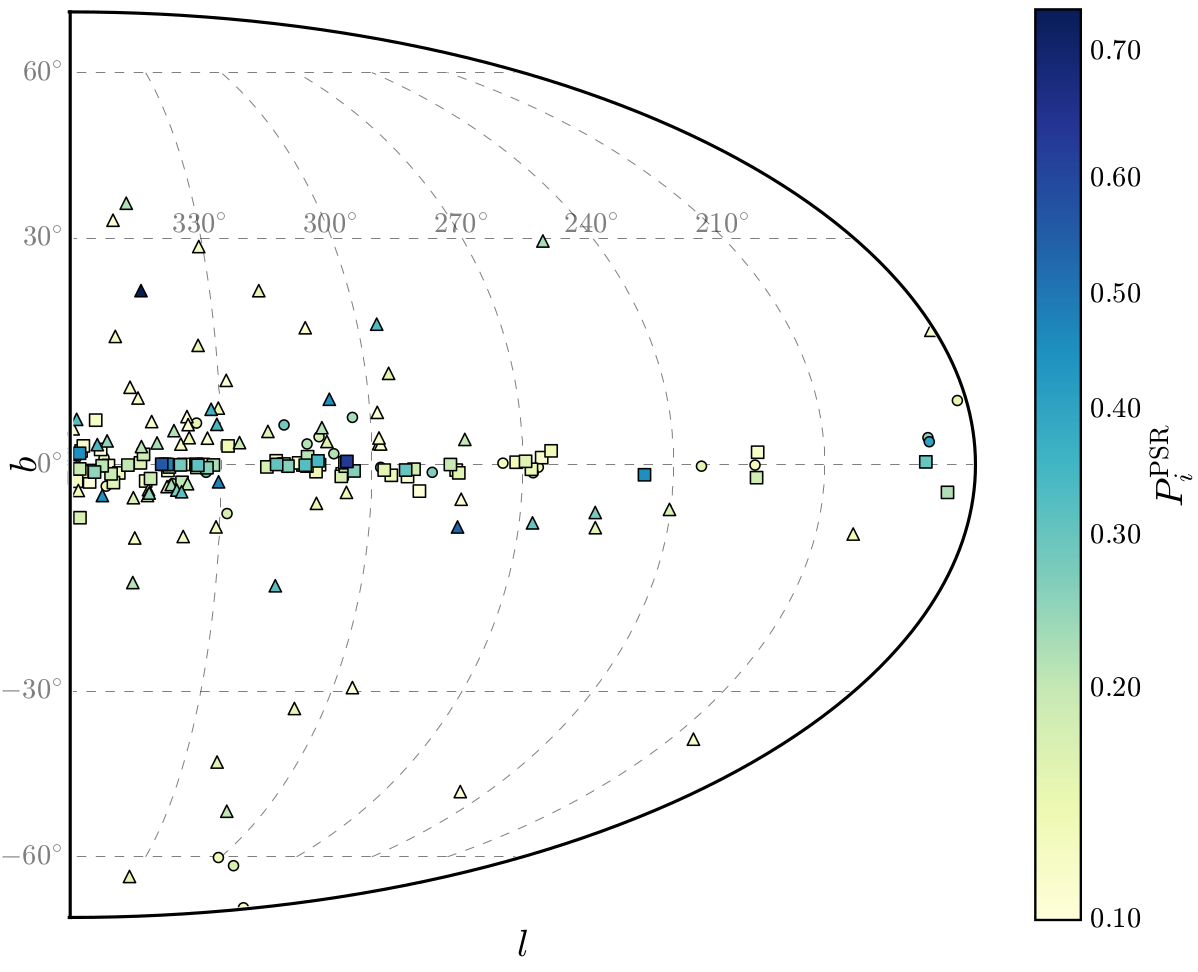 Mayer & Becker 2024
Final cleaned catalog of candidate X-ray pulsar counterparts to Fermi-LAT sources
Around 160 candidates with PPSR > 0.1
Predict ~ 25 new pulsars in top 100 candidate matches
Expect similar numbers of young (squares) and millisecond (triangle) pulsars
Followup example: Multiwavelength view of PSR J1803−6707
γ-ray pulsations 
(Clark et al. 2023)
Radio pulsations
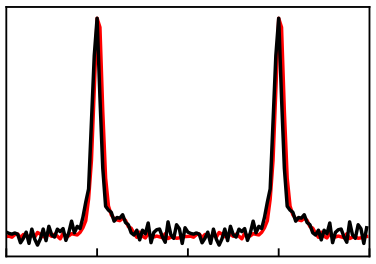 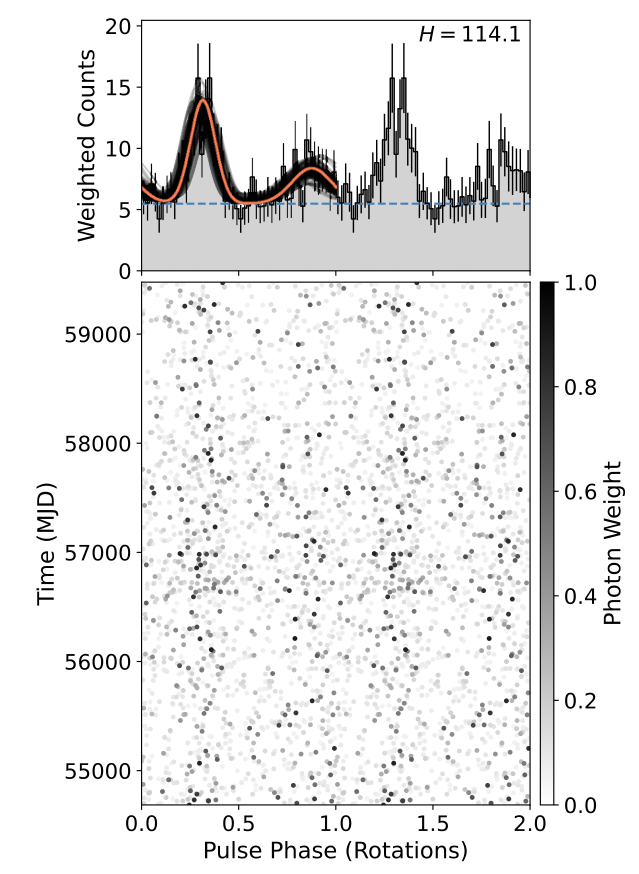 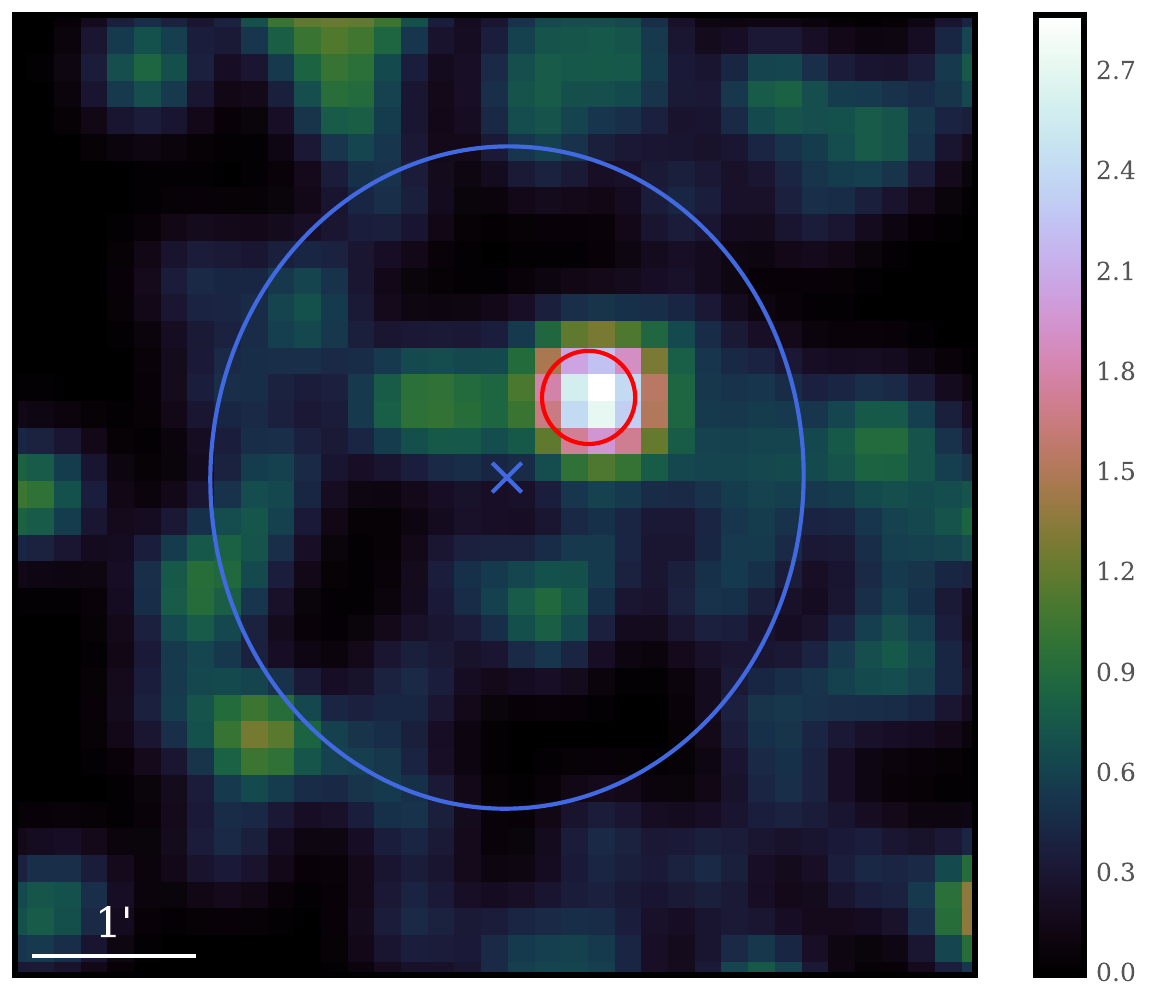 Clark et al. 2023
eRASS1 Perspective
Flux Density
J1803-6707 (TRAPUM)
Pulse Phase
Optical modulation
Fermi 95% error ellipse
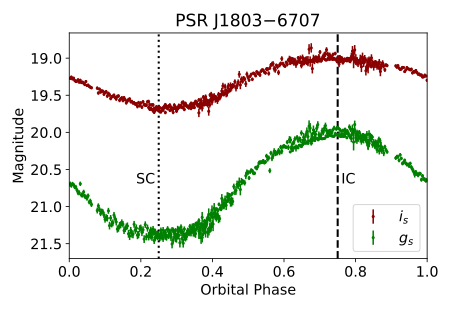 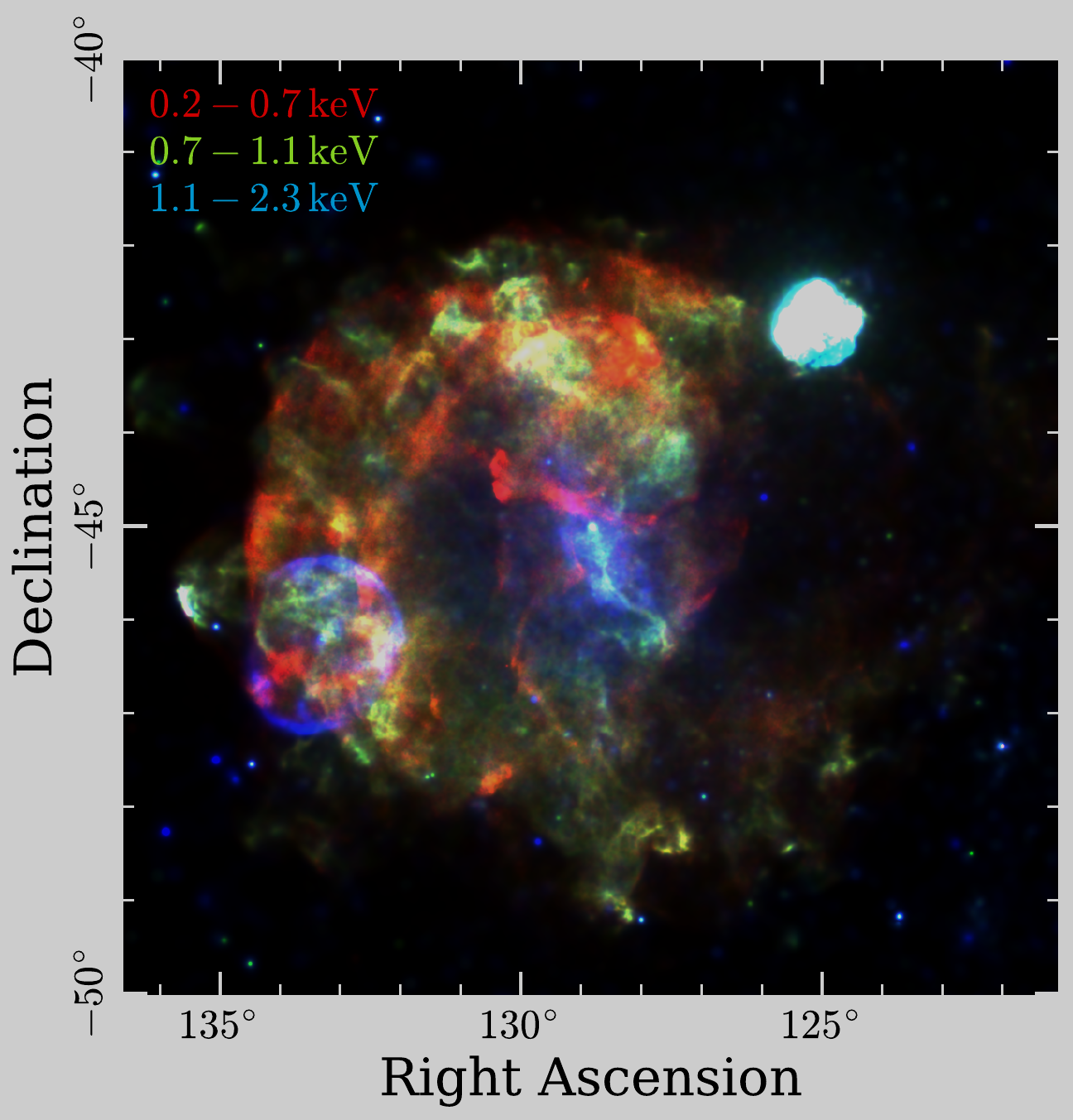 Characterizing Nonthermal X-ray Emission from the Vela X Pulsar Wind Nebula
Vela X & The Vela Supernova Remnant
Vela X: Pulsar wind nebula (PWN) of energetic PSR B0833-45 
Embedded in very extended Vela SNR
Nearby (~ 290 pc; Dodson+03) 
Age ~ 11 – 30 kyr (Aschenbach+95, Lyne+96, Espinoza+17) 

eRASS:4 data allow for disentangling thermal & nonthermal X-rays
First view of X-ray synchrotron emitting electrons on large scales
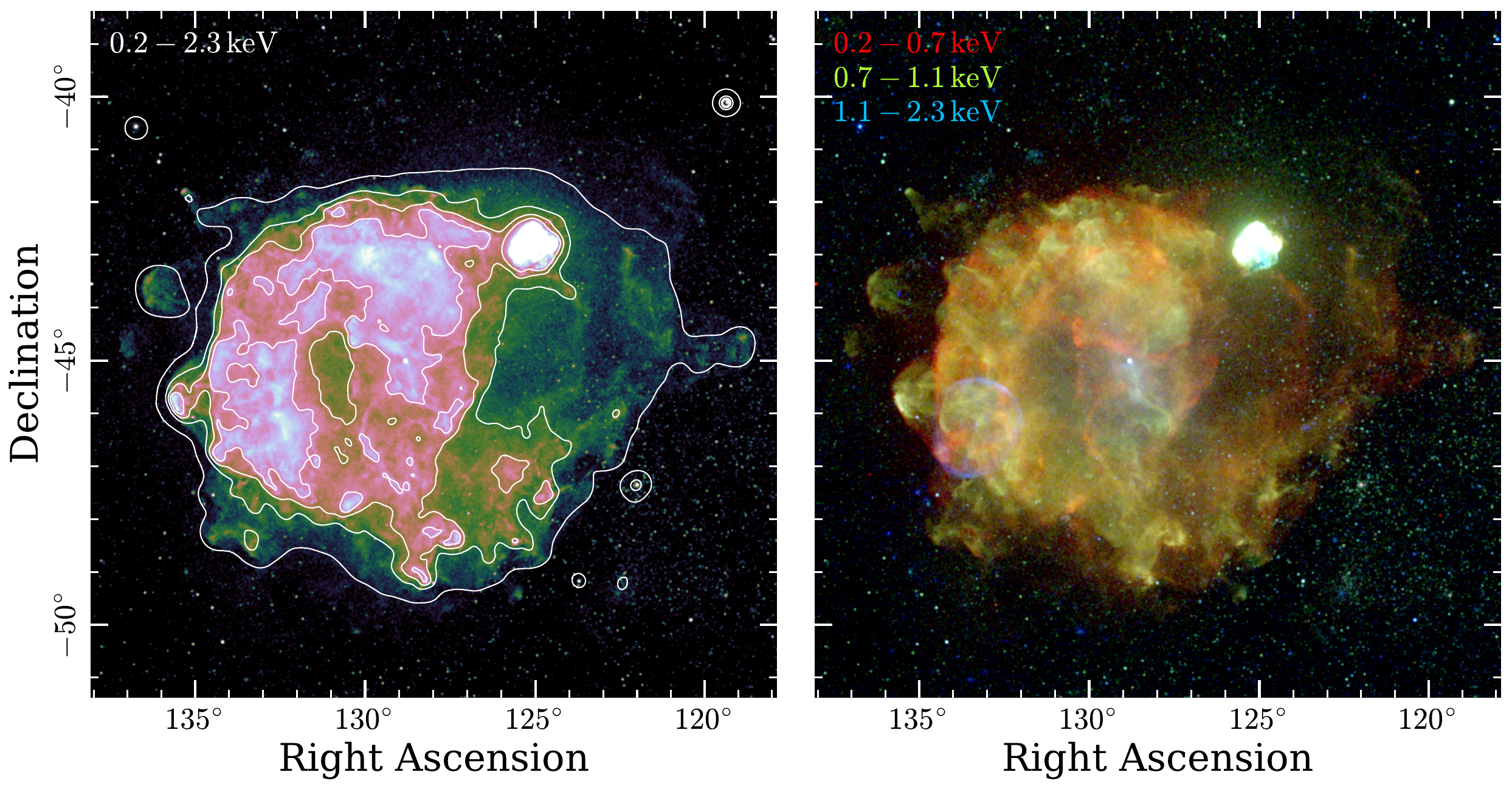 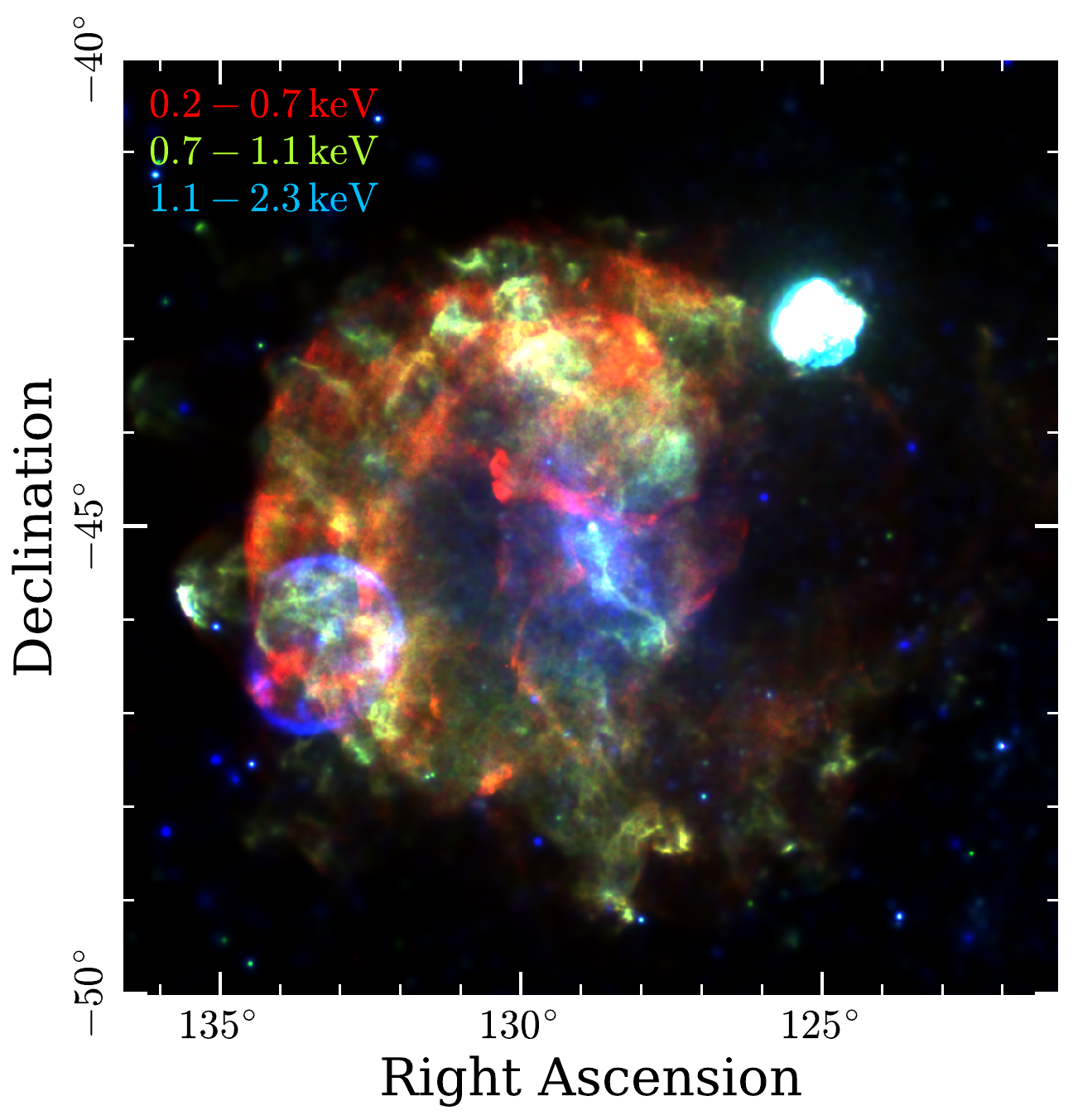 eRASS:4 image of Vela (logarithmic scale)
Mayer et al. 2023
eRASS:4 image of Vela (linear scale)
Mayer et al. 2023
Puppis A
(Mayer+22)
Vela X
Vela Jr.
(Camilloni+23)
2°
Analysis: X-ray Spectroscopy
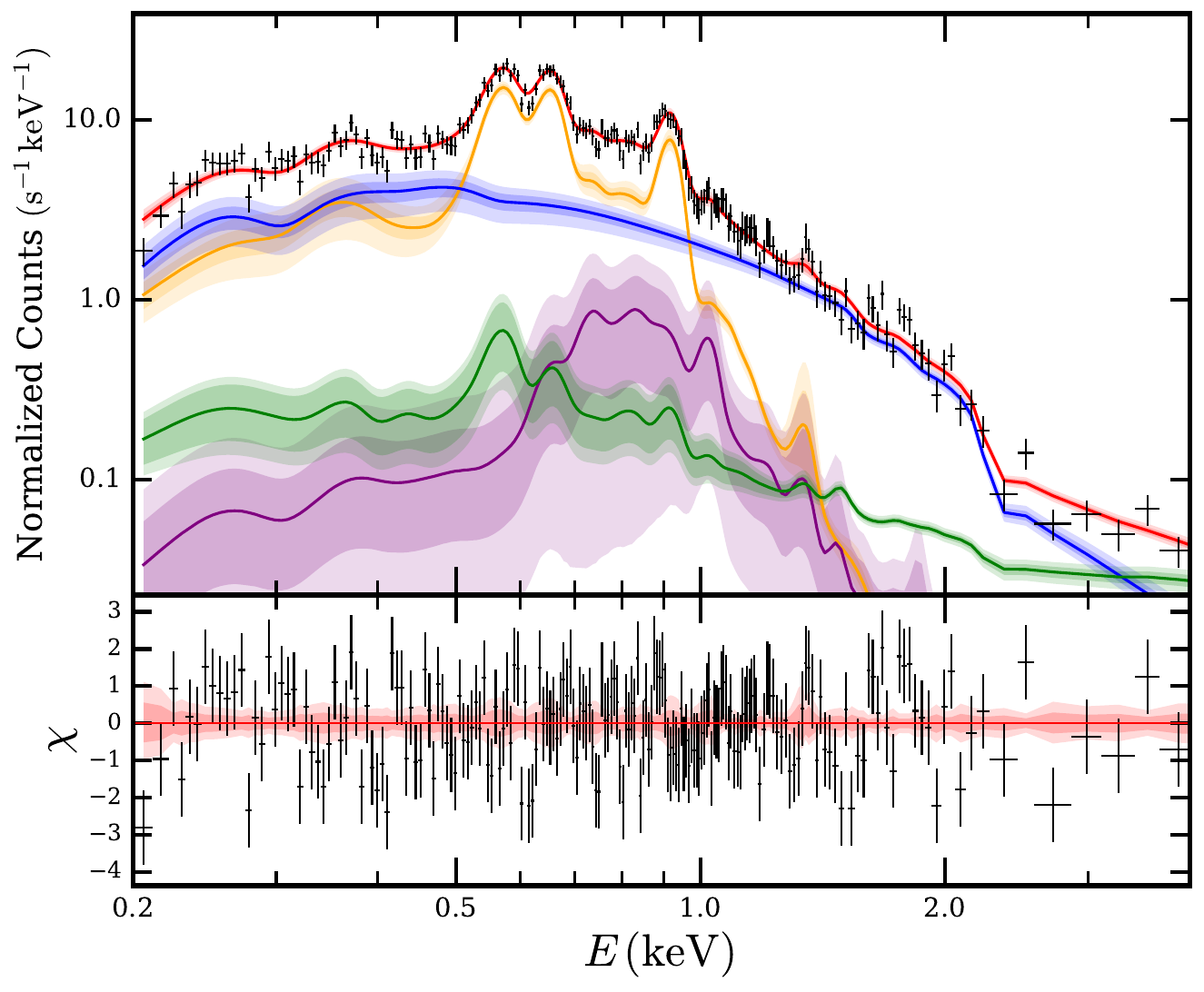 TBabs*(vapec+vapec+powerlaw)
+ background
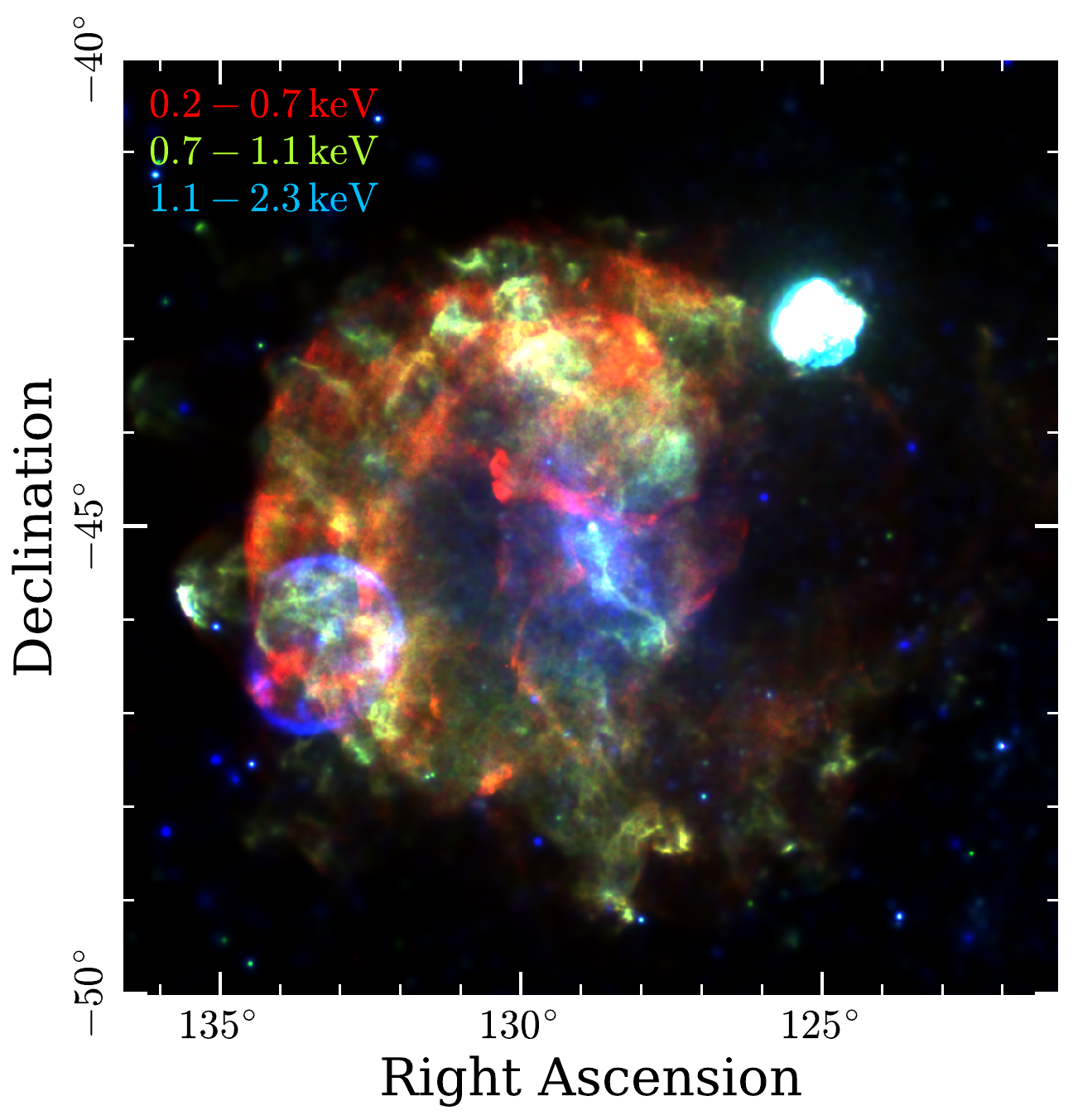 Adaptive Voronoi binning (Cappellari+03)
Around 500 spectra with uniform statistics (~ 104 X-ray photons)

Characterize thermal & nonthermal components via spectral modelling
Nonthermal flux & photon index, (absorption, plasma temperature, abundances, ...)
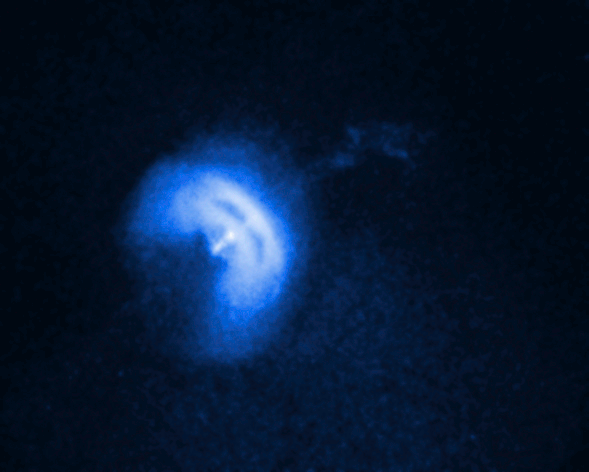 Results: Nonthermal Emission
Vela PWN core
(Durant et al. 2013, chandra.si.edu)
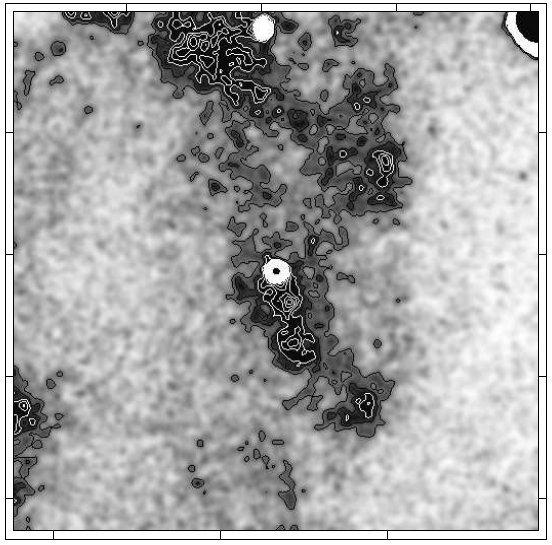 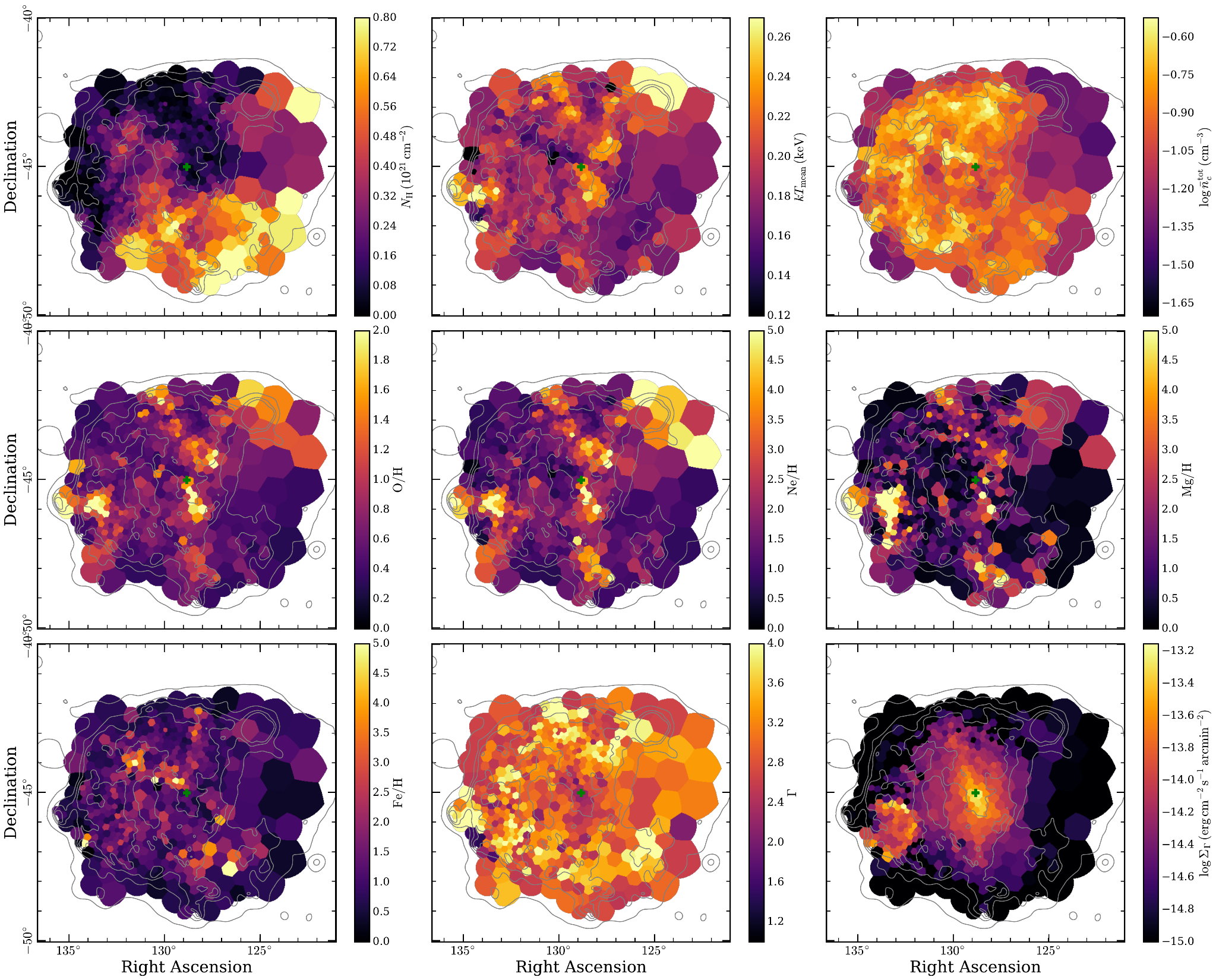 Vela X in X-rays:
Compact PWN core with „jet“ and equatorial torus (e.g., Helfand+2001)

X-ray synchrotron emission in „Cocoon“ visible with ROSAT & XMM (e.g. Markwardt+1995, Slane+2018)

Now: Observe much larger size of diffuse synchrotron emission of PWN; radial extent of 2° - 3°
eROSITA: Nonthermal intensity (1.0-5.0 keV)
Vela X
Vela Jr.
2°
Lu+2000: 
ROSAT view of Vela center (0.9-2.4 keV)
1°
Results: Particle Diffusion in Vela X
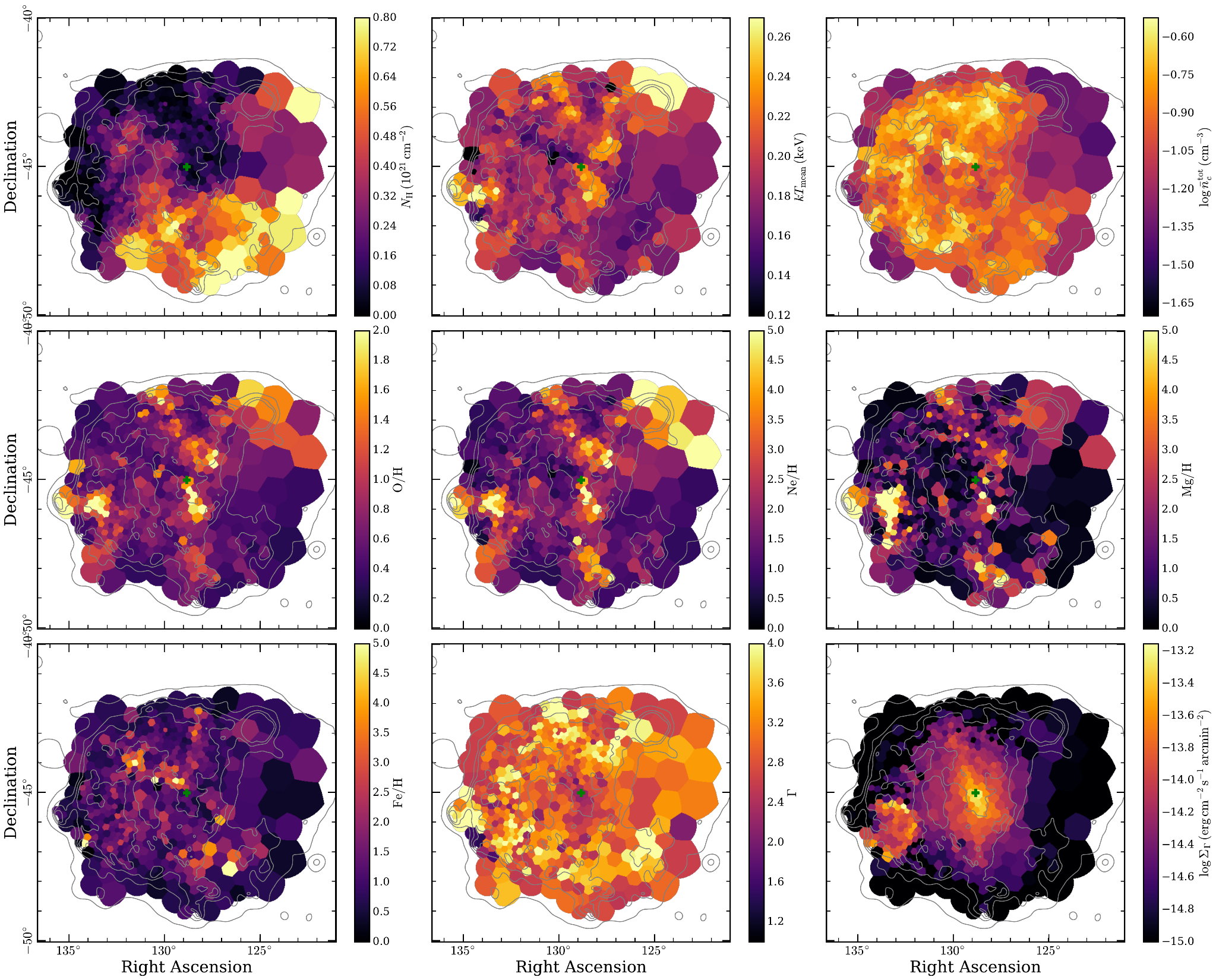 Synchrotron emission from relativistic electrons diffusing through ambient medium


Characteristic physical extent (Abeysekara+17) limited by energy loss
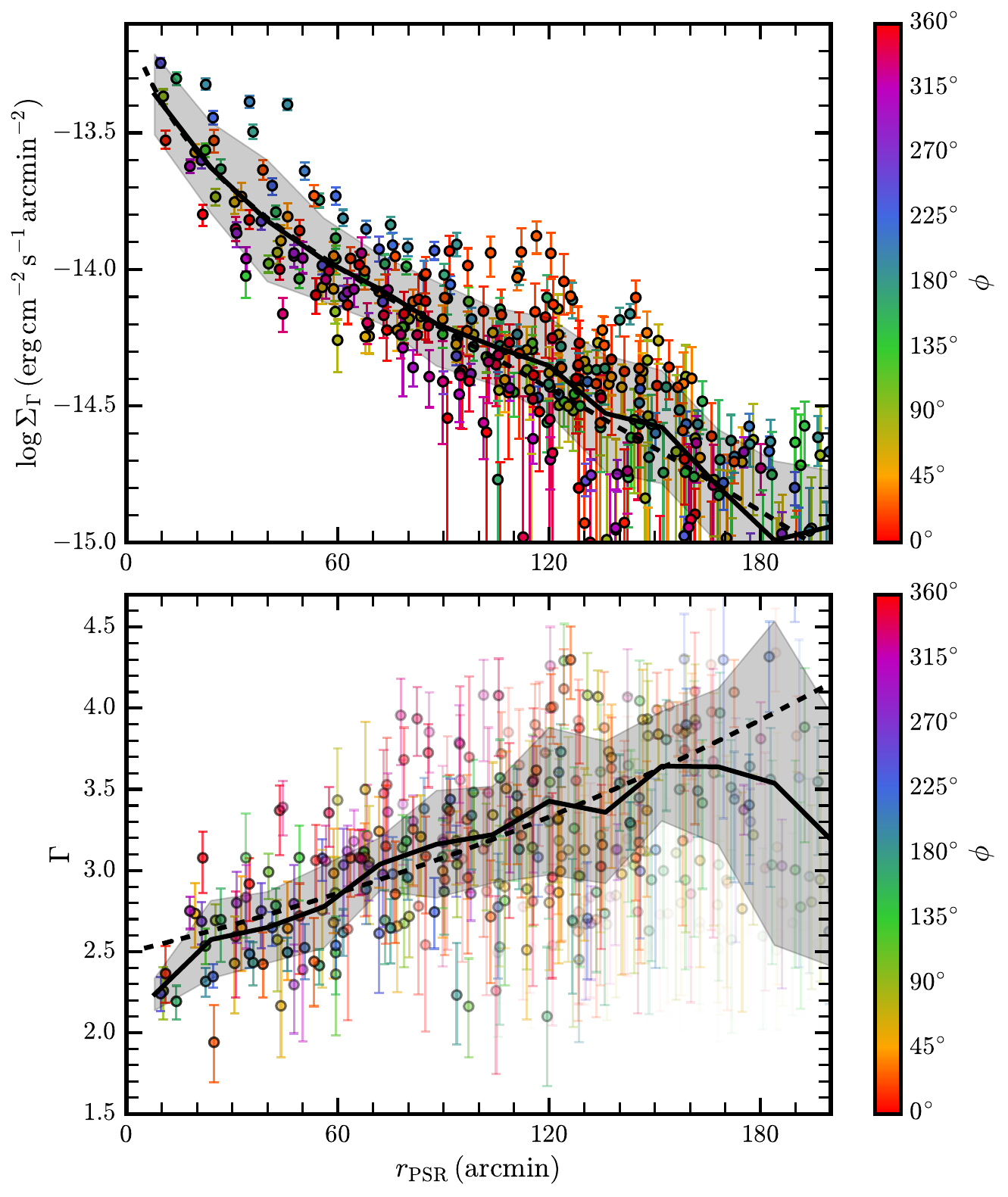 rD ~ 14 pc
φ
R
Synchrotron intensity (1.0-5.0 keV)
Position angle
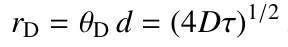 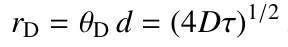 Radius from pulsar (arcmin)
Inverse Compton
Synchrotron
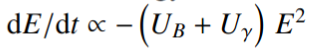 Results: Particle Diffusion in Vela X
Synchrotron emission from relativistic electrons diffusing through ambient medium


Characteristic physical extent (Abeysekara+17) limited by energy loss

Spectral softening consistent with radiative energy losses (Tang+12)
Assuming ISM B-field:
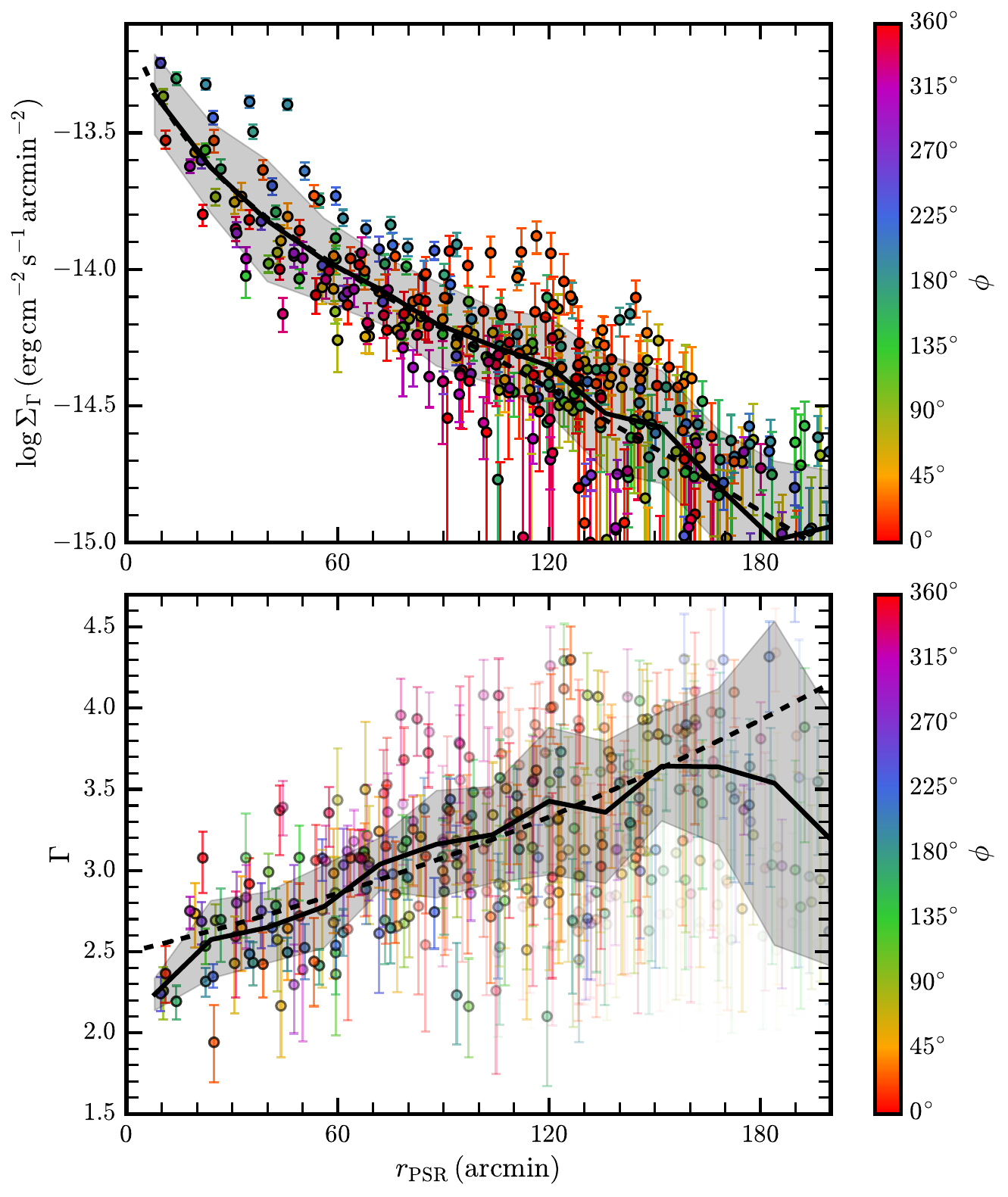 Position angle
Synchrotron Photon Index
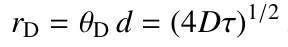 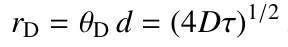 Radius from pulsar (arcmin)
Inverse Compton
Synchrotron
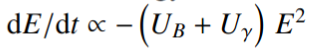 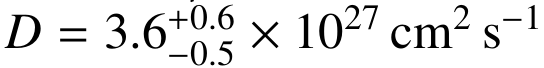 Results: Multiwavelength View of Vela X
X-ray synchrotron emission originates from TeV-energy electron population
No apparent counterpart in the north in TeV & radio bands
TeV emission would be crucial for constraining magnetic field & particle population
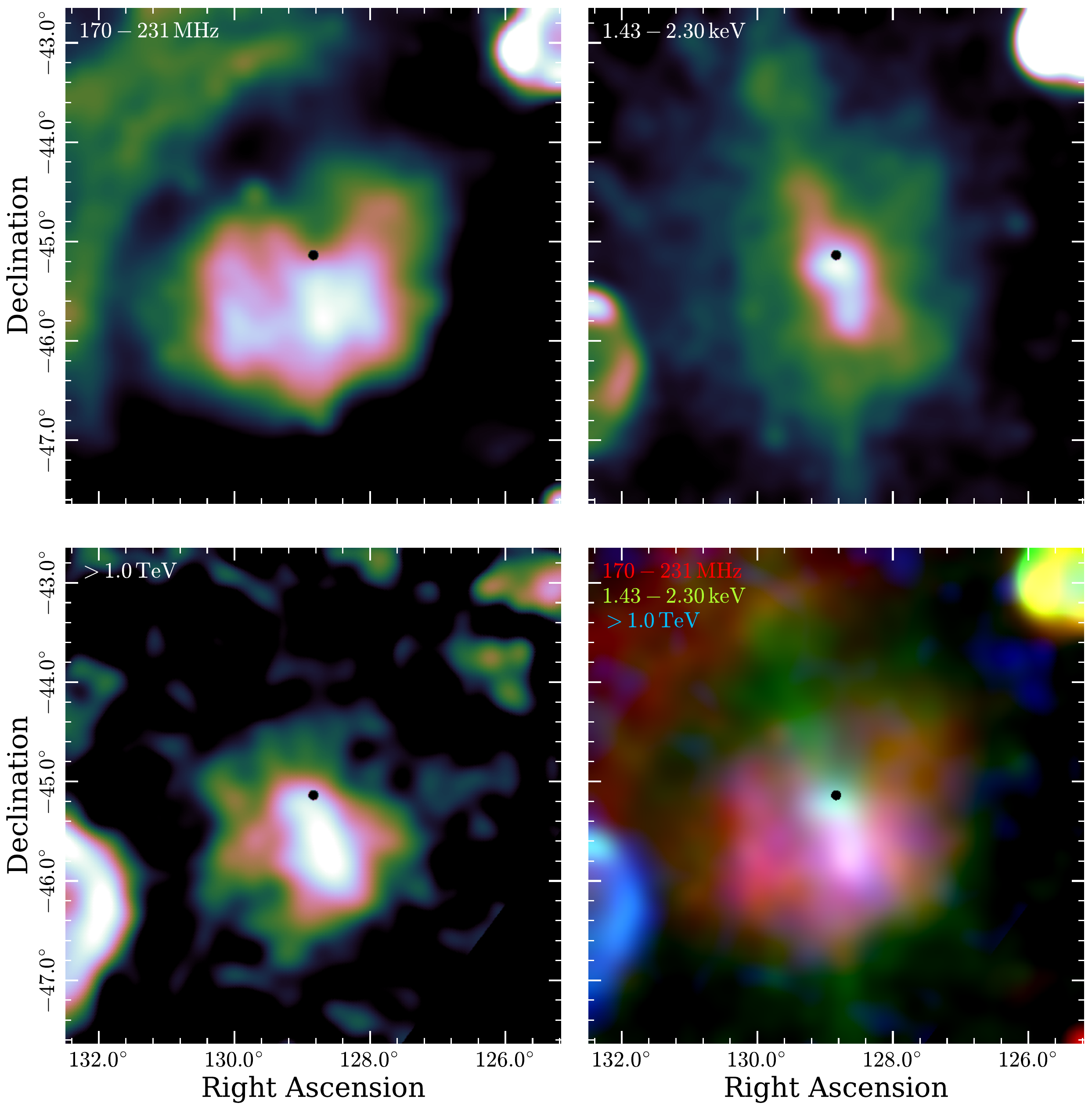 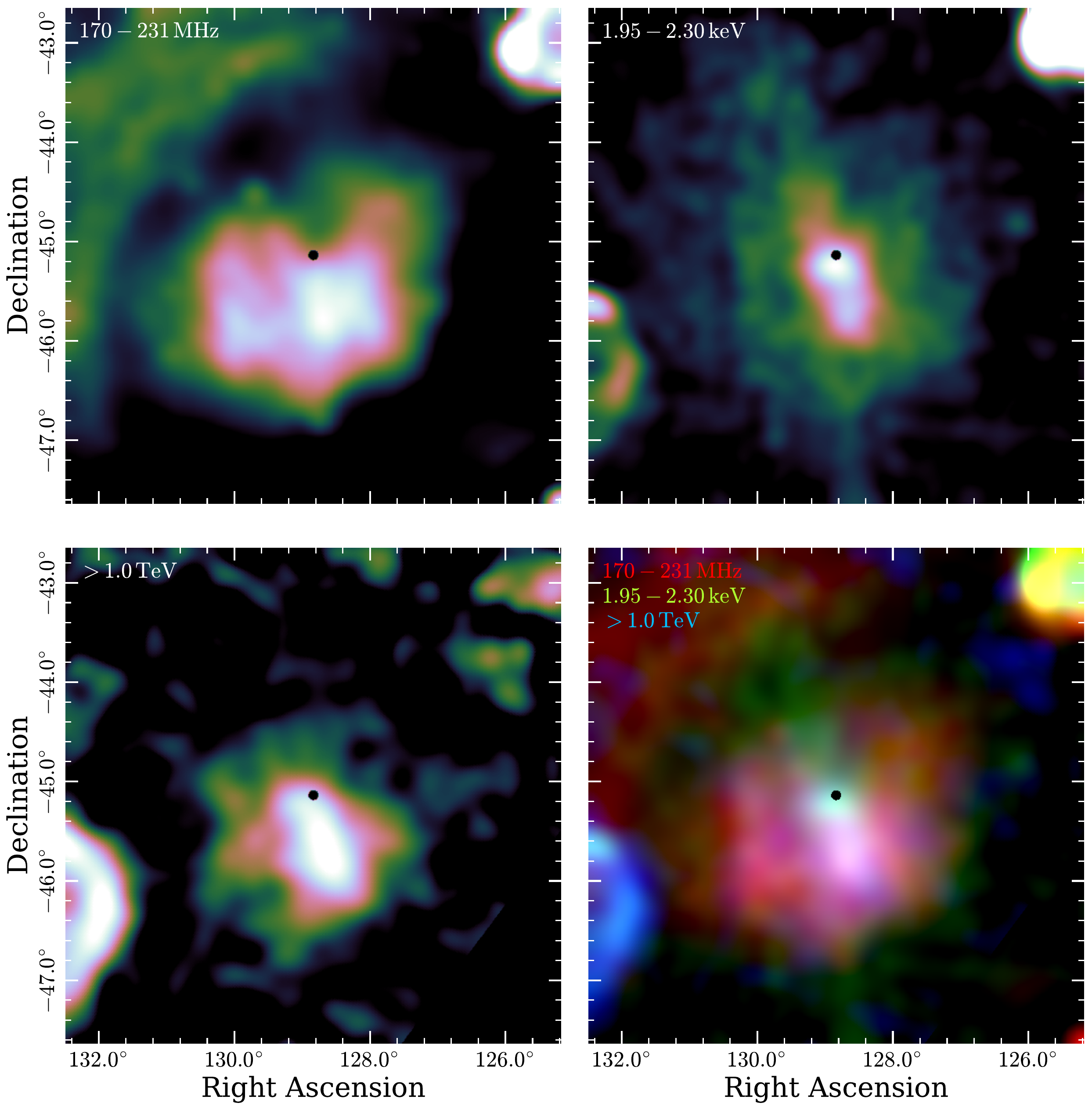 ?
?
1°
TeV gamma-rays (H.E.S.S.+16)
Radio (Hurley-Walker+17)
Nonthermal X-rays (eROSITA)
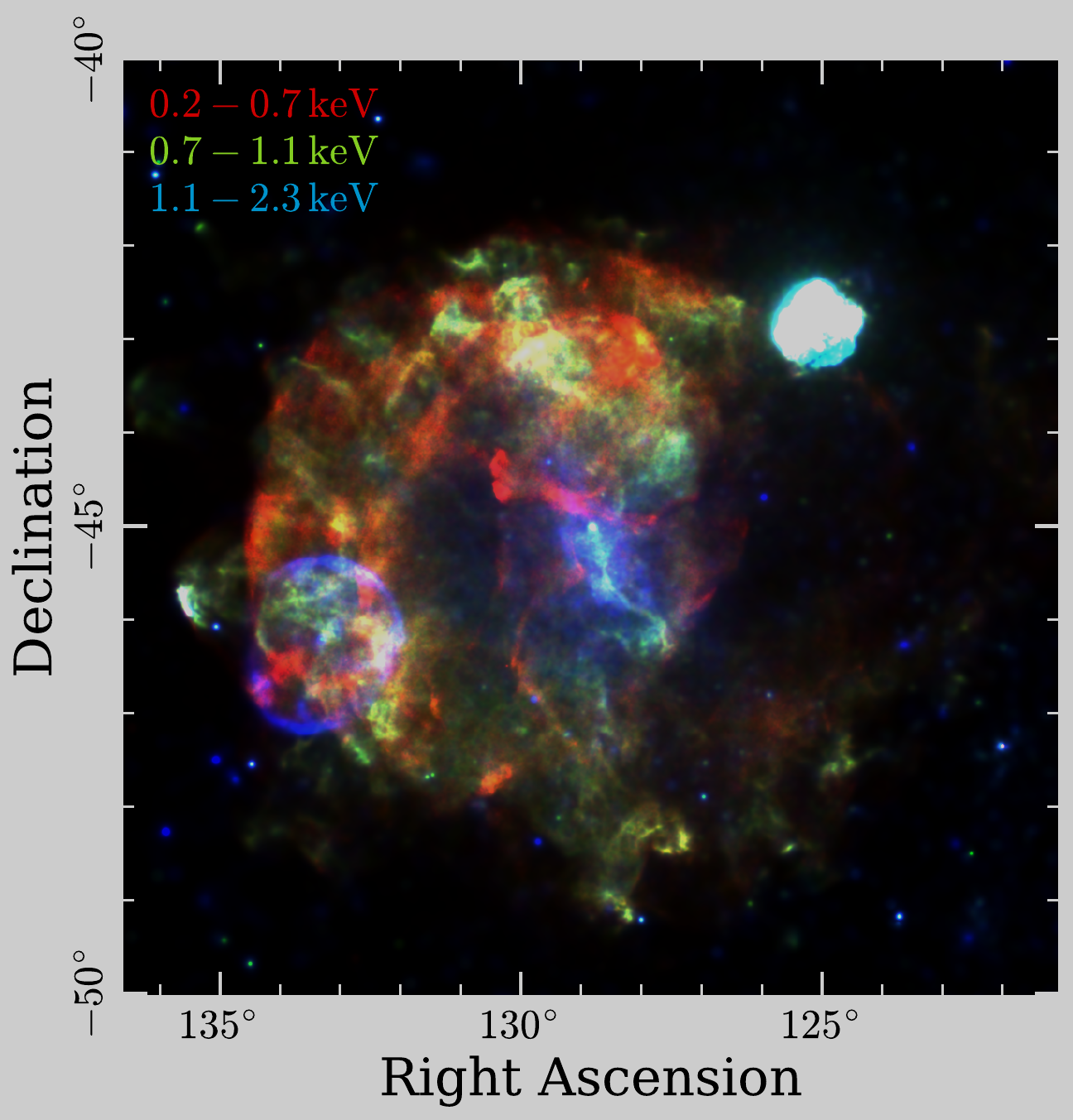 Summary
eROSITA all-sky survey data sensitive to nonthermal X-ray emission at E < 2 keV

Systematic search for new pulsar candidates via Fermi-LAT - eROSITA crossmatch
Candidate catalogue designed for optical/radio followup 
Discovery of very extended component in Vela X PWN
Physical picture unclear without multiwavelength analysis

Mayer et al. (2023), A&A, 676, A68 Mayer & Becker (2024), A&A, 684, A208
Summary
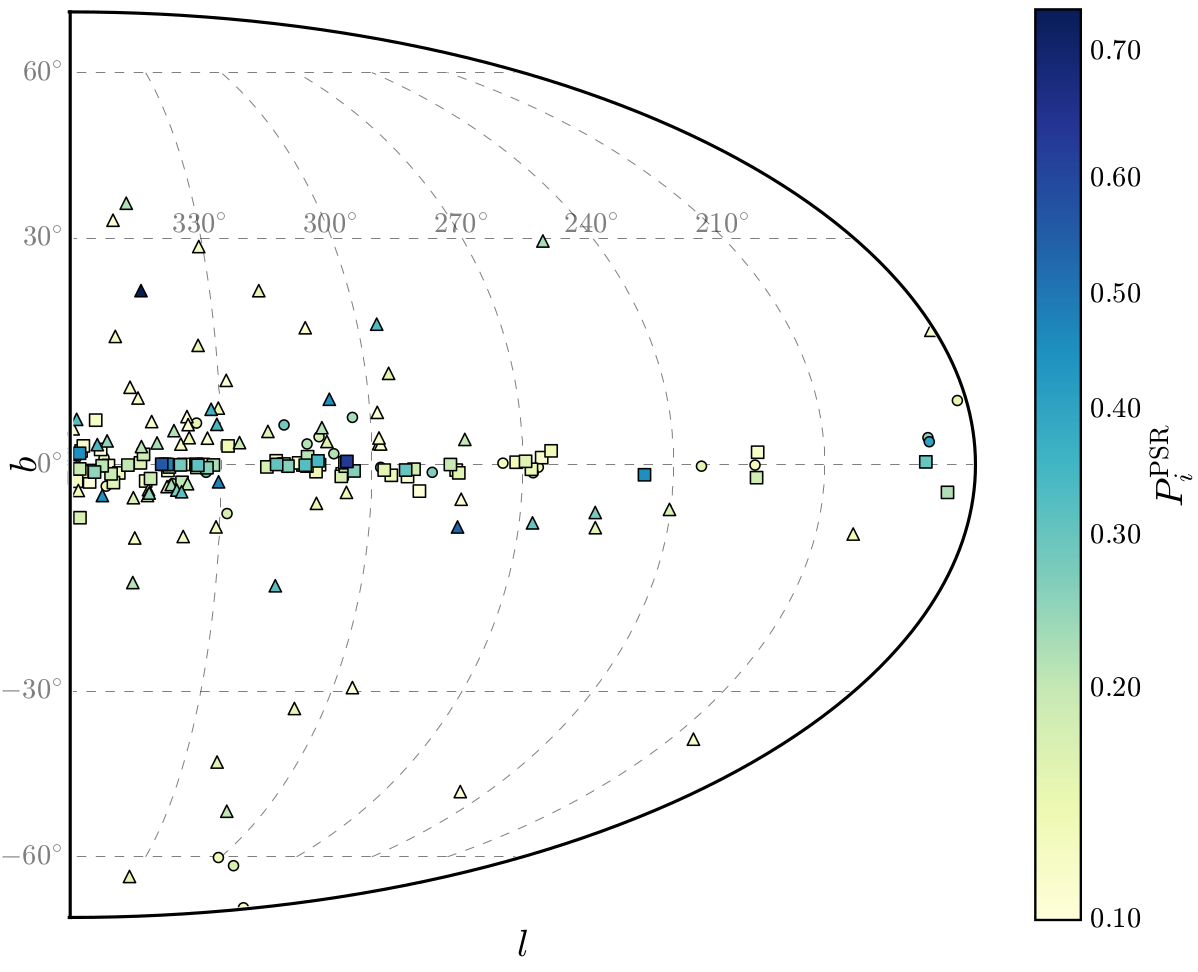 eROSITA all-sky survey data sensitive to nonthermal X-ray emission at < 2 keV
Systematic search for new pulsar candidates via Fermi-LAT -eROSITA crossmatch
Candidate catalogue designed for optical/radio followup 
Detailed study of nonthermal X-ray emission of Vela X
Discovery of extremely extended X-ray PWN, up to 15 pc from pulsar

Mayer et al. (2023), A&A, 676, A68Mayer & Becker (2024), A&A, 684, A208

eRASS1 data are public!
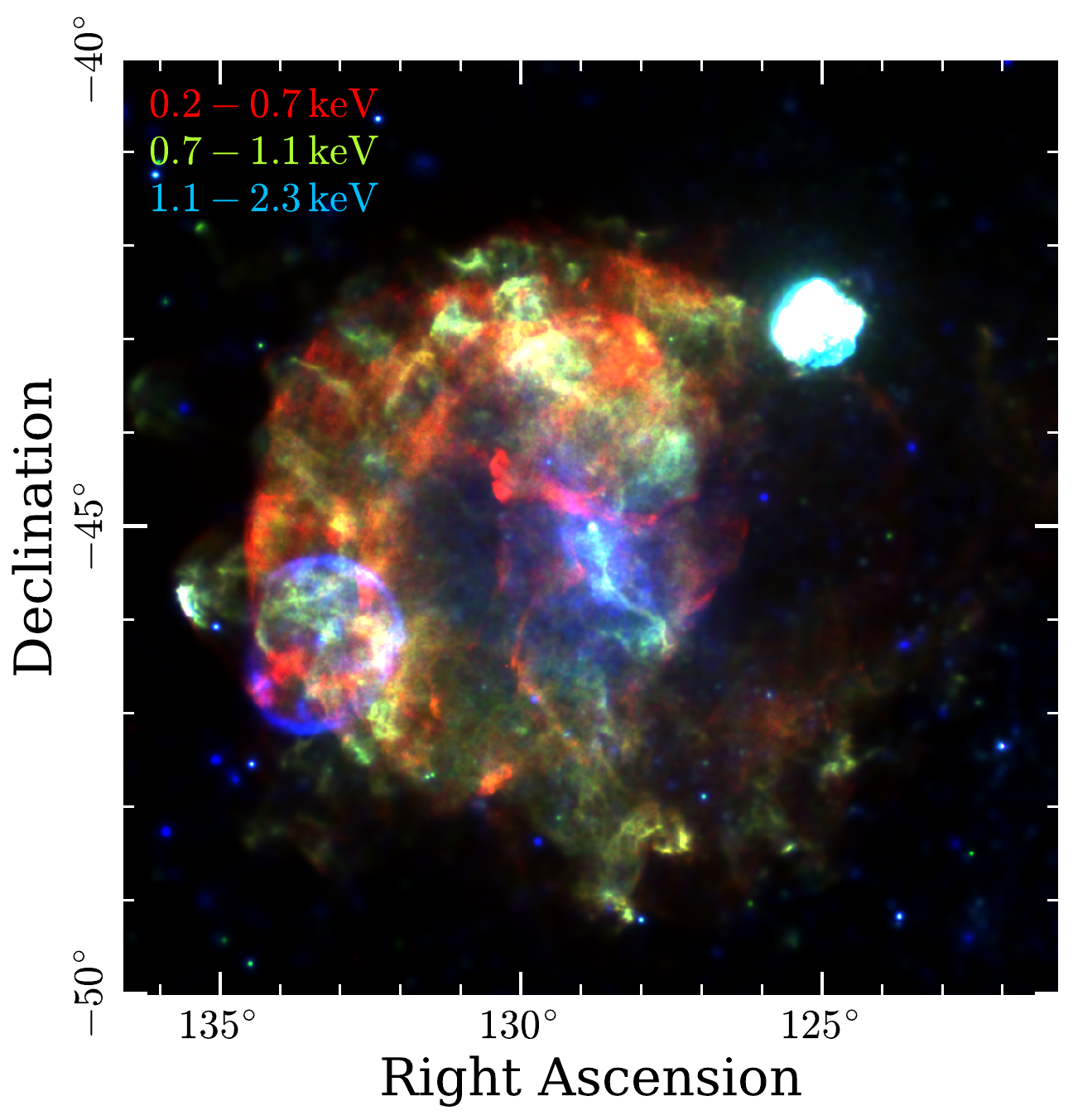 Extra Slides Fermi Pulsars
Introduction: Neutron Star Zoo
Zoo of non-accreting neutron stars
(Credit: ATNF pulsar database, Manchester et al. 2005)
Magnetized neutron star (artist‘s impression; www.esa.int)
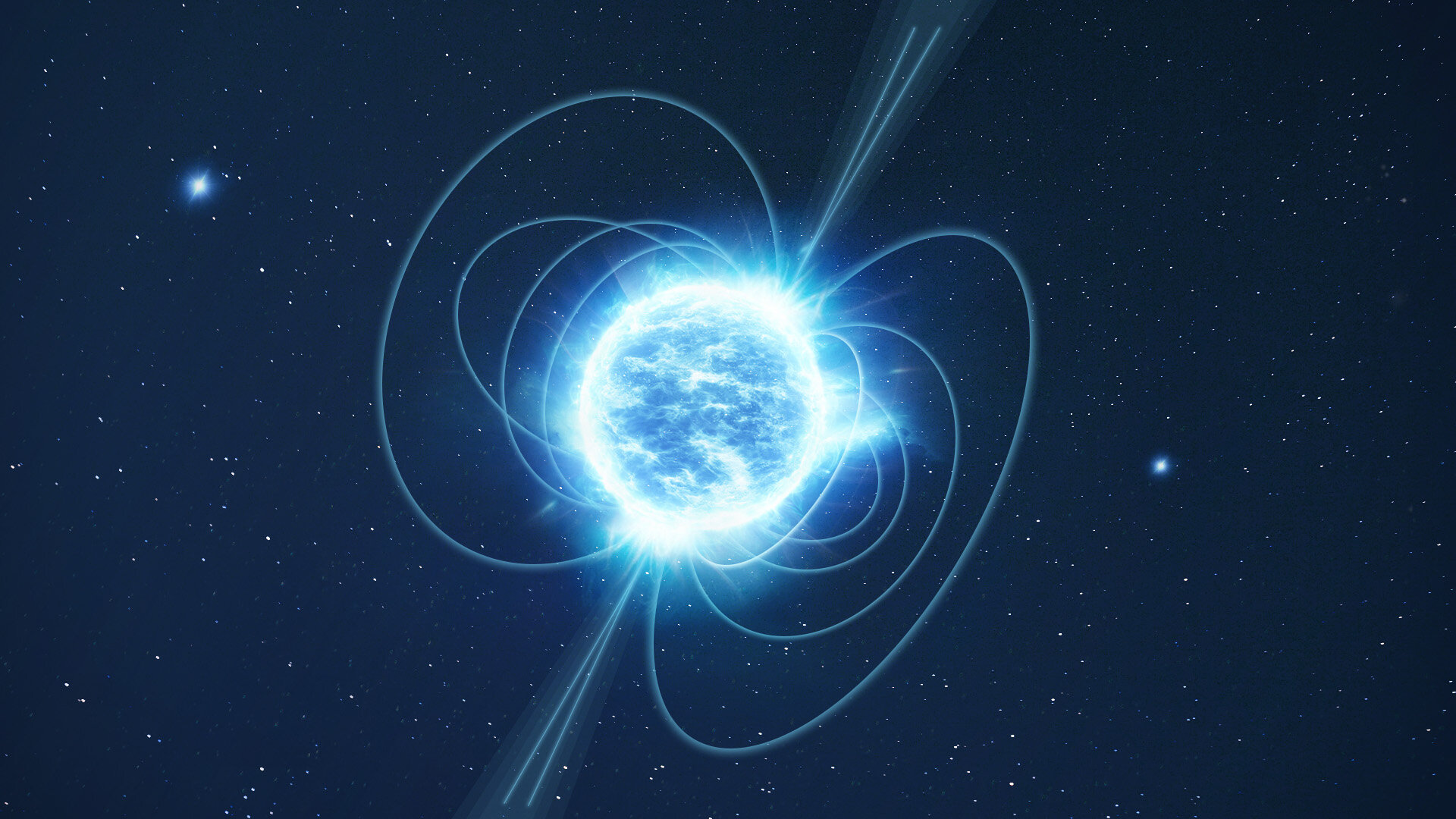 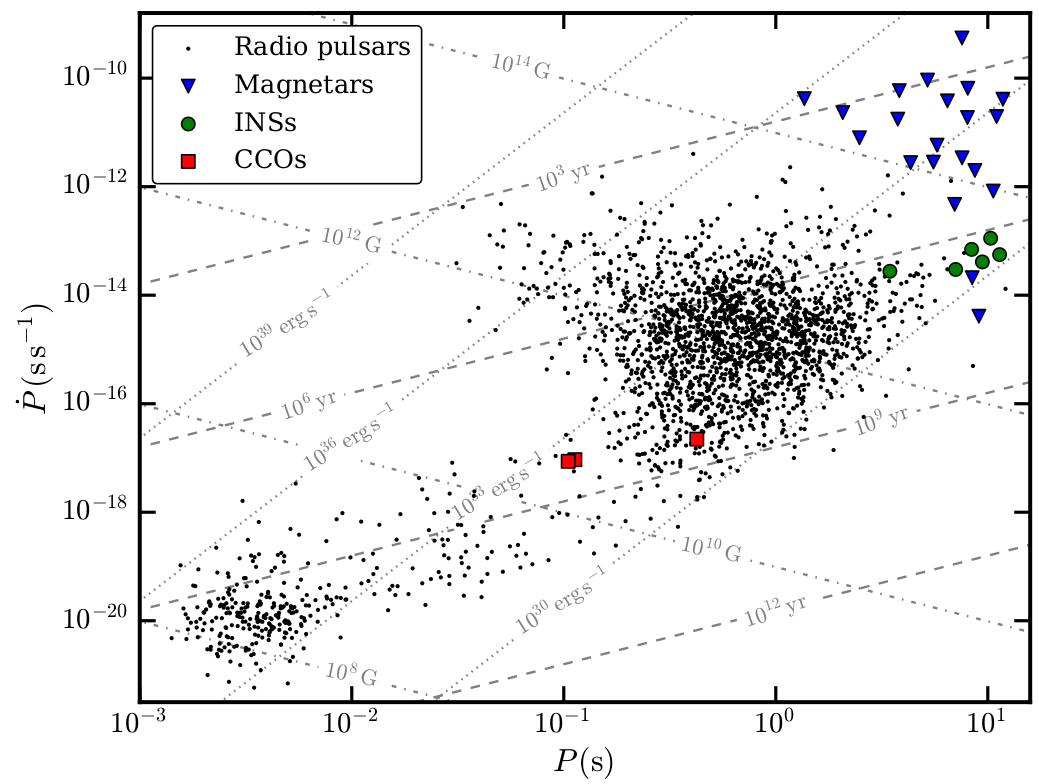 Rotation-powered pulsars: Energy for emission supplied by spin-down 
Young energetic pulsars (e.g. Crab, Vela)  
Millisecond („recycled“) pulsars: Small periods due to accretion-induced spin-up
Around 3000 known, mostly observed through radio pulsations
Magnetospheric emission at X-ray & gamma-ray energies

„Exotic“ types: Magnetars, central compact objects, isolated neutrons stars, ...
Accretion-powered X-ray binaries
Young Pulsars
ms Pulsars
Motivation: High-Energy Pulsars
Launch of Fermi satellite (2008) greatly increased sensitivity in GeV band 
Present-day: 340 pulsars detected by Fermi-LAT (Smith et al. 2023) 
Around 50% young pulsars – 50% millisecond pulsars
Spider binaries (redbacks, black widows): ms pulsars „consuming“ their companions

Gamma-ray-based selection provides a unique view on pulsar population
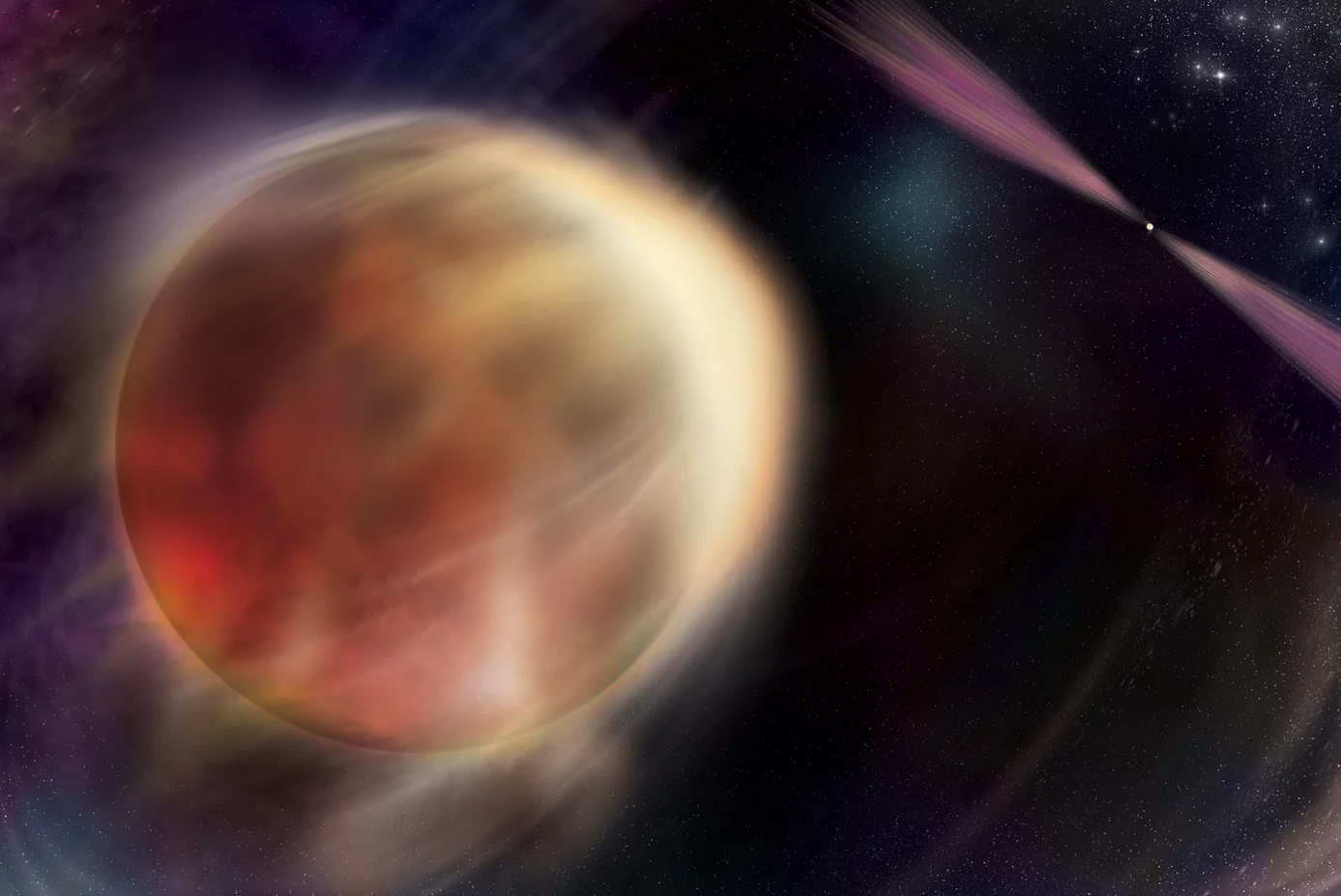 Spider binary (artist‘s impression) 
NASA/Sonoma State University, Aurore Simonnet
Introduction: Pulsar Wind Nebulae
Crab nebula in X-rays
(nasa.gov)
Crab nebula in X-rays over time
Hester et al. 2002; NASA, JPL-Caltech
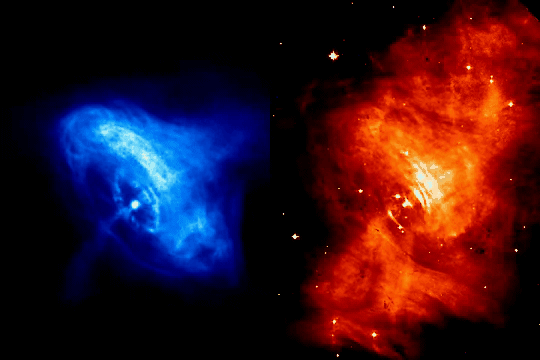 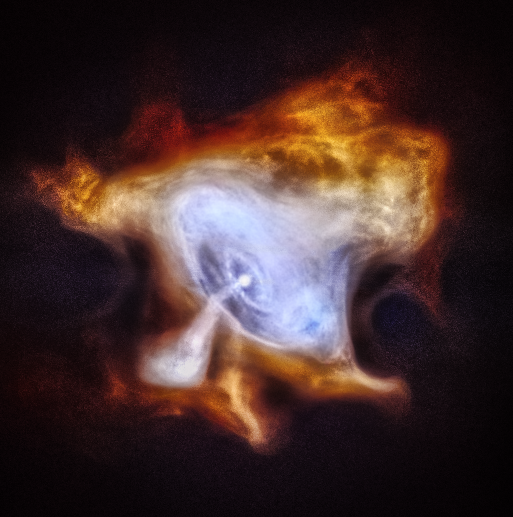 PWN: Nebula of electrons (& positrons) accelerated in pulsar magnetosphere 
GeV to TeV (PeV?) energies

Ambient Magnetic field ~ 10-5 – 10-4 G
Synchrotron emission from radio to X-rays 

Ambient radiation field 
Inverse Compton radiation powers GeV to TeV gamma-rays
Motivation: eROSITA Two-Year Catalog (eRASS:4)
Cross-match with eROSITA All-Sky Survey (eRASS) Catalog (see Merloni et al. 2024)
Use four-survey catalog (eRASS:4) for maximum sensitivity
Around three million sources on western Galactic hemisphere (~ 140 sources deg-2)
Down to F ~ 2 × 10-14 erg s-1 cm-2 in 0.2 – 2.3 keV

Challenges:
Large gamma-ray error ellipses (~ 5 arcmin)
X-ray pulsar counterparts typically faint (~ 10 counts)

Multiwavelength source properties & probabilistic approach crucial (Salvato et al. 2018)
Example eRASS:4 image of 4FGL error ellipse
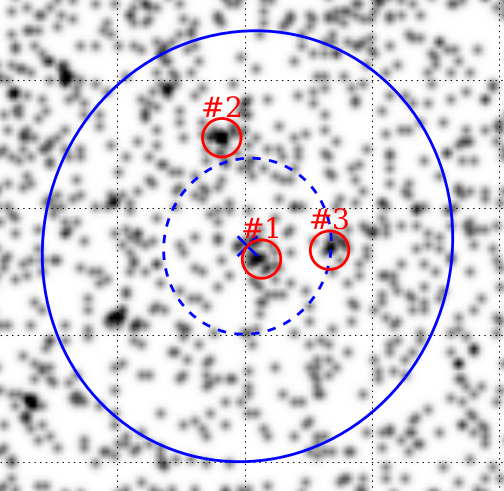 95%
1σ
5’
Search Strategy: Prior Classification
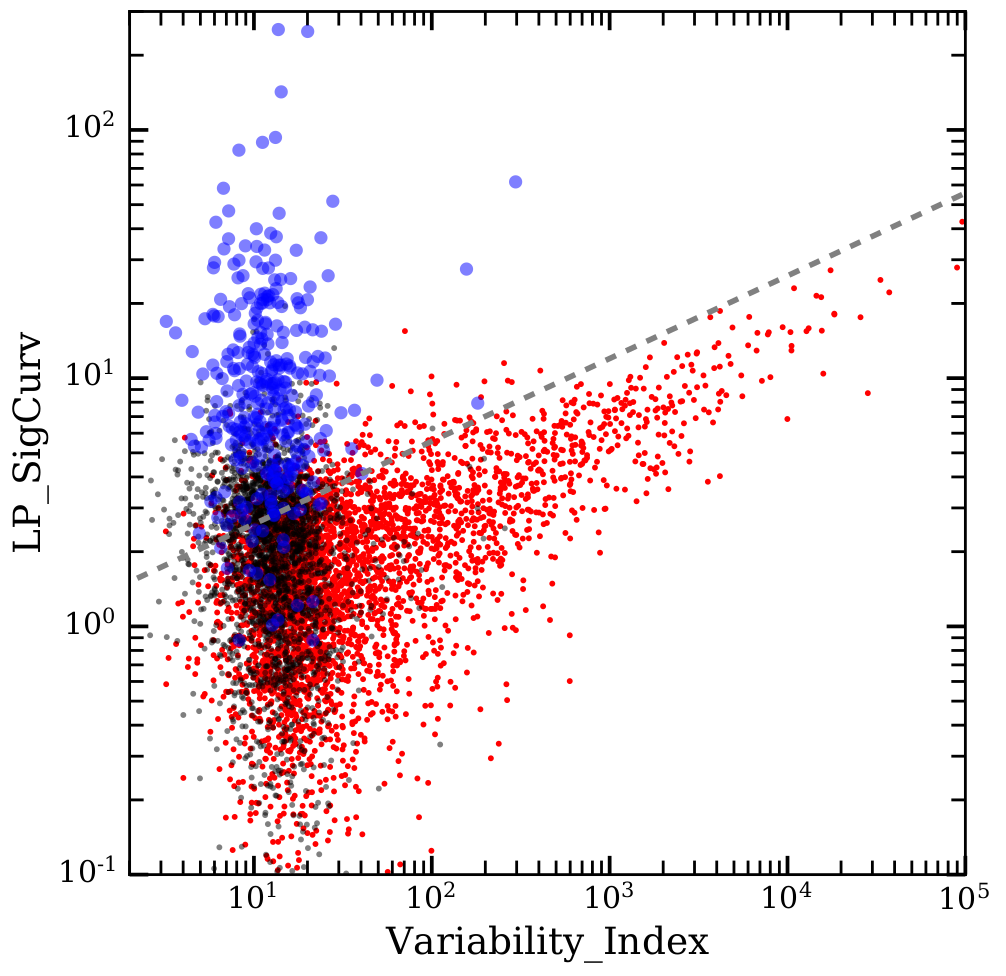 Mayer & Becker 2024
Improve on pure positional cross-match using basic X-ray & gamma-ray source properties:

Use random forest classification on 4FGL source properties to predict probability of PSR/AGN class (e.g. Saz Parkinson et al. 2016)

Efficiently separates PSR/AGN candidates
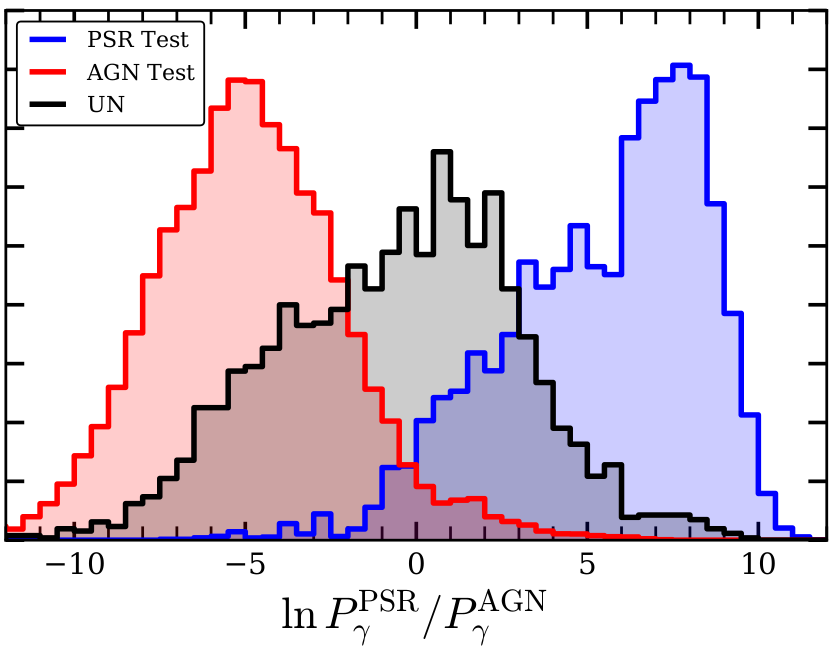 Mayer & Becker 2024
Spectral curvature
Unassociated
Pulsars
AGN
Long-term variability
Precision-Recall Curve
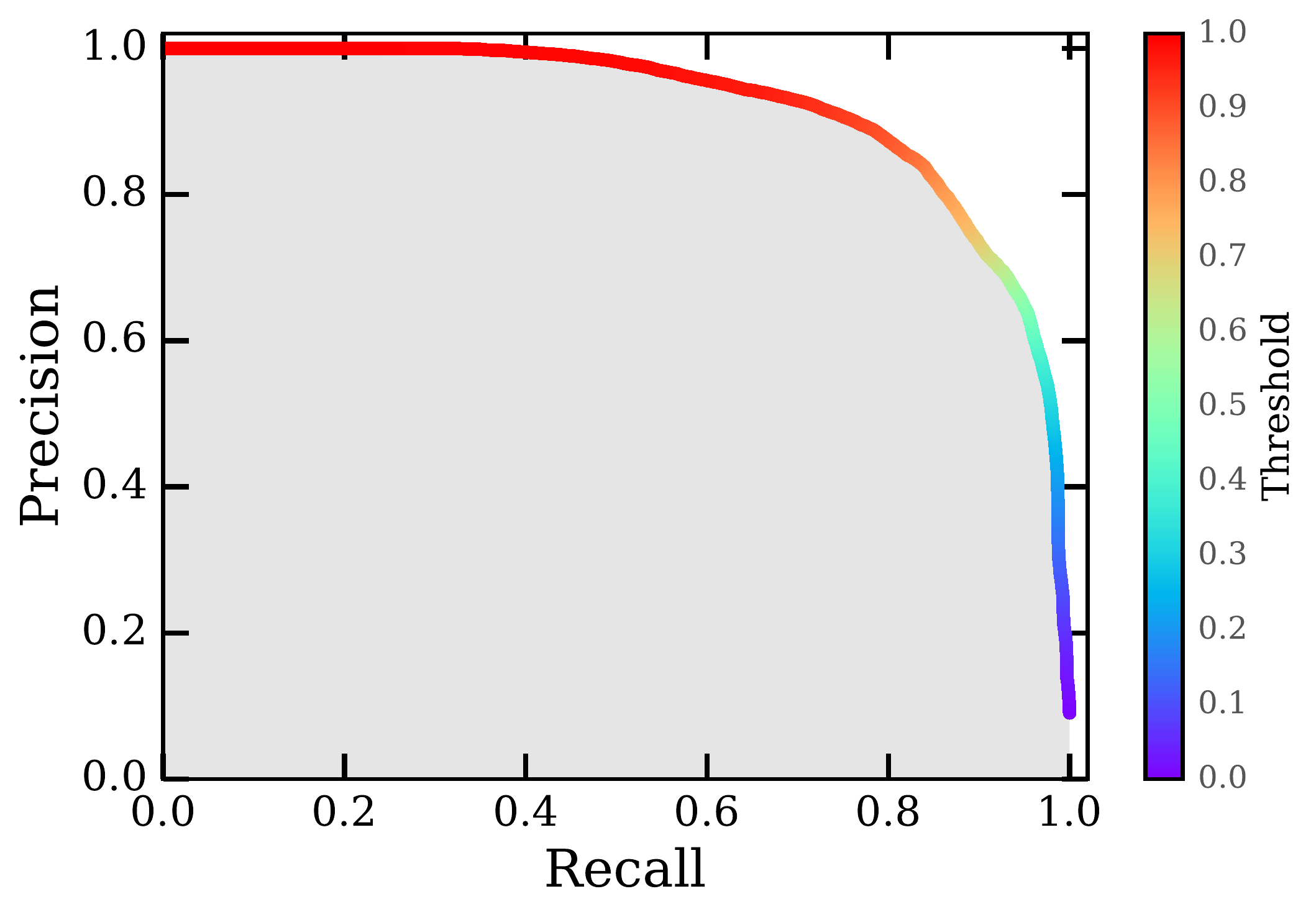 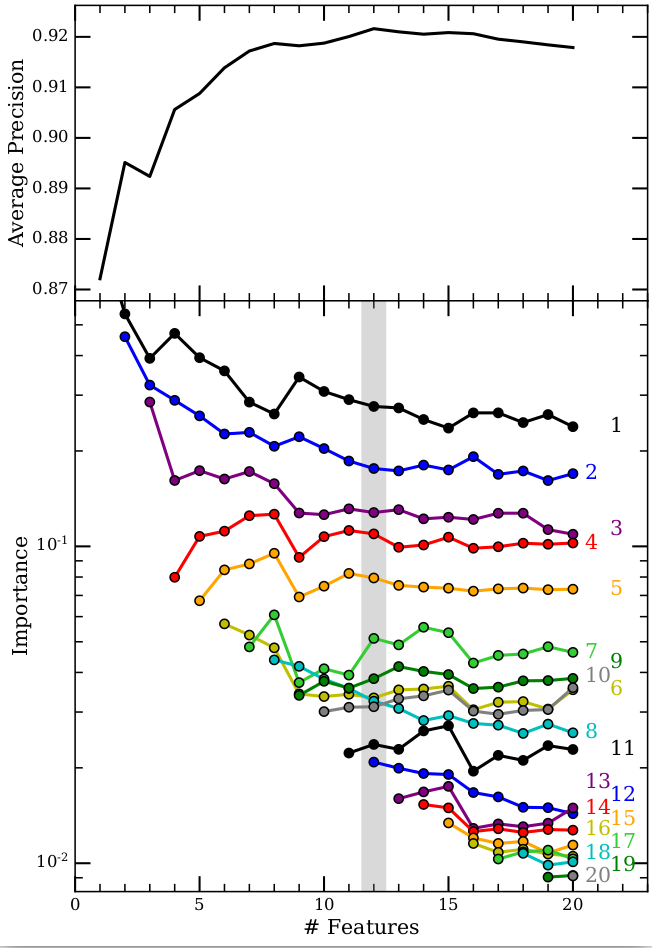 Feature Elimination
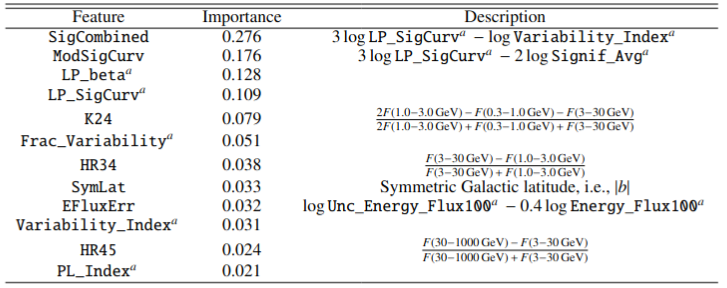 Search Strategy: Multiwavelength Fluxes
Mayer & Becker 2024
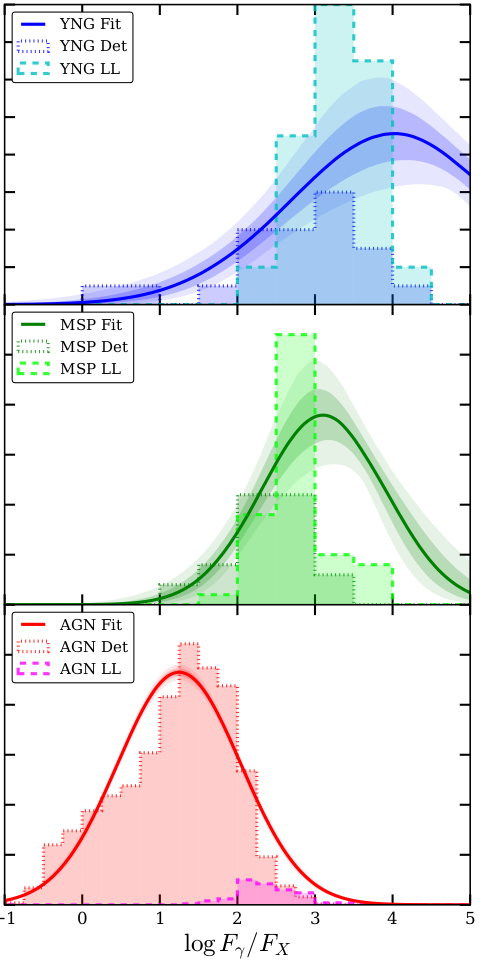 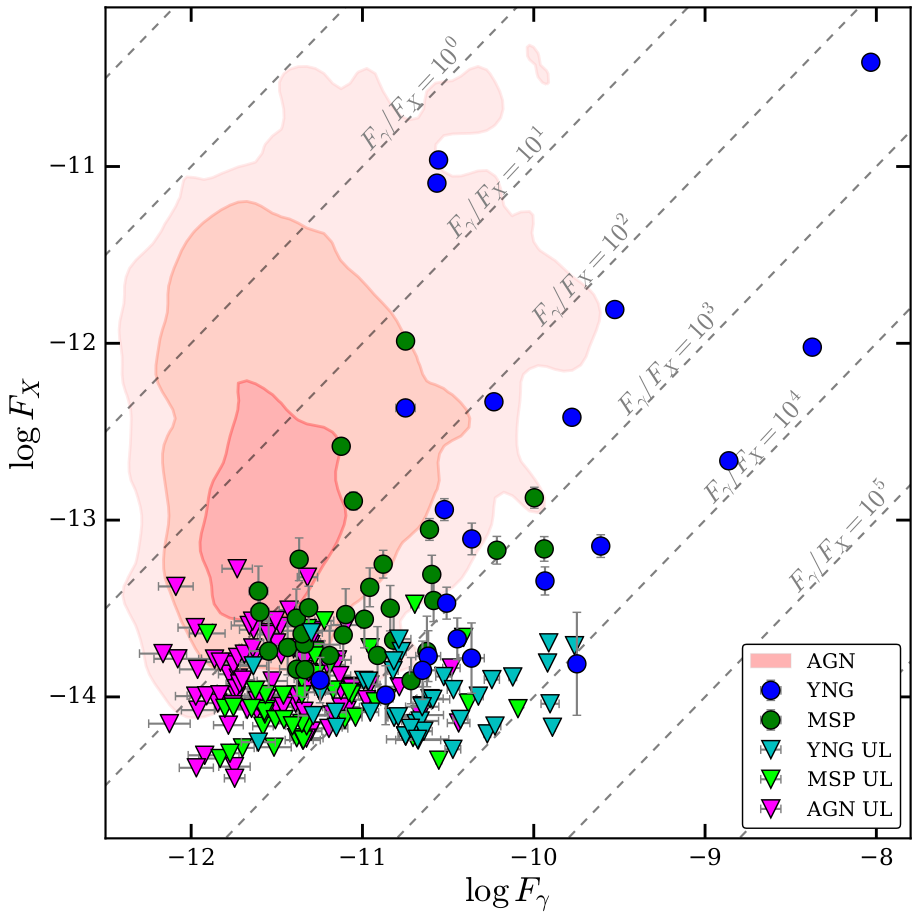 Improve on pure positional cross-match using basic X-ray & gamma-ray source properties:

Constrain expected X-ray flux based on observed flux distribution of pulsars (young and millisecond) and blazars

Implies many pulsar counterparts below X-ray detection limit
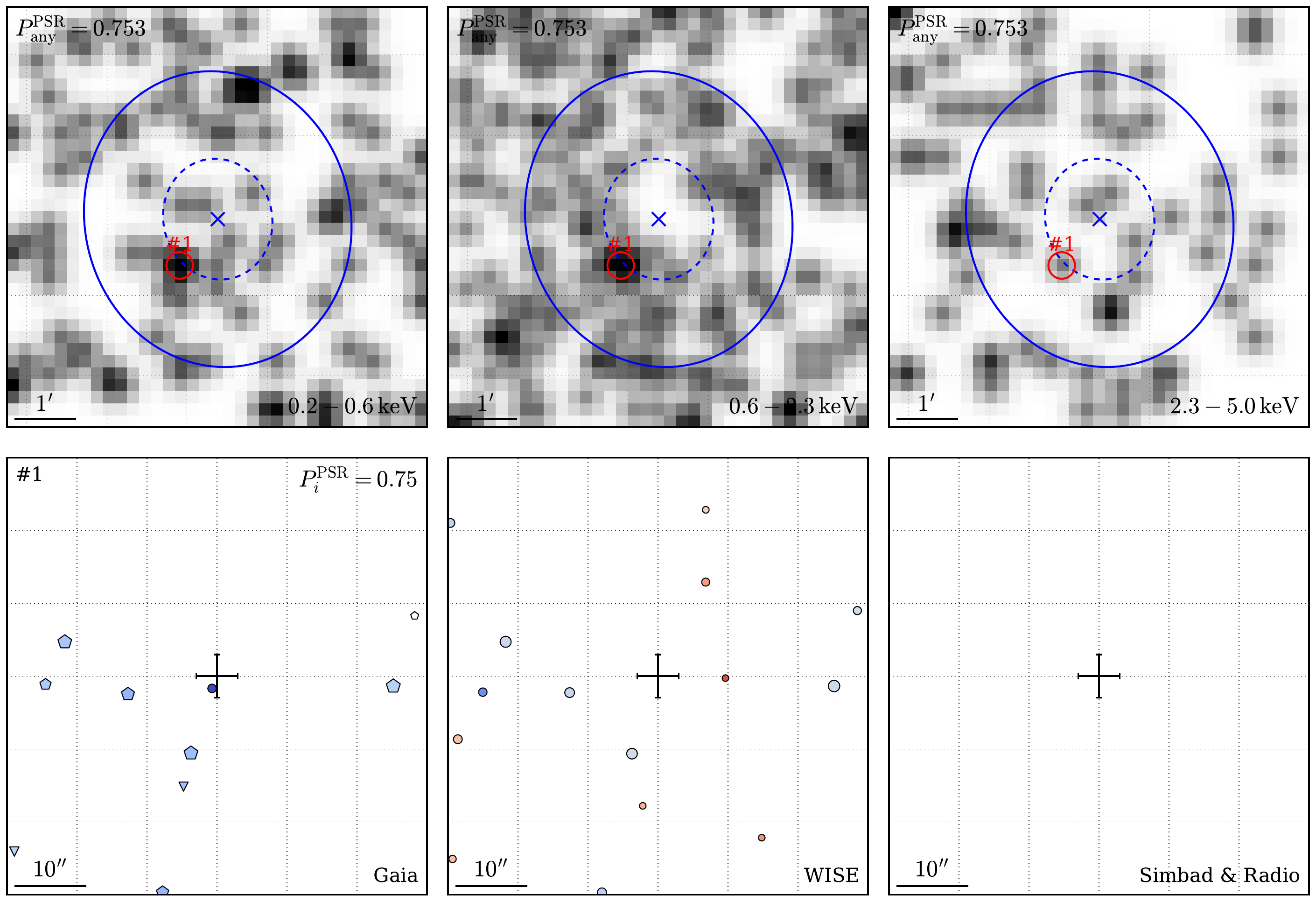 Visual Inspection
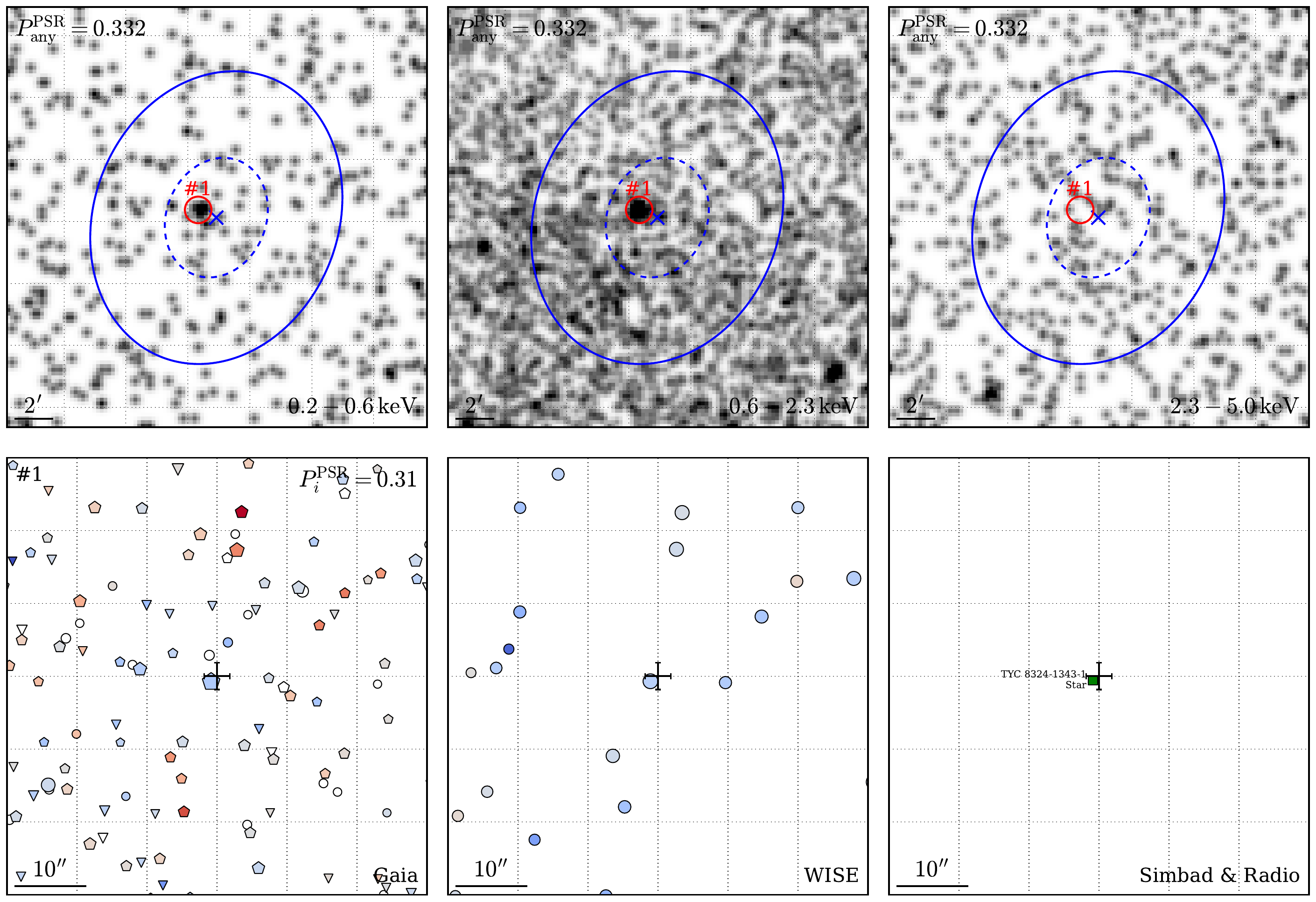 Visual Inspection
Verification of Probabilities
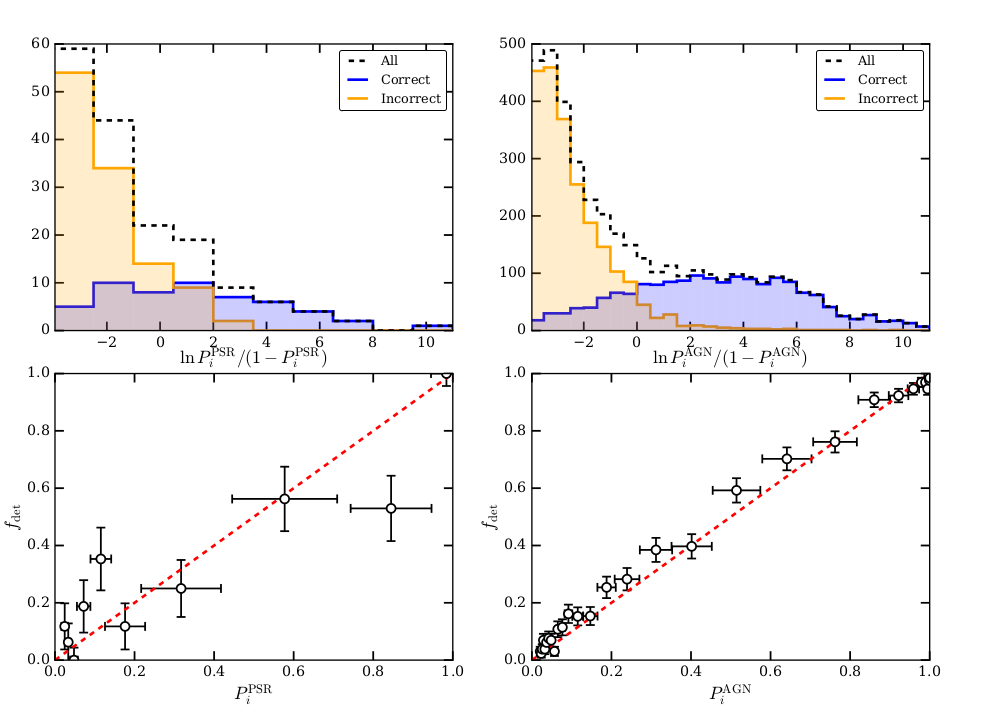 Prediction of expected detections
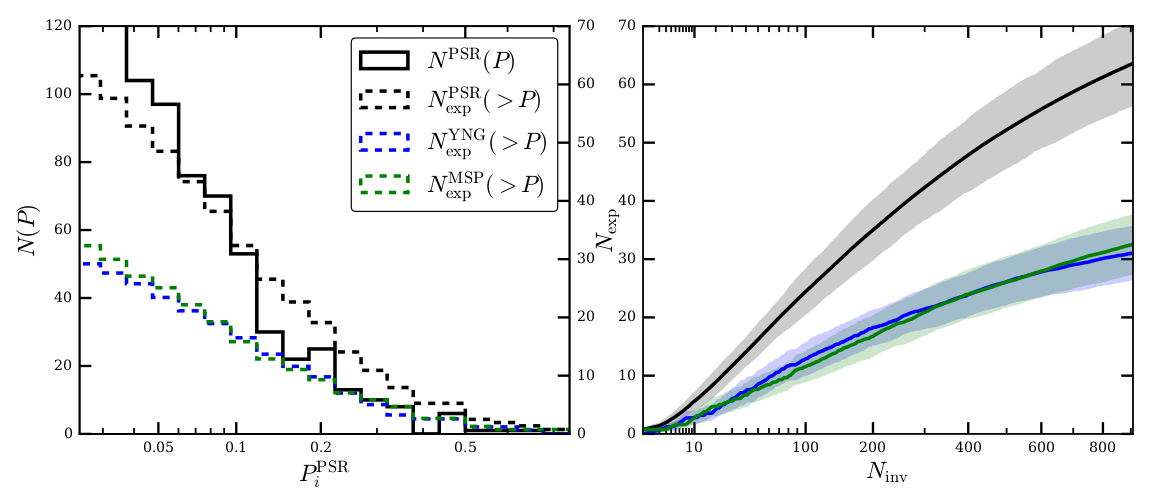 Followup example: PSR J1803−6707 in eRASS1
Clark et al. 2023
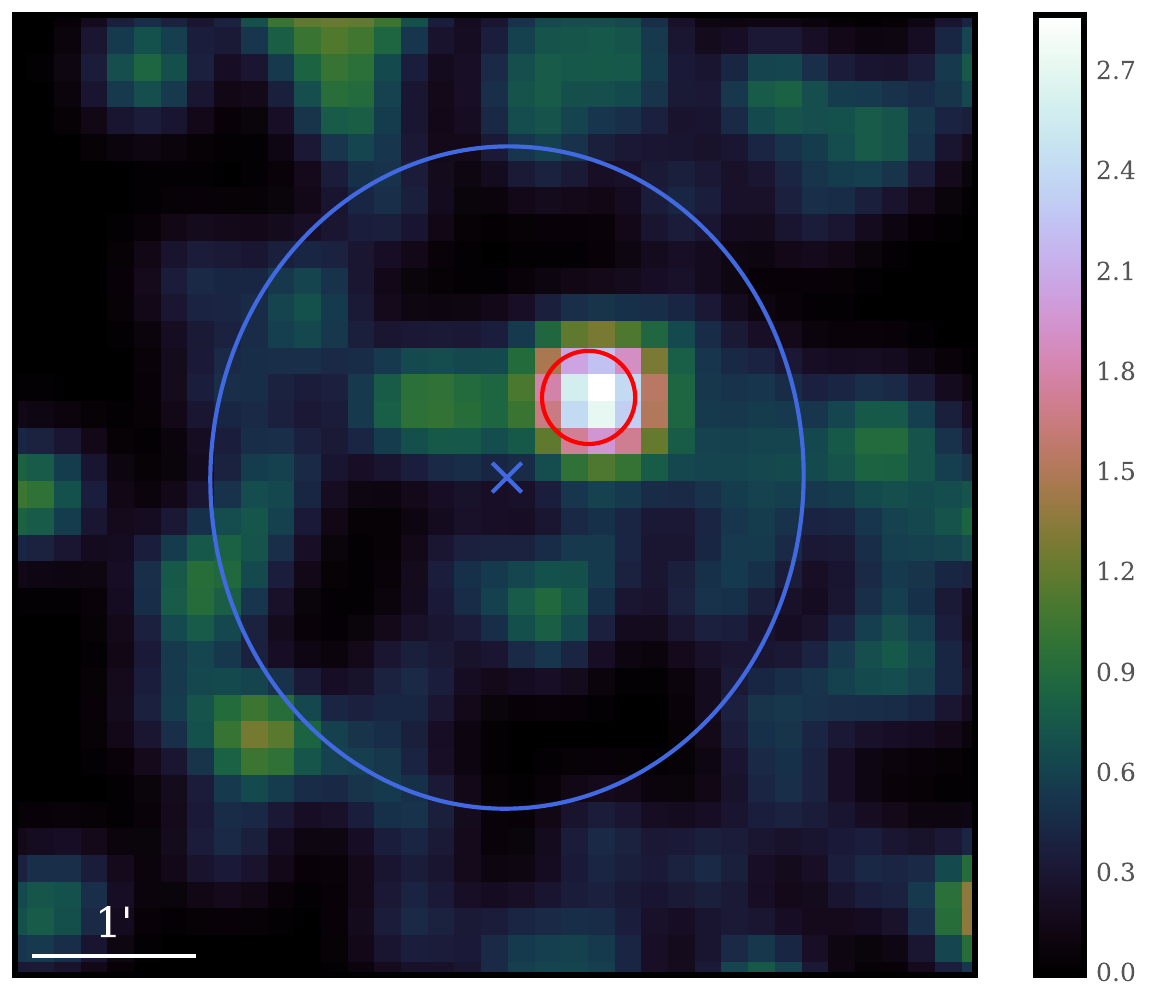 eRASS1 Perspective
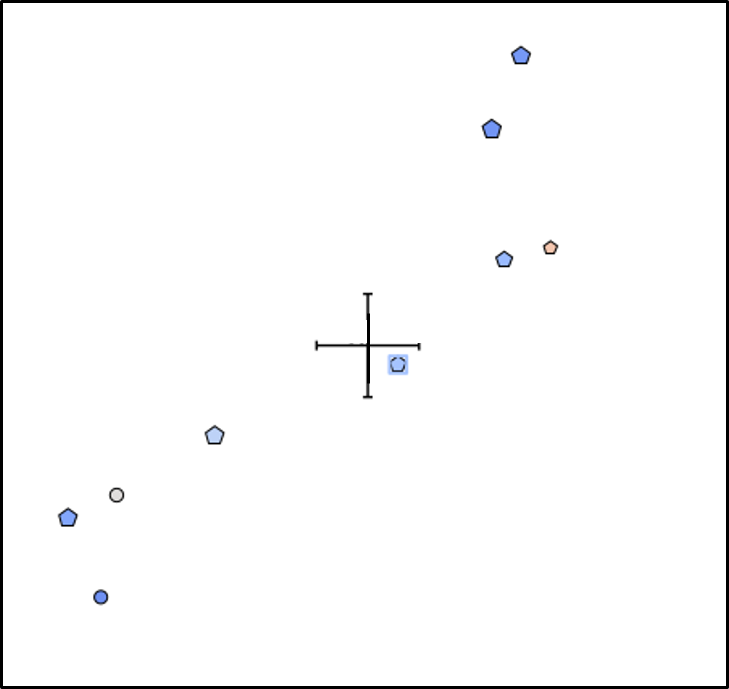 Gaia Sources
J1803-6707 (TRAPUM)
eRASS1 Position
19th mag Counterpart
Fermi 95% error ellipse
10”
Followup example: Multiwavelength view of PSR J1803−6707
Radio pulsations (Clark et al. 2023)
γ-pulsations (Clark et al. 2023)
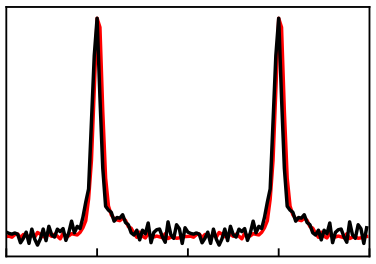 Redback binary pulsar (Clark et al. 2023)
2.1 ms spin period
9.1 h orbital period
MCompanion > 0.26 M⊙

γ-ray & radio pulsations from pulsar
Orbital modulation in the optical
(No X-ray pulsations yet)
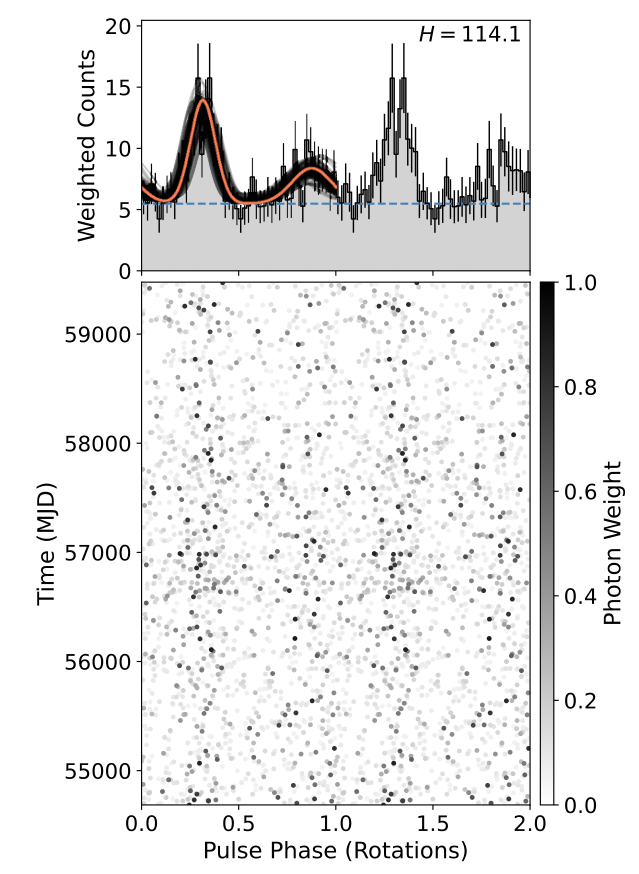 Flux Density
Pulse Phase
Clark et al. 2023
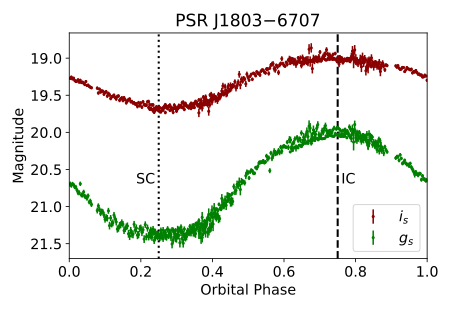 Math
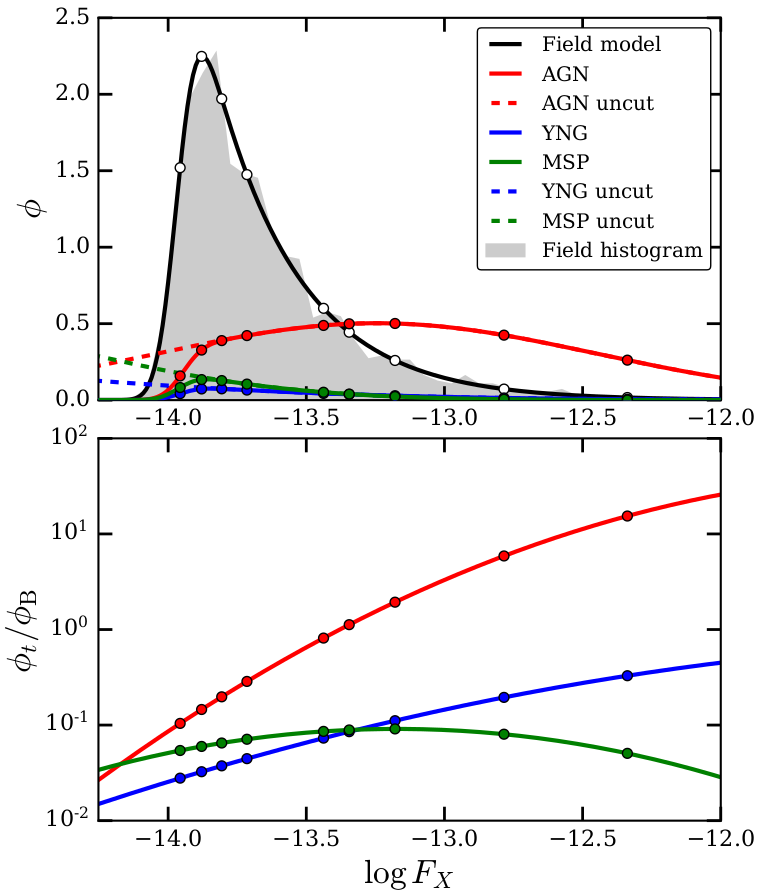 Probabilistic matching similar to NWAY (Salvato et al. 2018), and using Bayesian approach of Budavari & Szalay (2008)
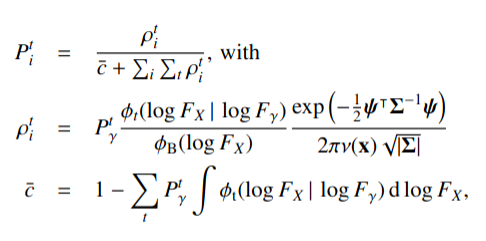 Normalized probability
Spatial separation
Positional errors
Gamma-ray prior
Flux distributions
Local source density
Prior incompleteness
Extra Slides Vela X
Analysis: Imaging & Morphology
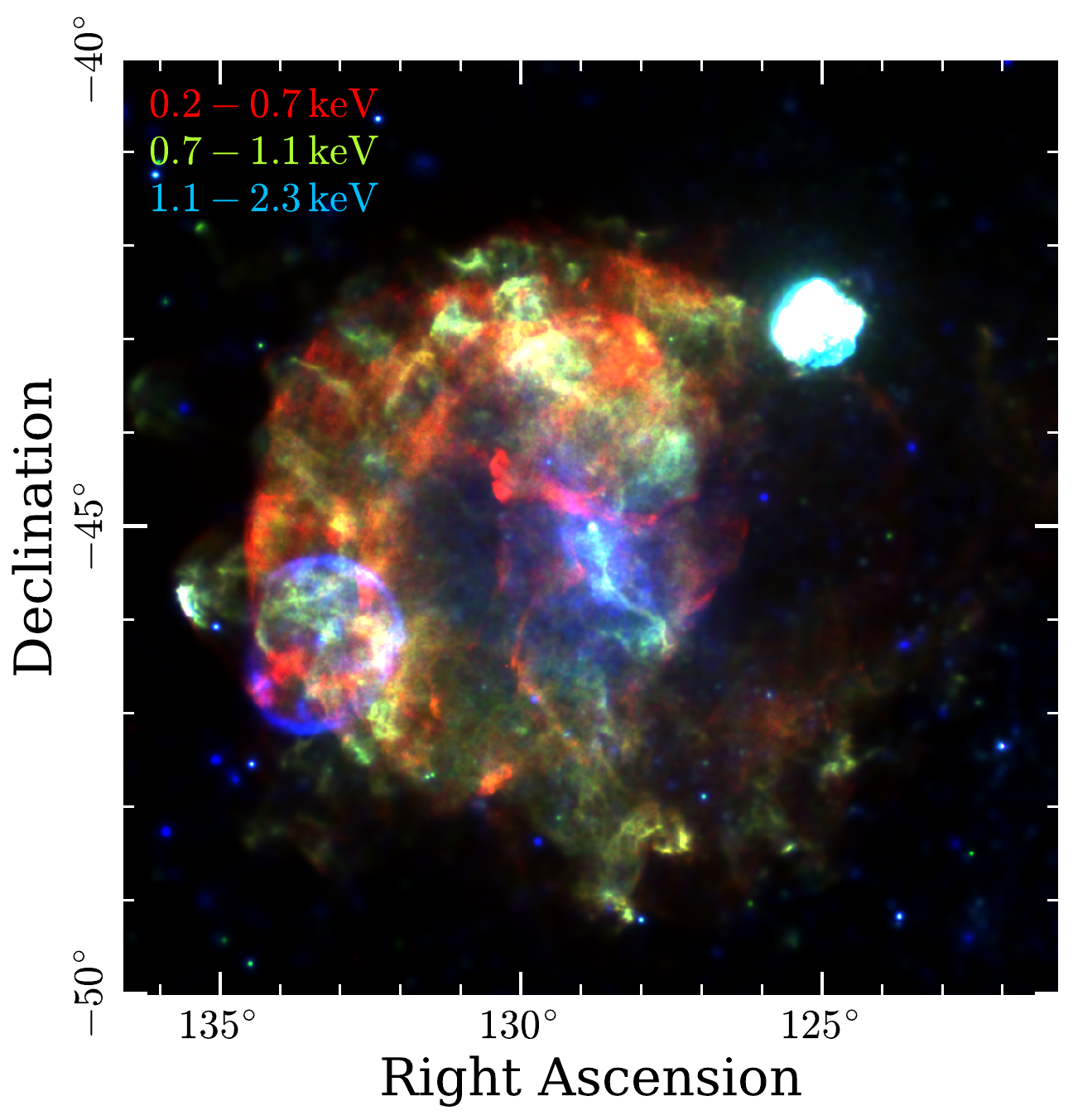 Complex energy-dependent morphology with multiple components
Soft band: Diffuse shell & thick tangential filaments
Medium band: Thin radial fingers & clumps
Hard band: Nonthermal emission from Vela X & Vela Jr.
eRASS:4 image of Vela (linear scale)
Mayer et al. 2023
Nonthermal emission
2°
Imaging & Morphology
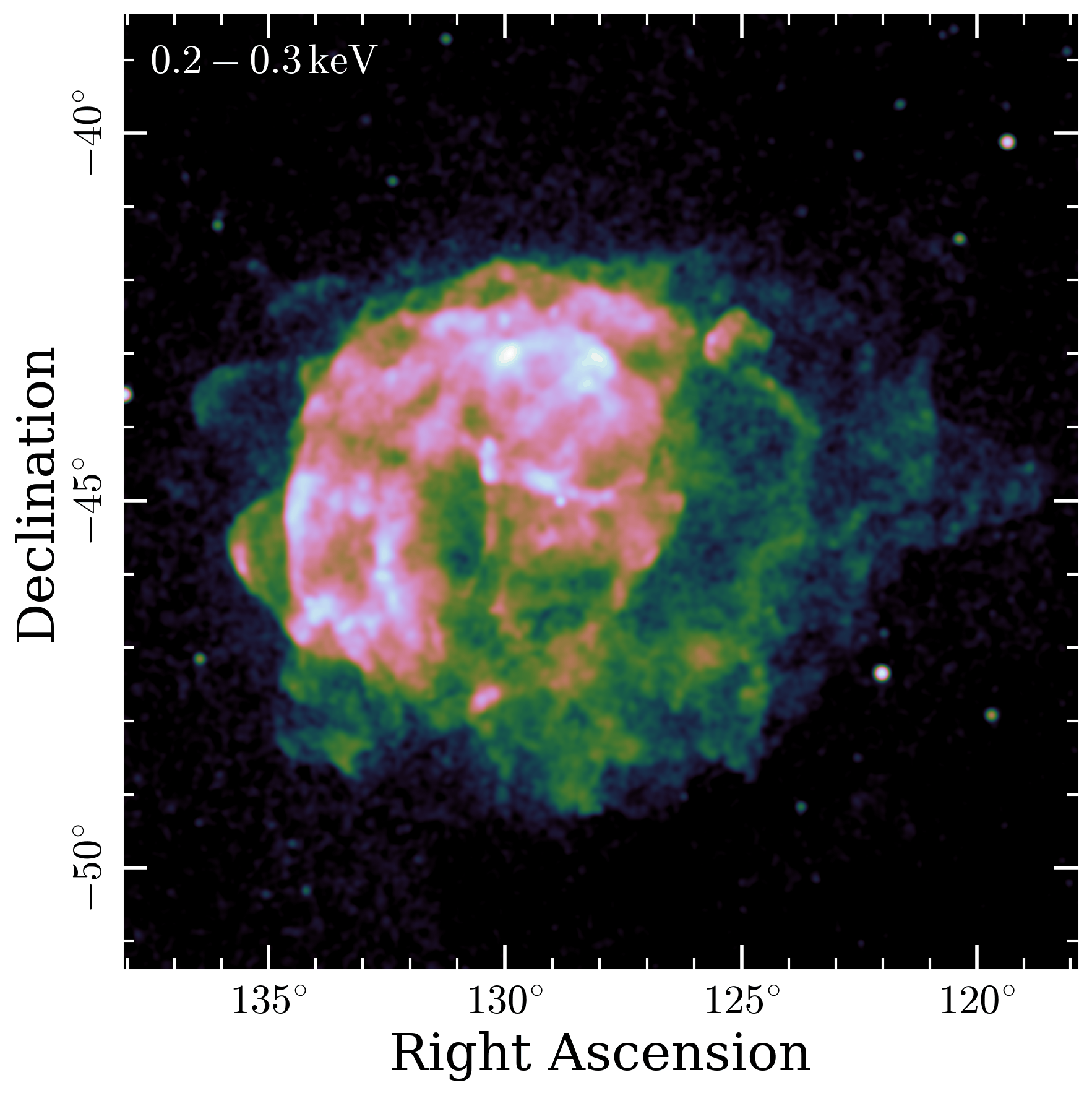 Complex energy-dependent morphology with multiple components
Soft band: Diffuse shell & thick tangential filaments
Medium band: Thin radial fingers & clumps
Hard band: Nonthermal emission from Vela X & Vela Jr.
2°
Spectral model
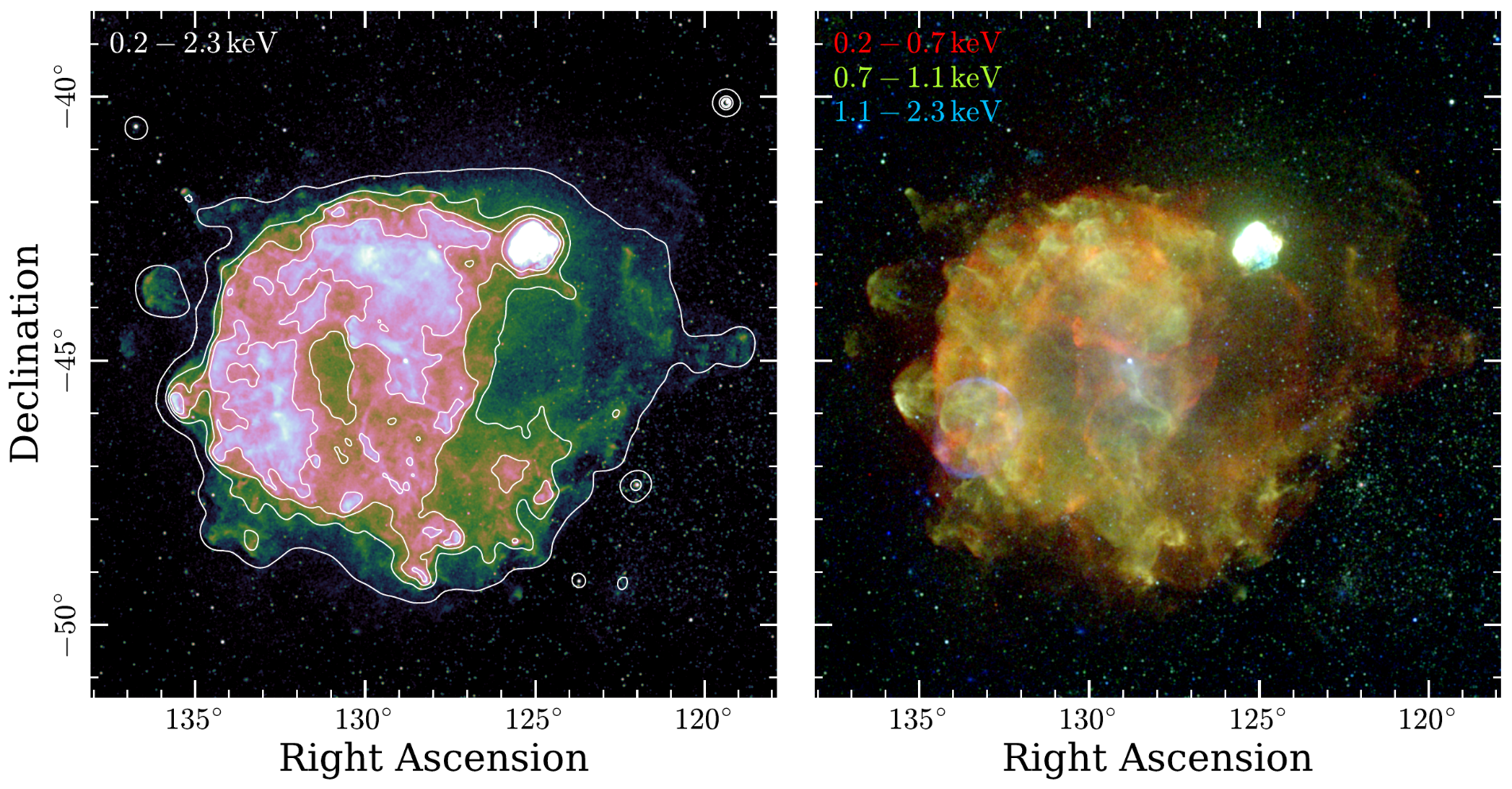 Absorbed plasma in NEI + nonthermal component
TBabs*(vpshock+powerlaw) + backgrund
Photon index in region 2 too steep (Γ = 4)
Hard to constrain kT, τ individually
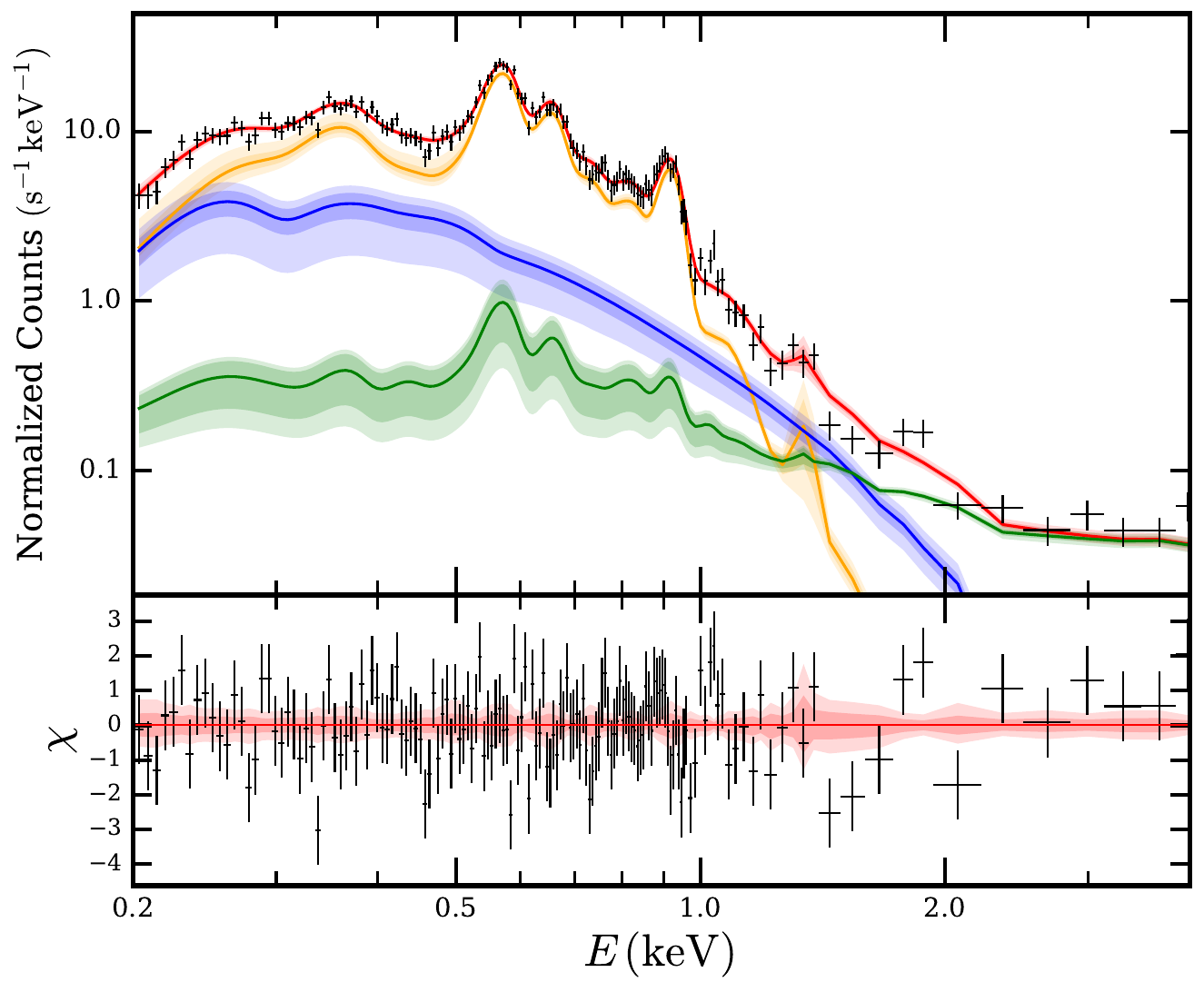 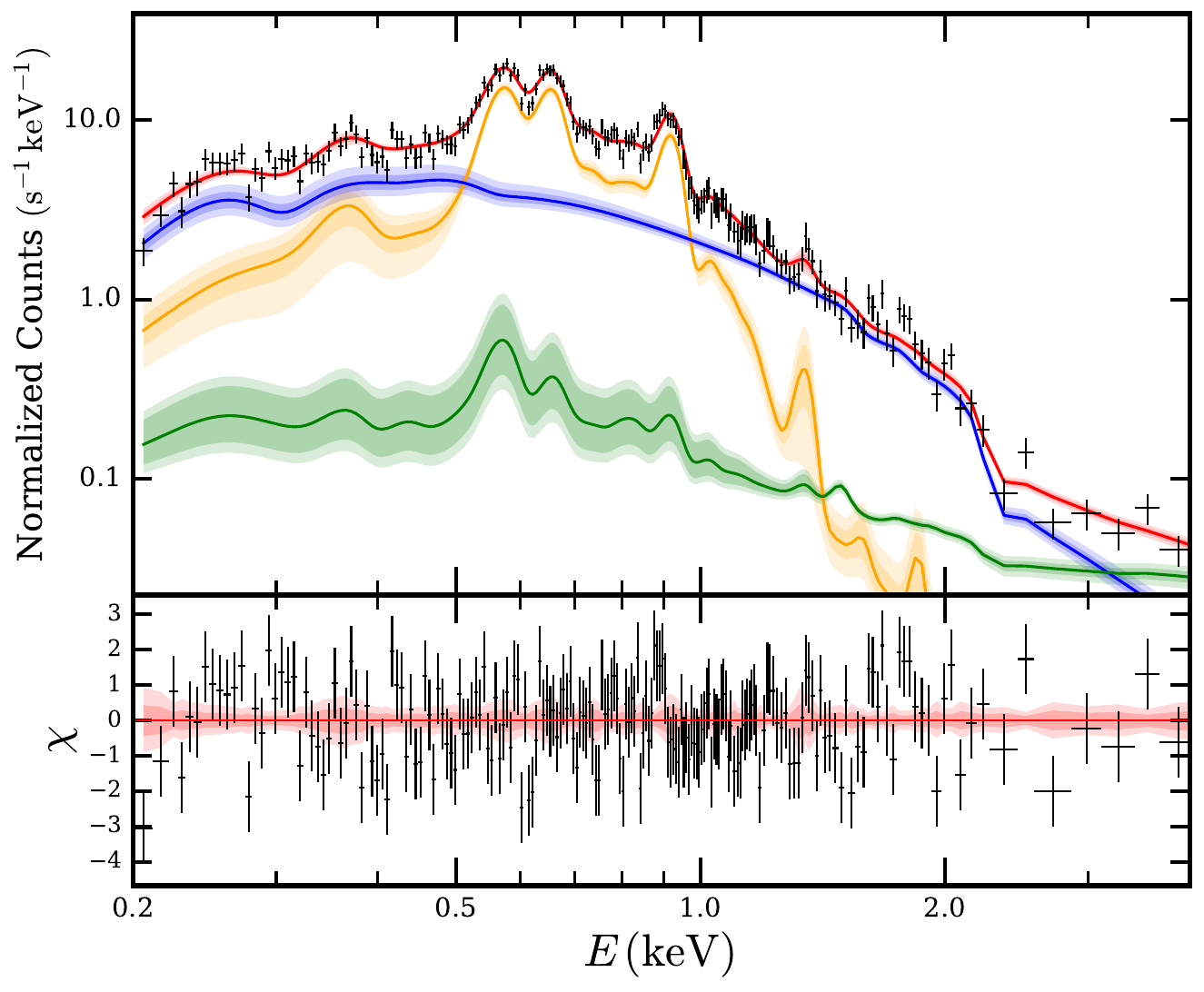 1
2
2
1
Spectral model
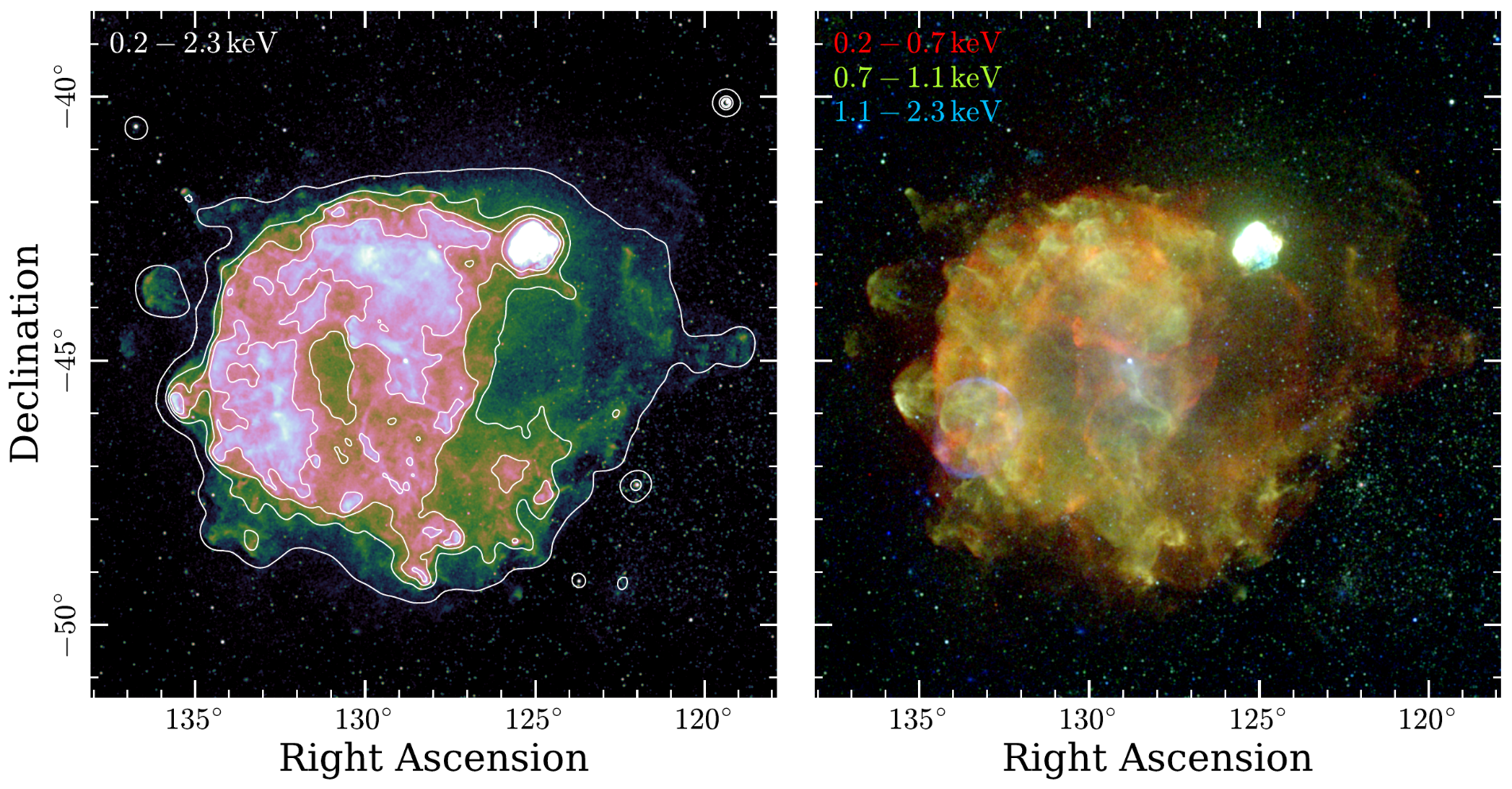 Two absorber plasmas + nonthermal component
TBabs*(vapec+vapec+powerlaw) + background
Mean plasma temperature more well-defined
1
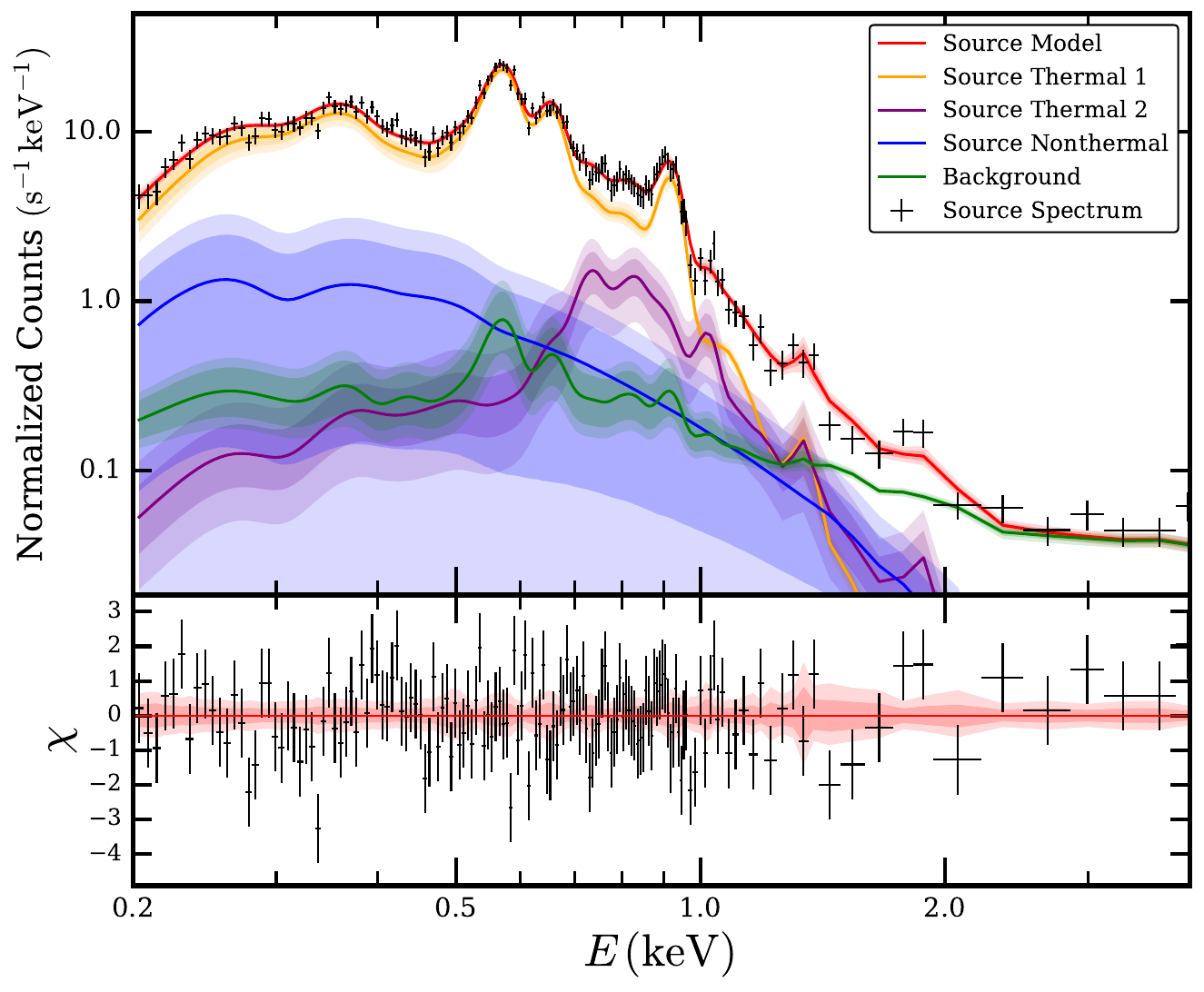 2
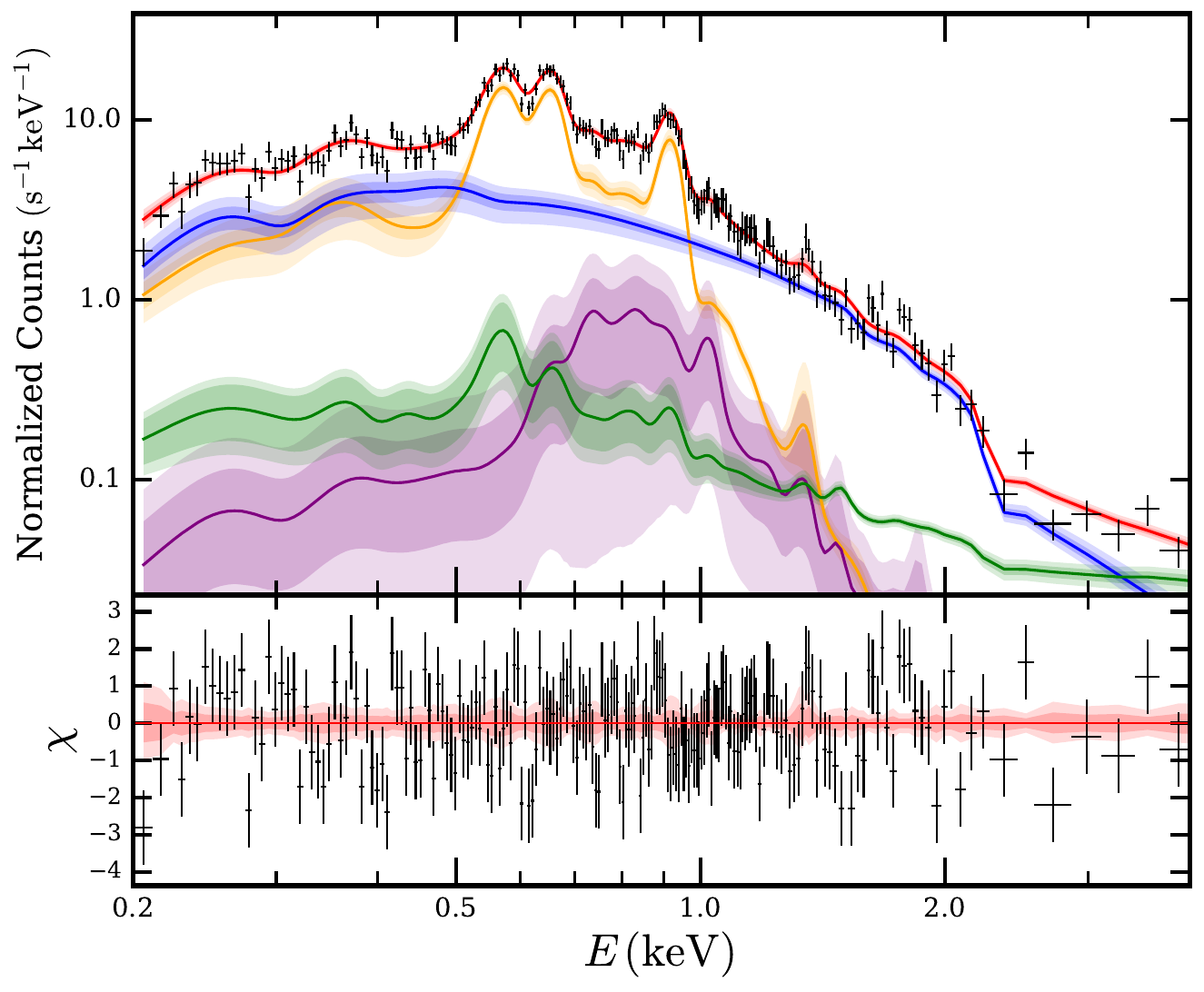 2
1
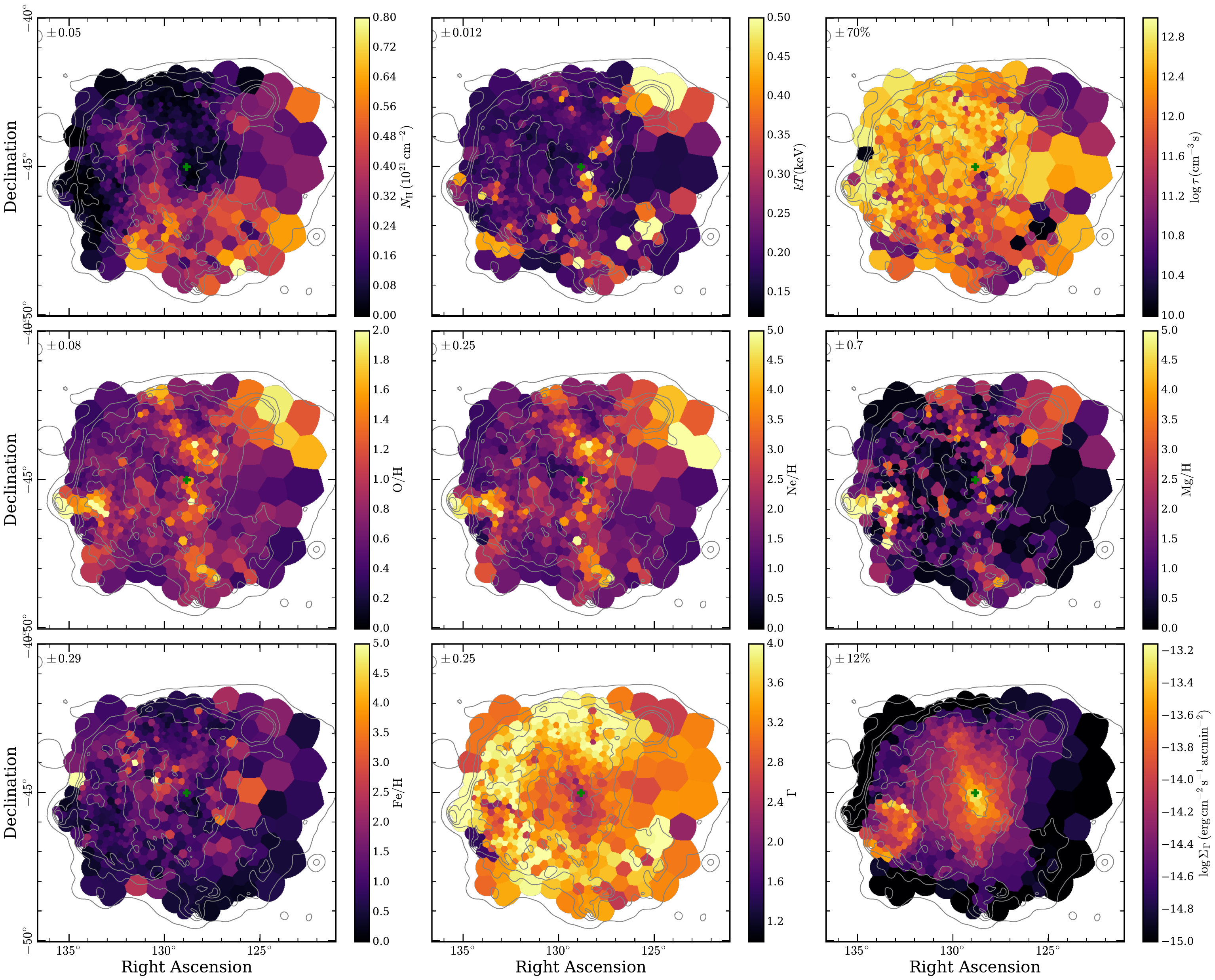 Fits with 
NEI Plasma
Results: Absorption & Plasma Temperature
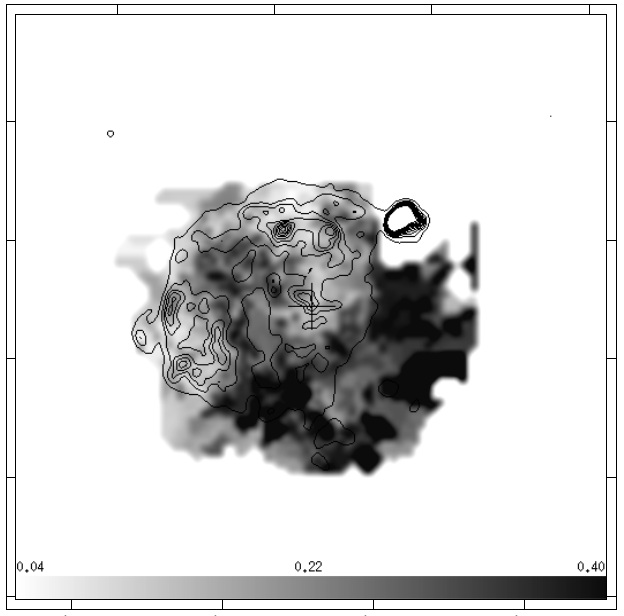 Lu & Aschenbach (2000): N_H
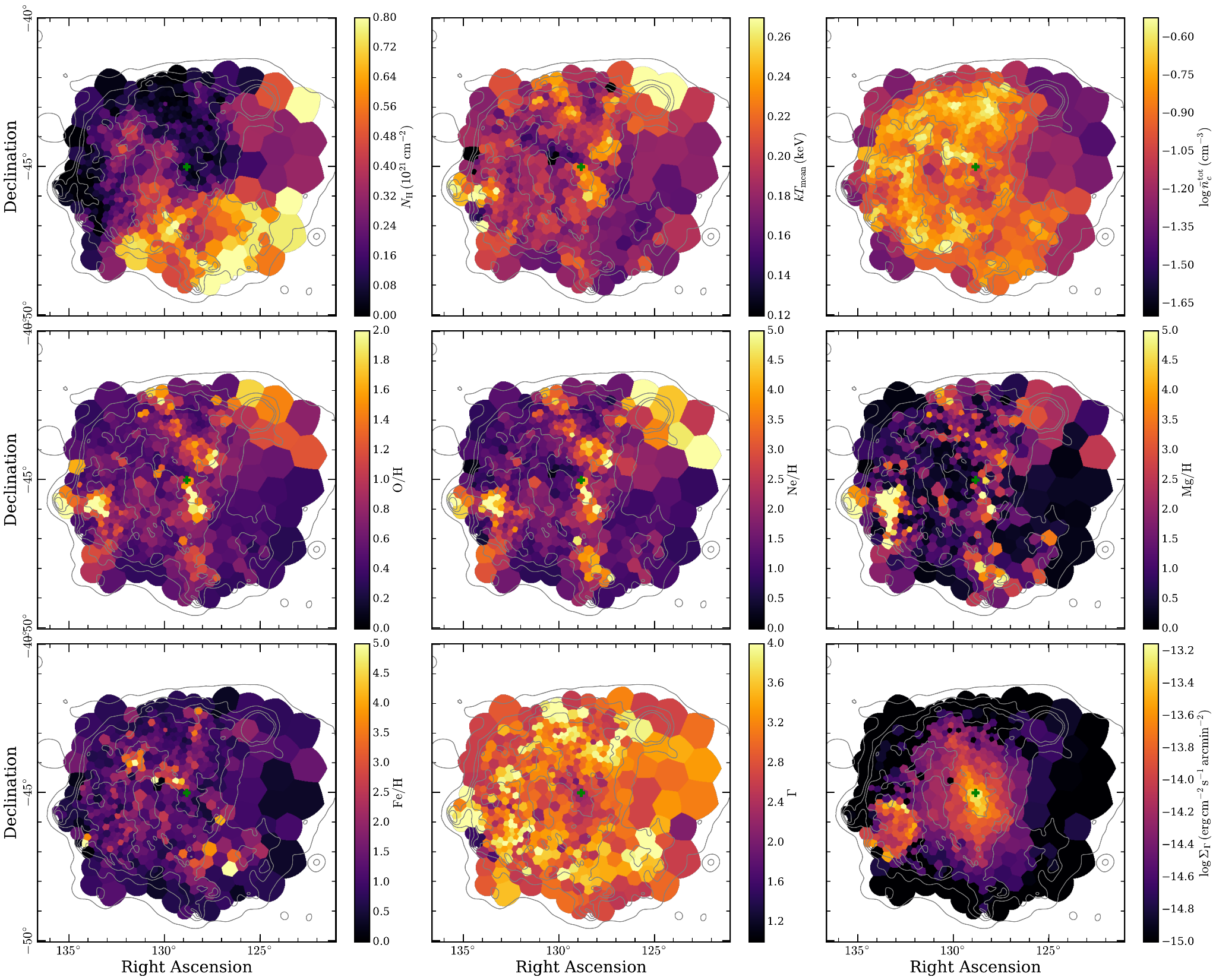 Foreground absorption column density
Weighted mean temperature
Results: Intervening ISM
Optical Extinction towards Vela 
(StarHorse, Anders+22)
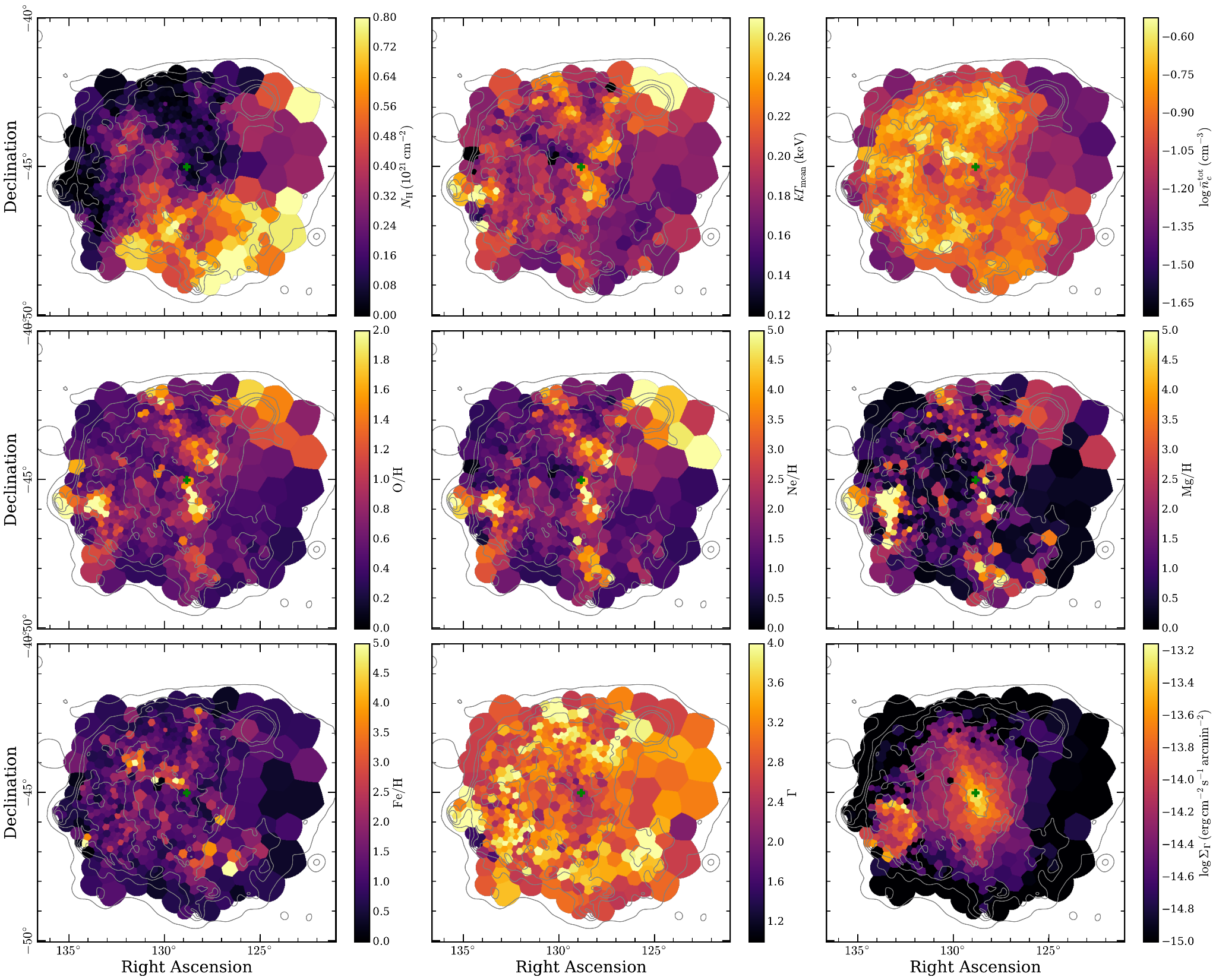 Foreground absorption column density
Mayer et al. 2023
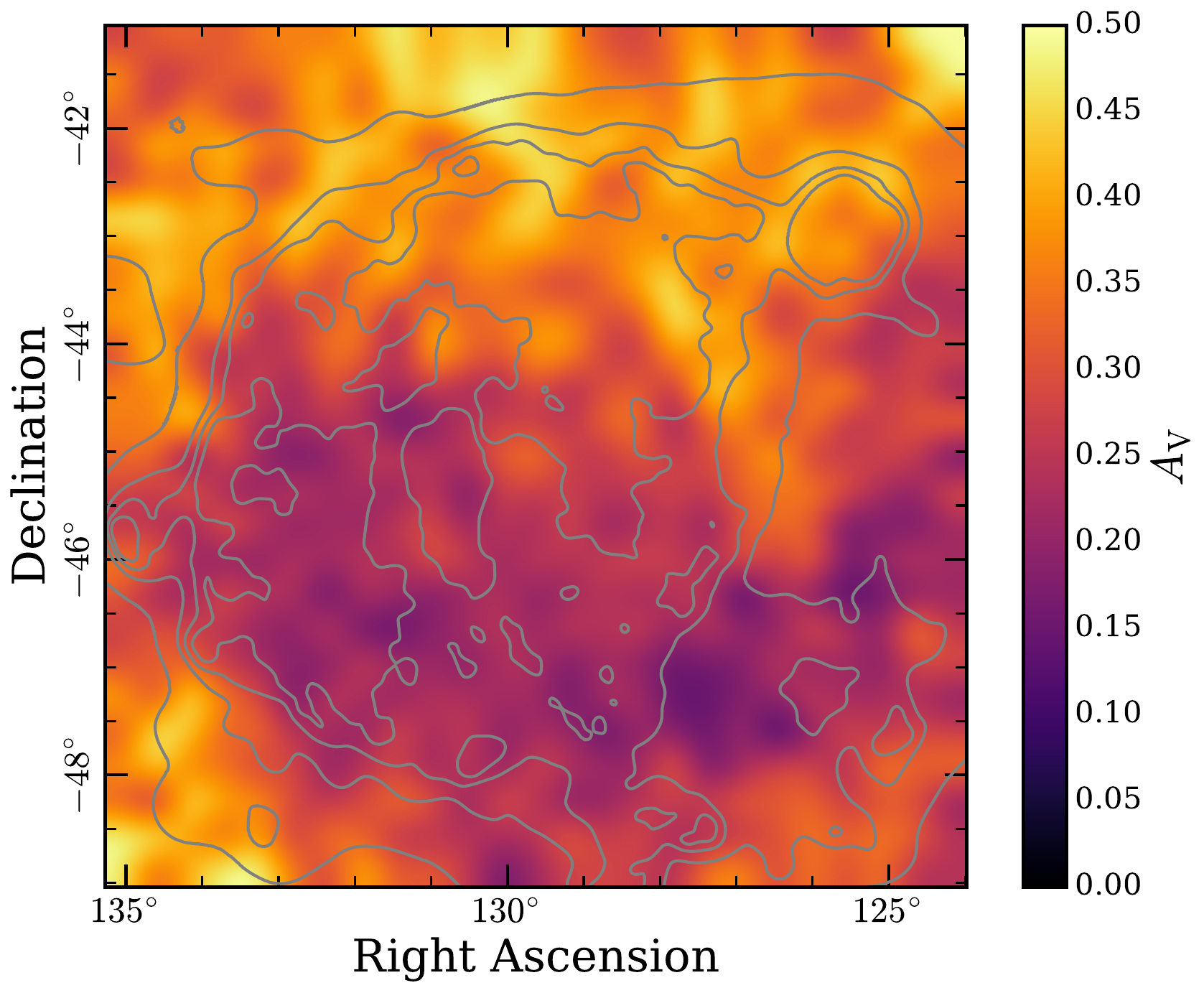 Anticorrelation
Results: Foreground Absorption
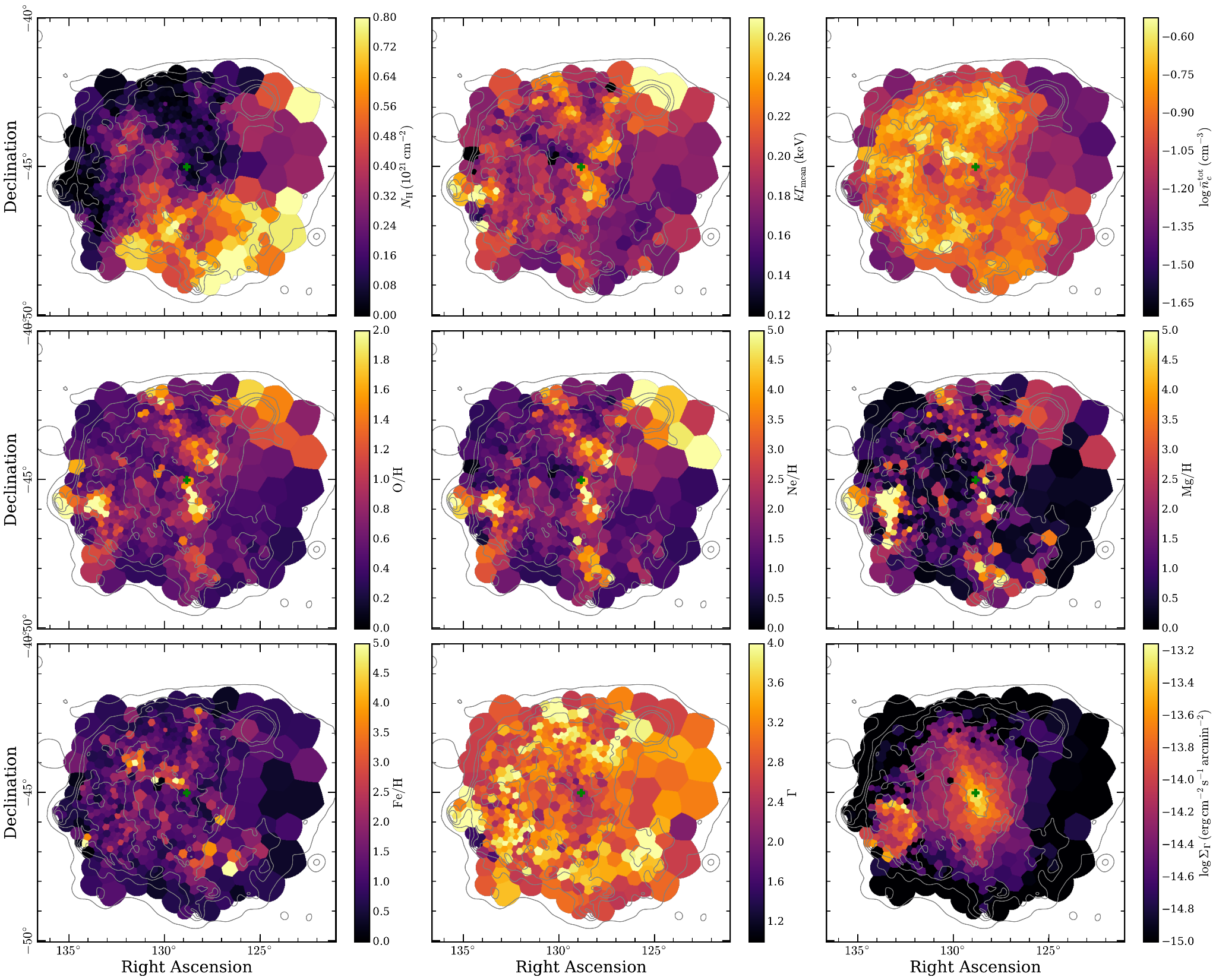 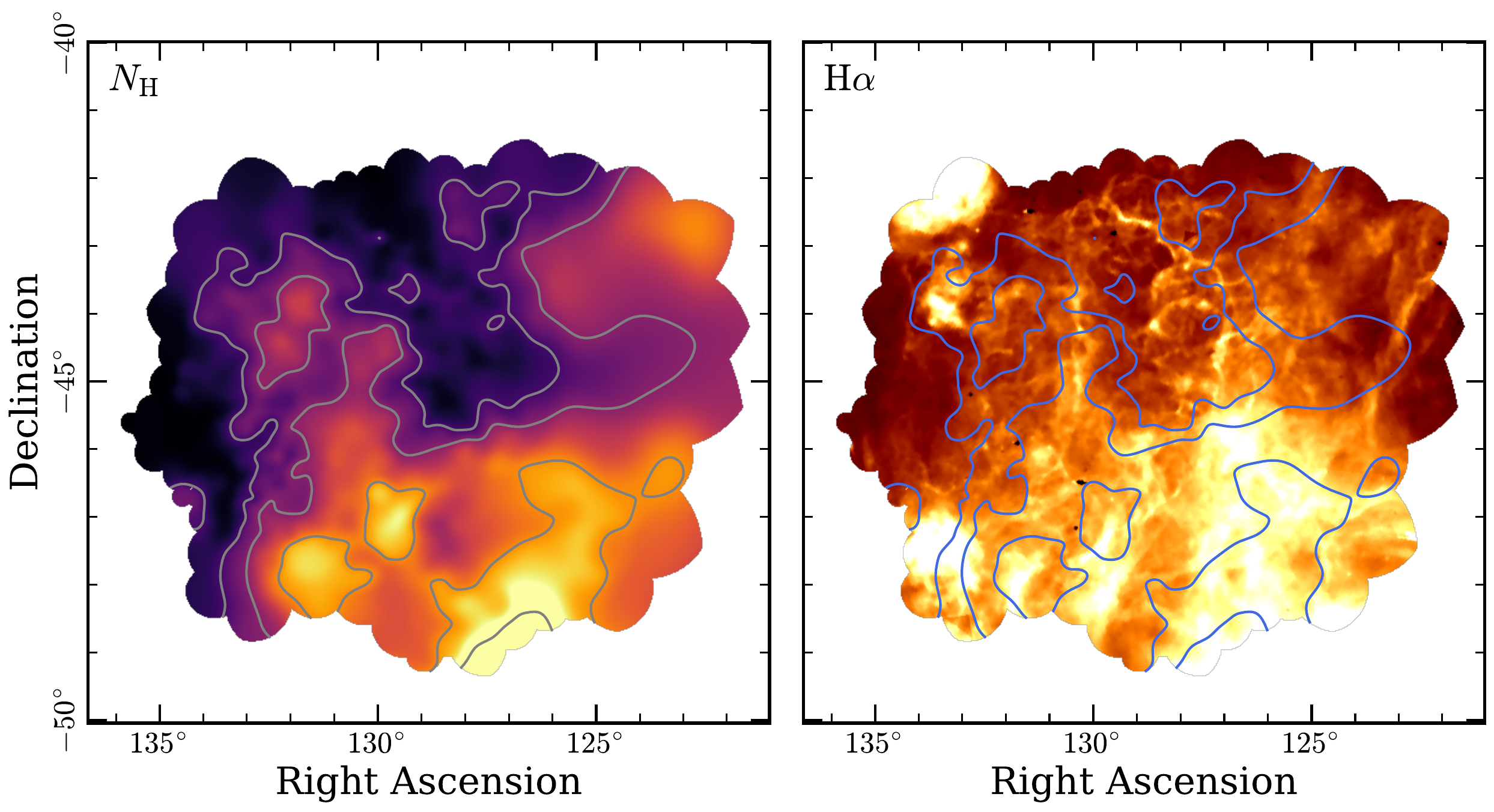 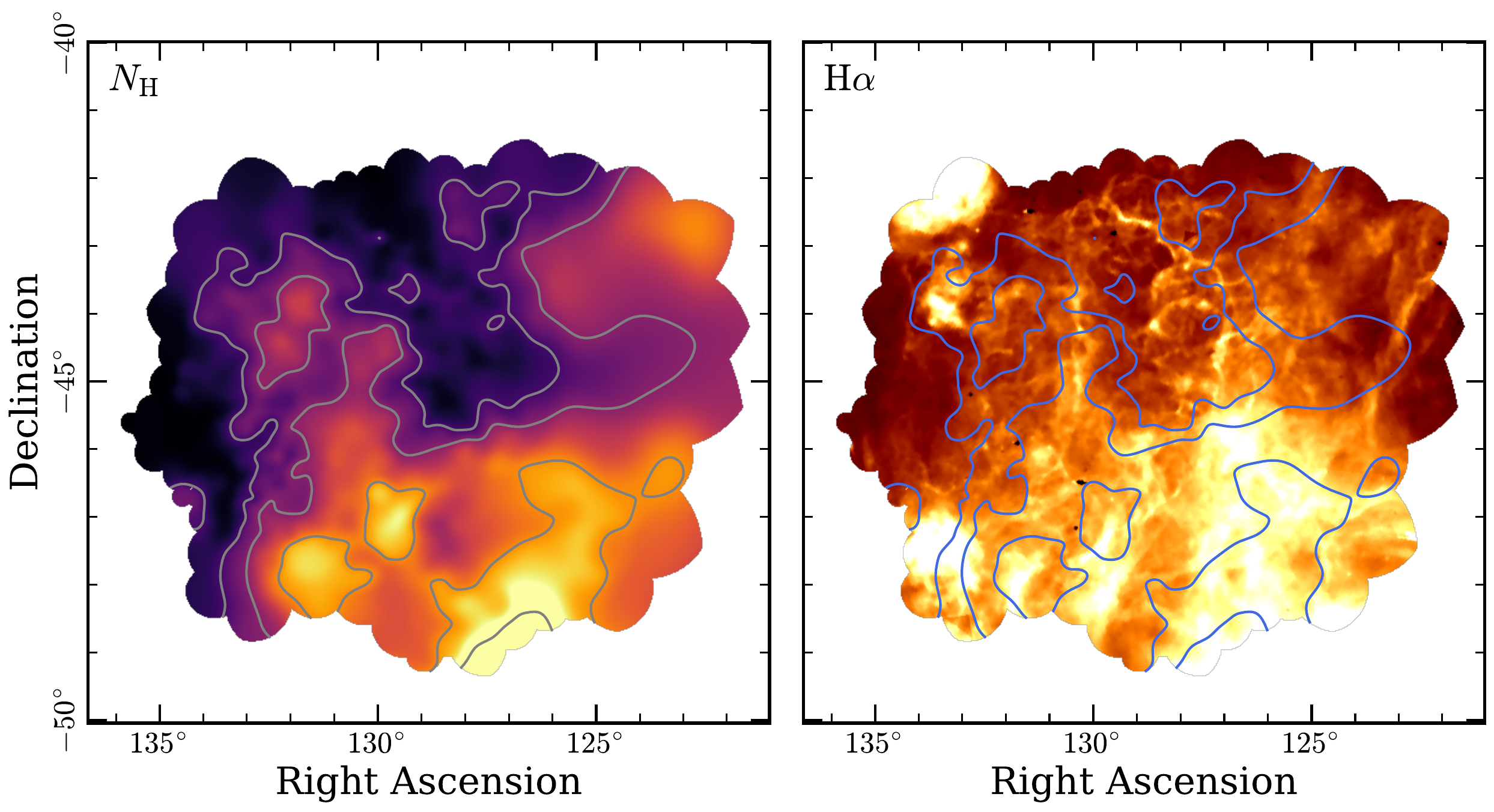 Hα line emission
Foreground absorption column density
(SHASSA; Gaustad+01)
Correlation! But why?
Mayer et al. 2023
Results: 
ISM & Ejecta
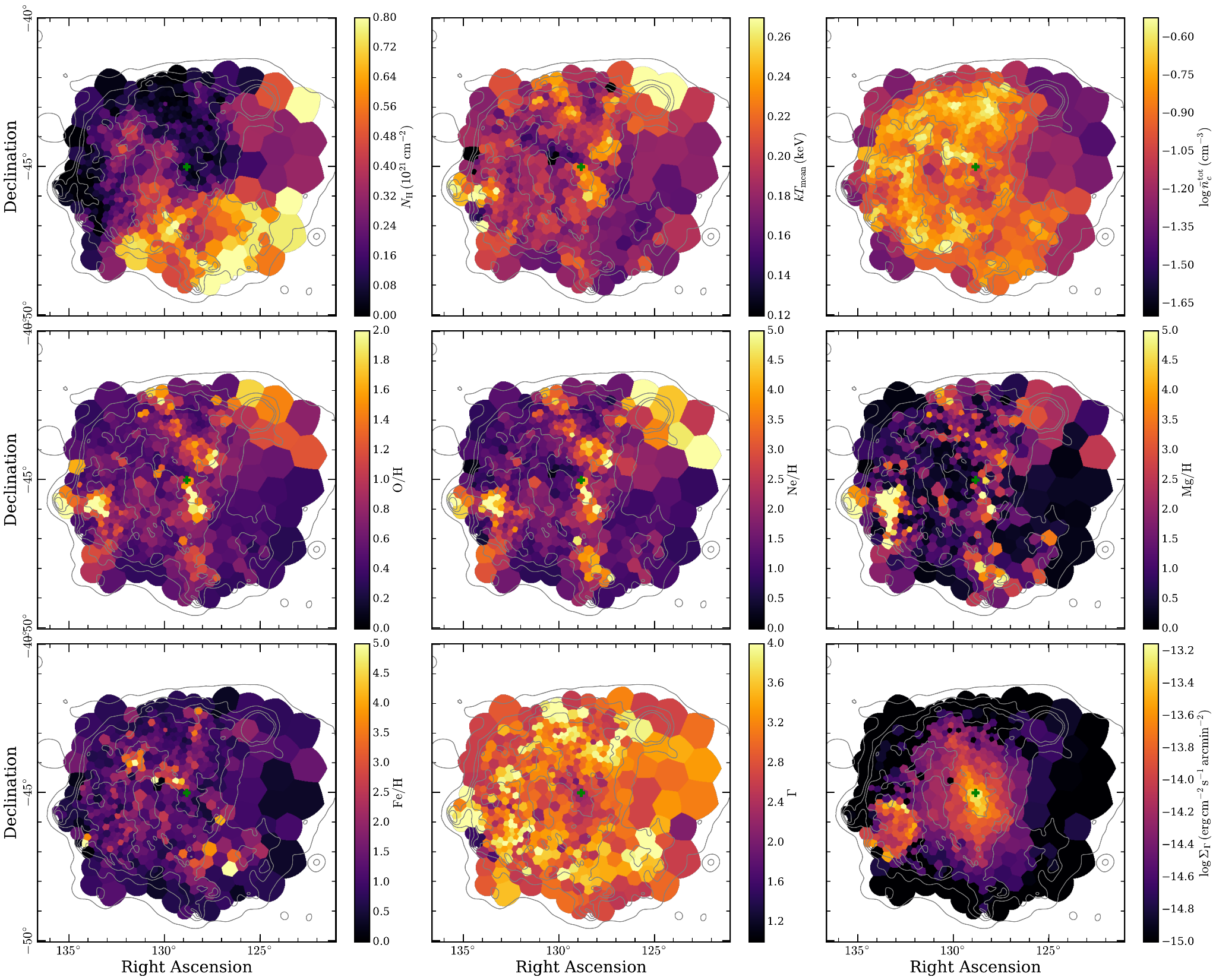 Neon
Oxygen
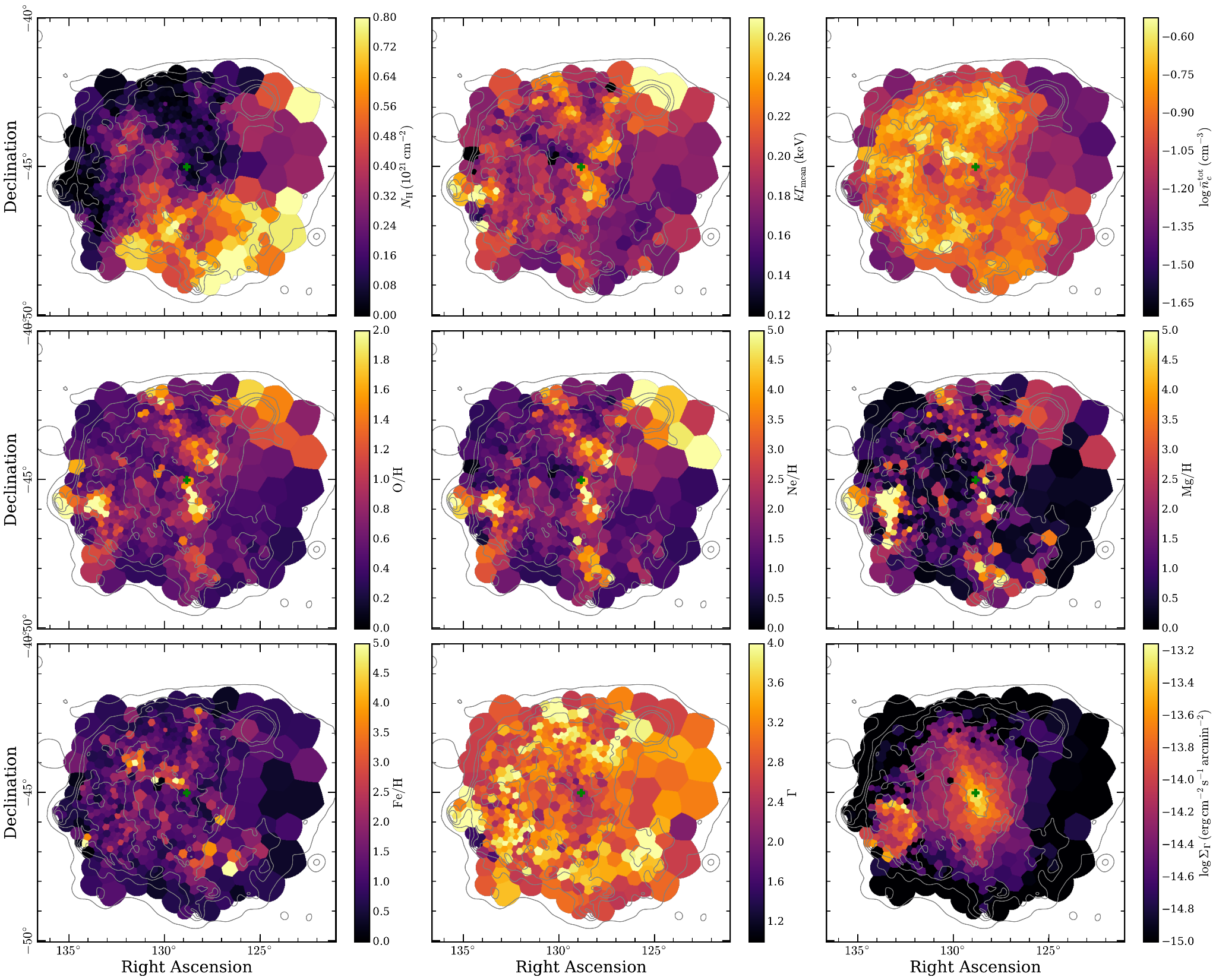 Foreground absorption
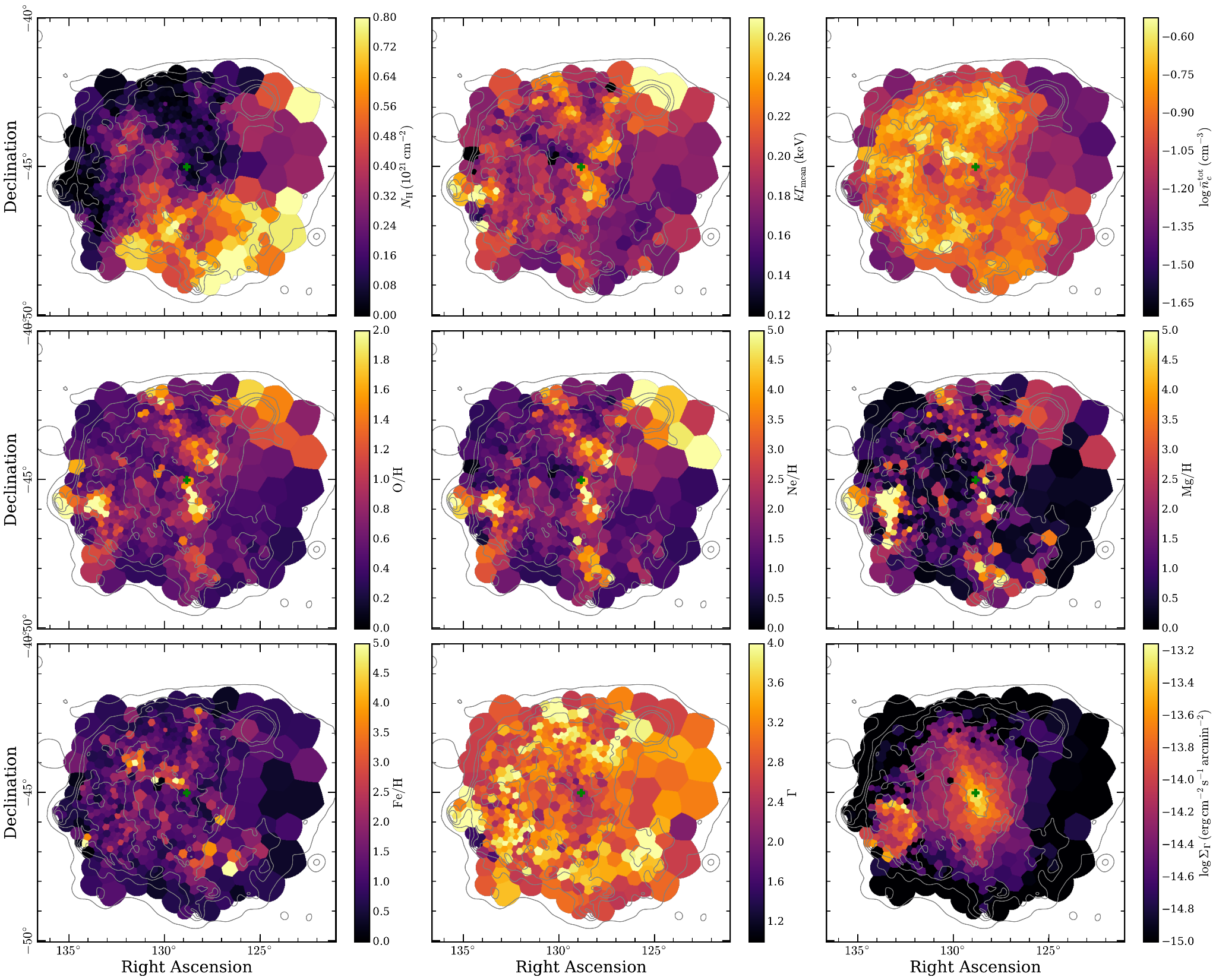 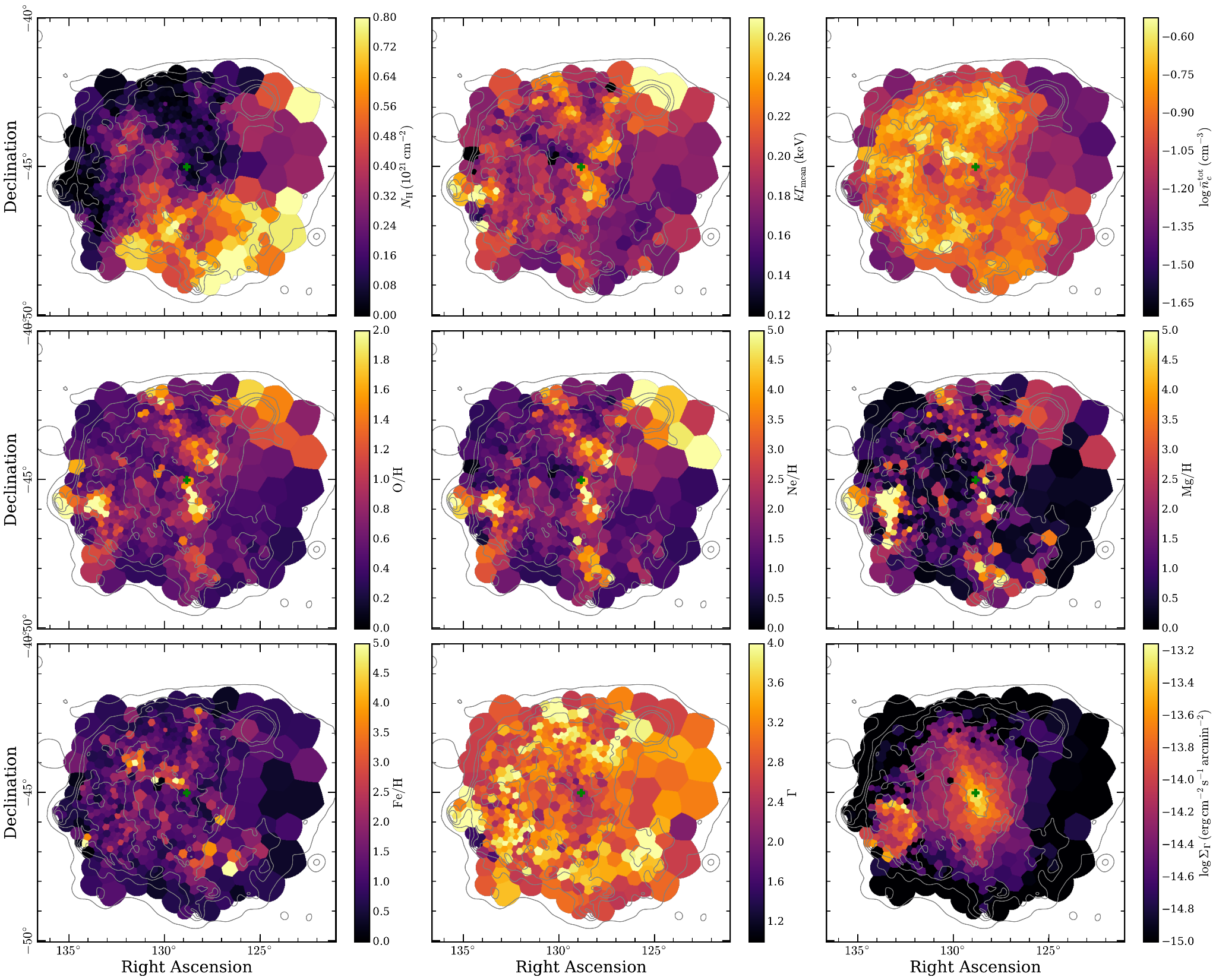 Magnesium
Iron
Results: Ejecta
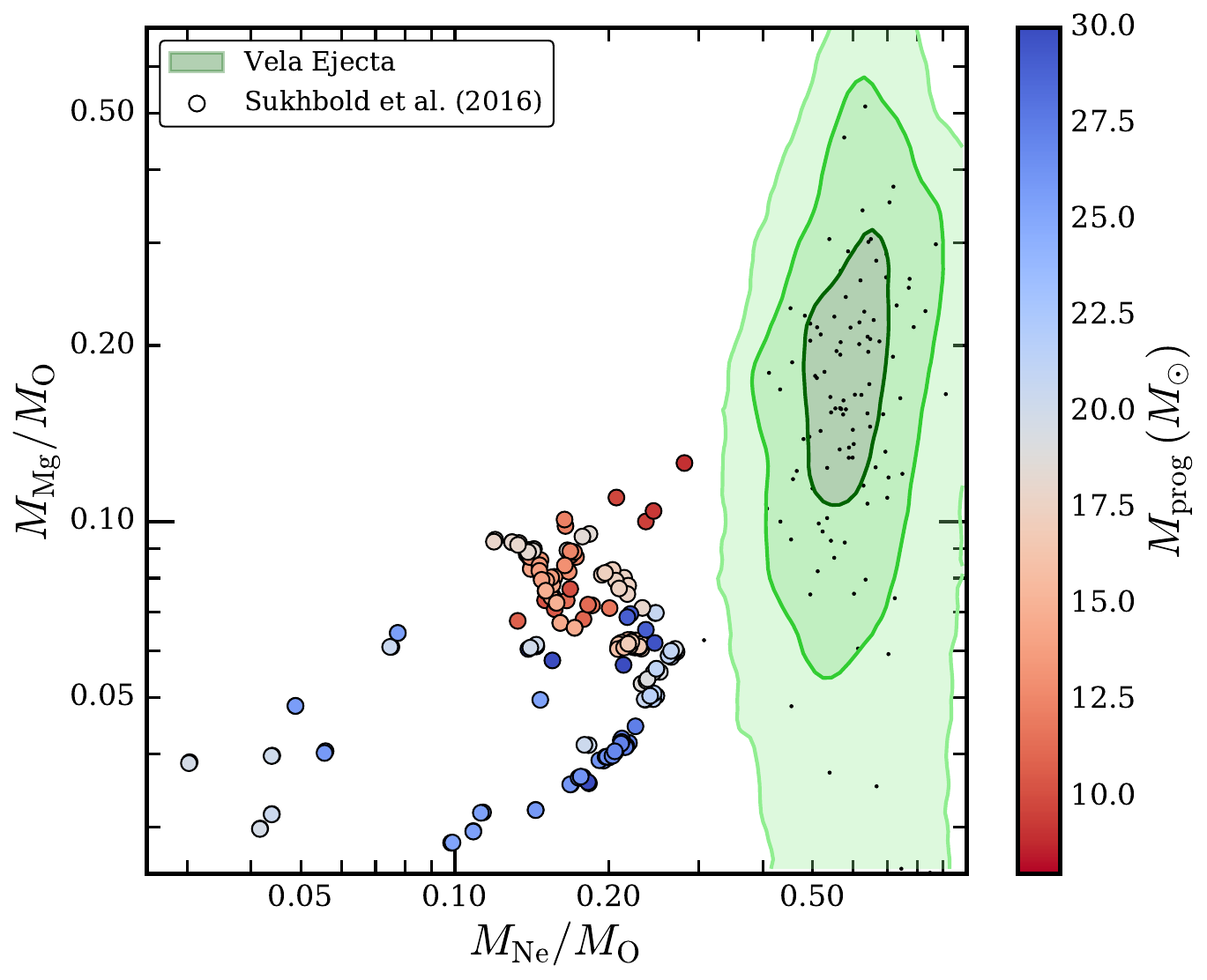 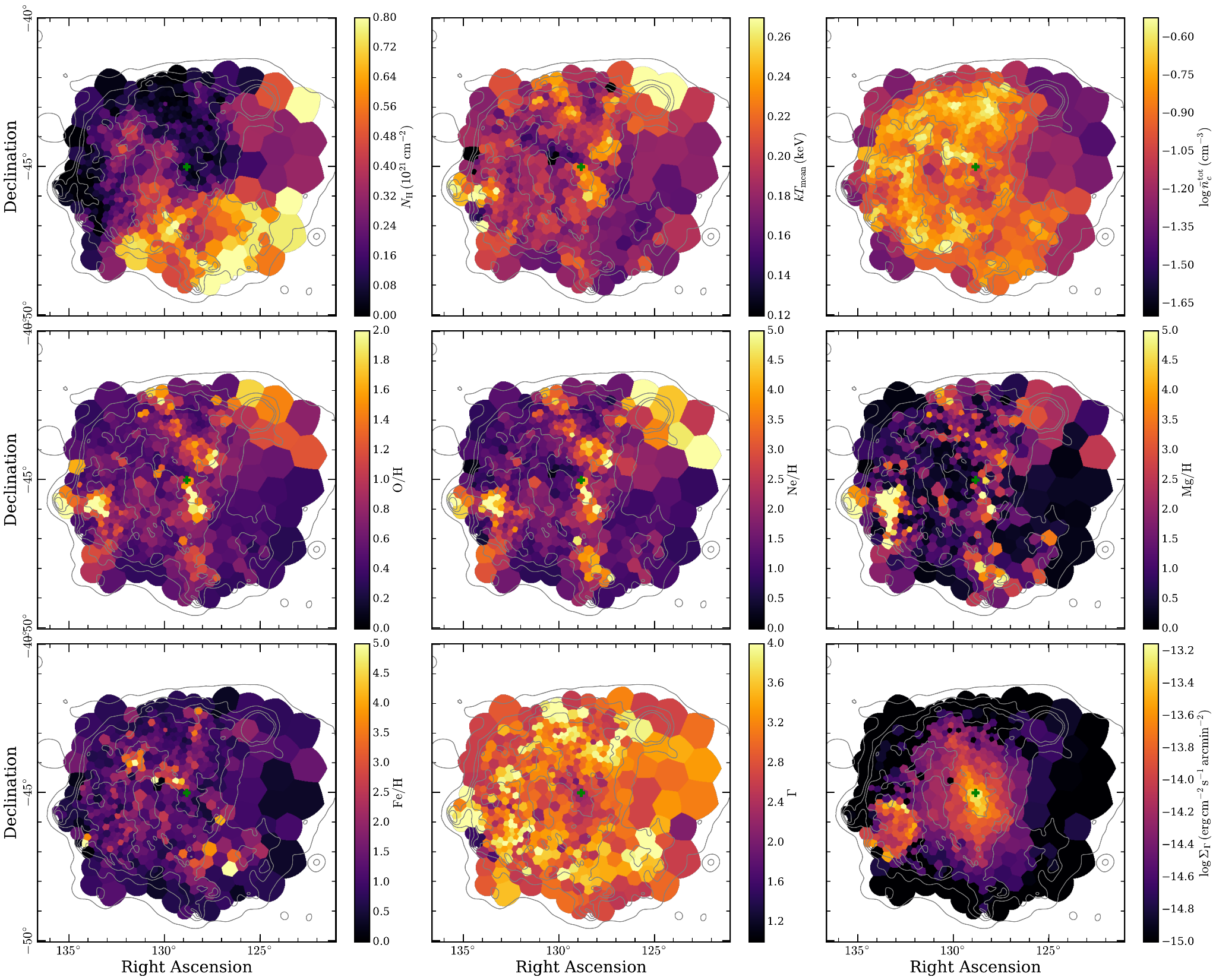 Neon
Oxygen
Observed composition

Sukhbold et al. (2016)
Correlated abundance peaks of oxygen, neon, magnesium
Iron distribution independent from lighter elements

General pattern:
   Ne/O, Mg/O supersolar 

Not reproduced in nucleosynthesis models (Sukhbold+16)
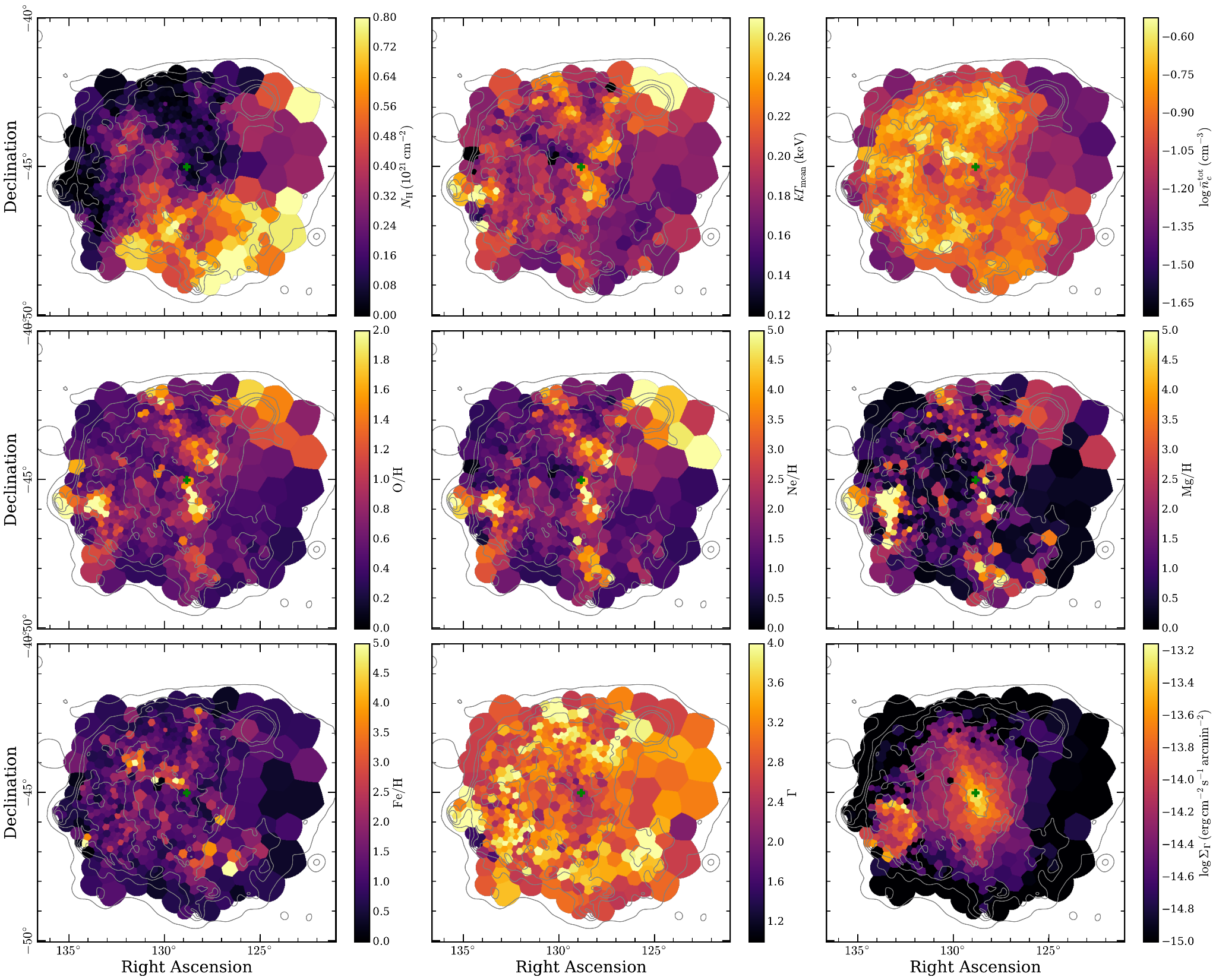 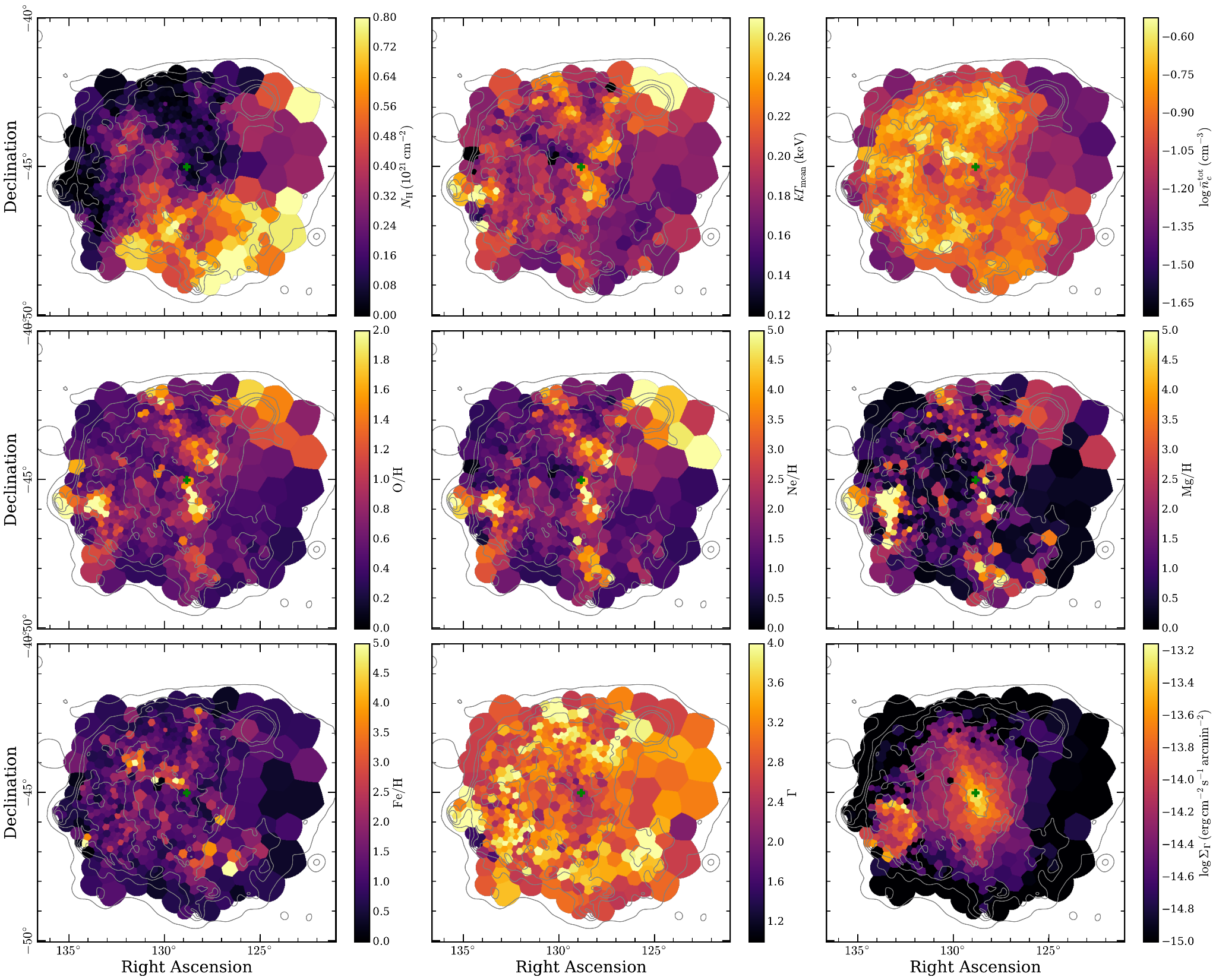 Magnesium
Iron
Results: Ejecta
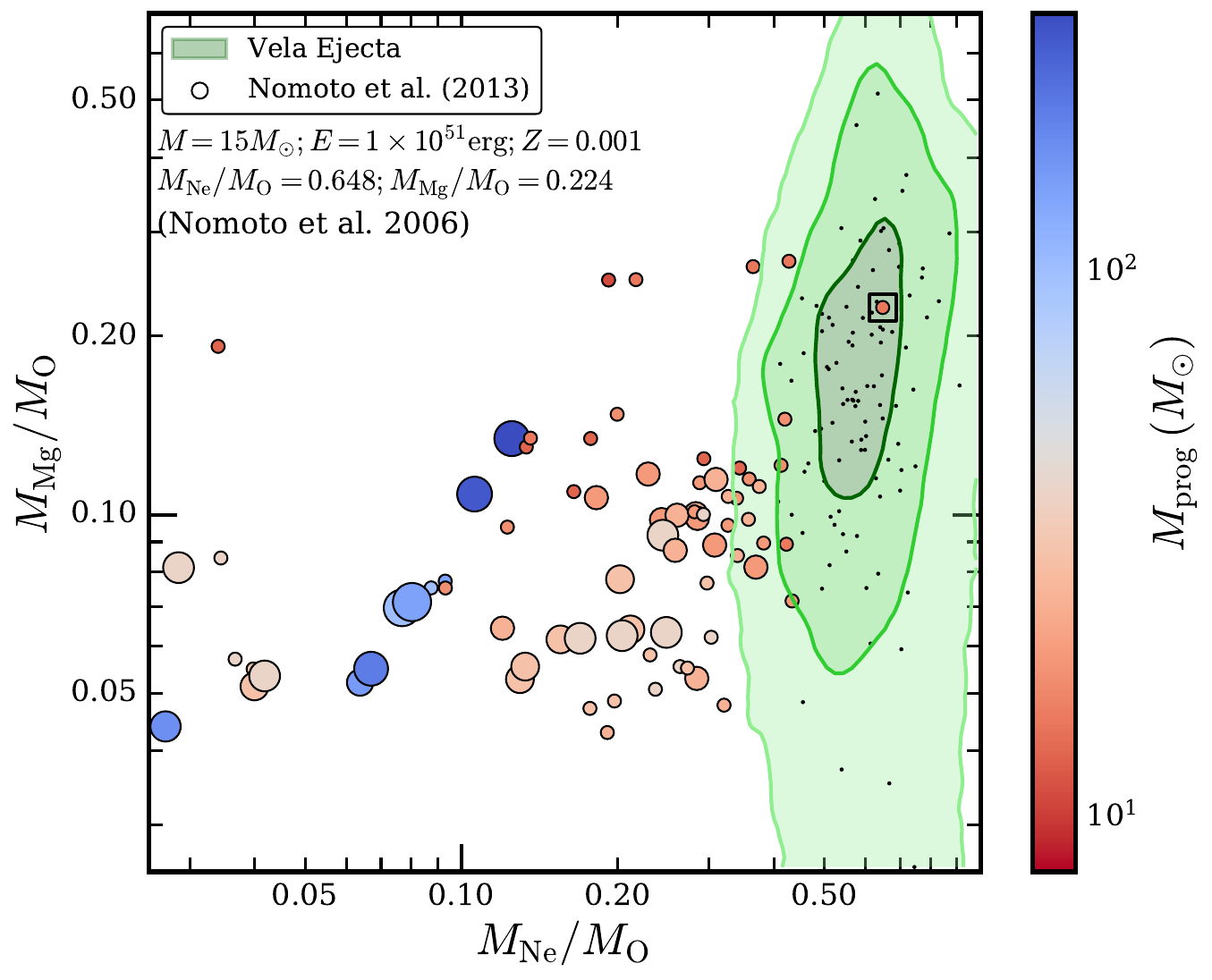 Observed composition

Nomoto et al. (2006)
Correlated abundance peaks of oxygen, neon, magnesium
Iron distribution independent from lighter elements

General pattern:
   Ne/O, Mg/O supersolar 

Reproducable in low-metallicity model? (Nomoto+06)
Results: Shrapnels A, B, C
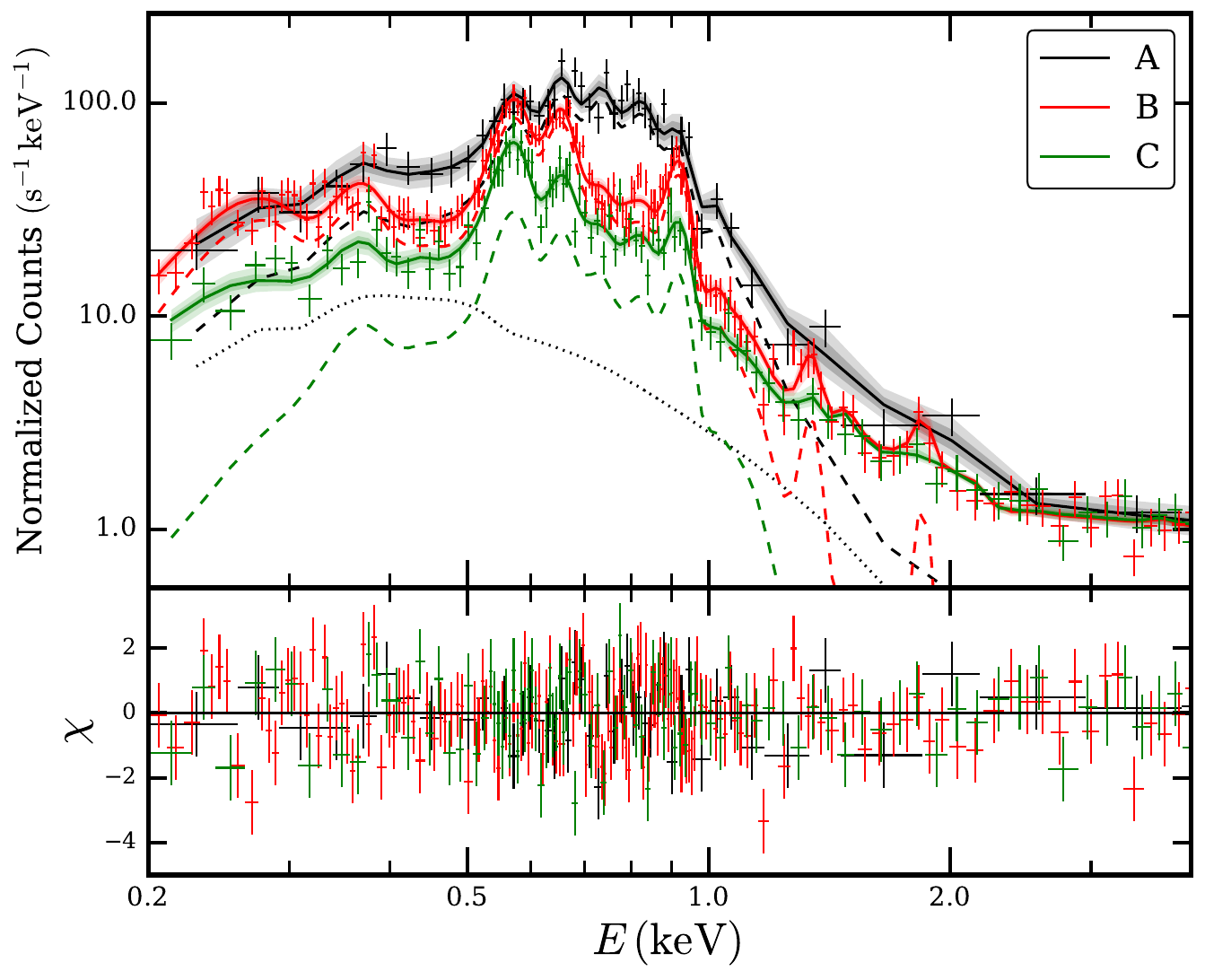 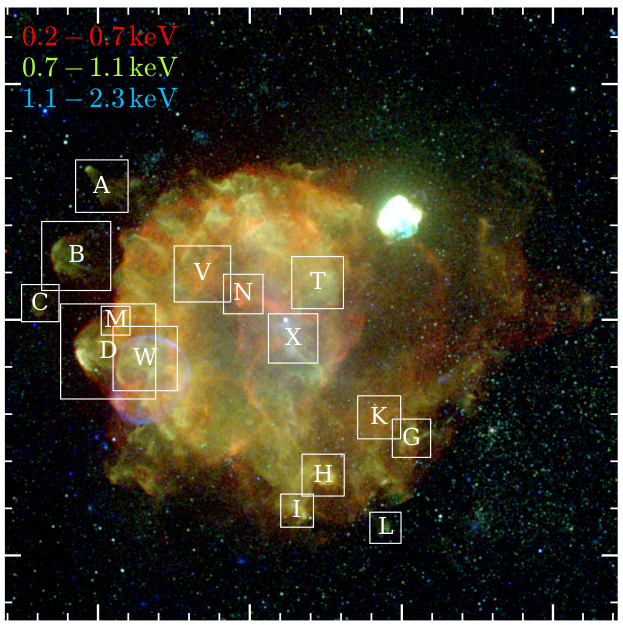 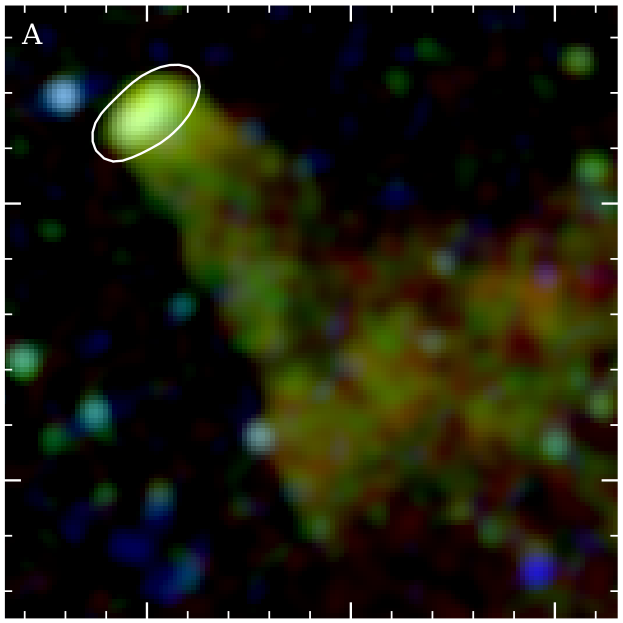 Fe L-shell
O
Ne
Mg
Si
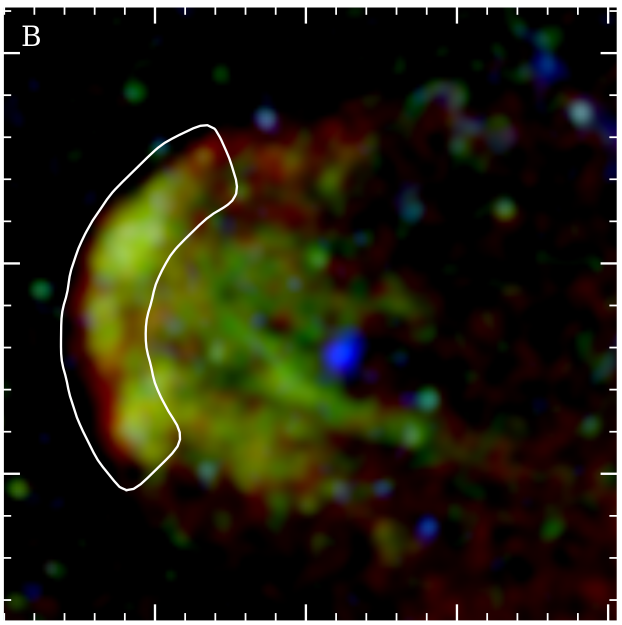 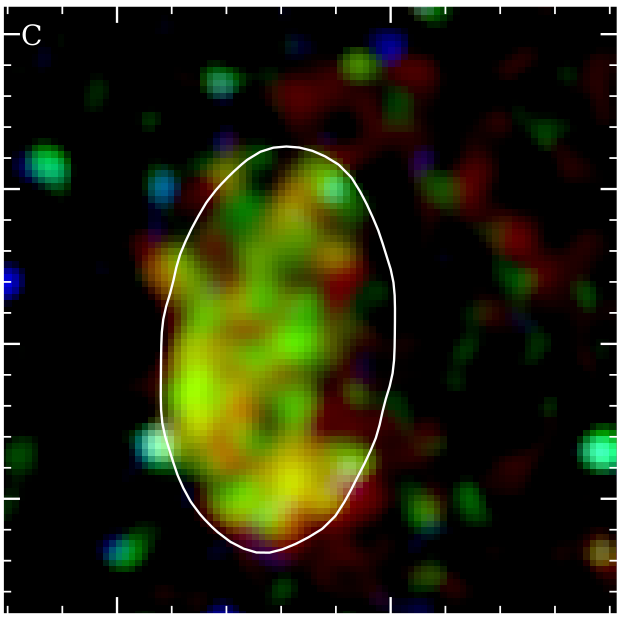 Iron ejecta present in silicon-rich (Katsuda+06), fast shrapnel A?
Results: Ejecta in Shrapnel D
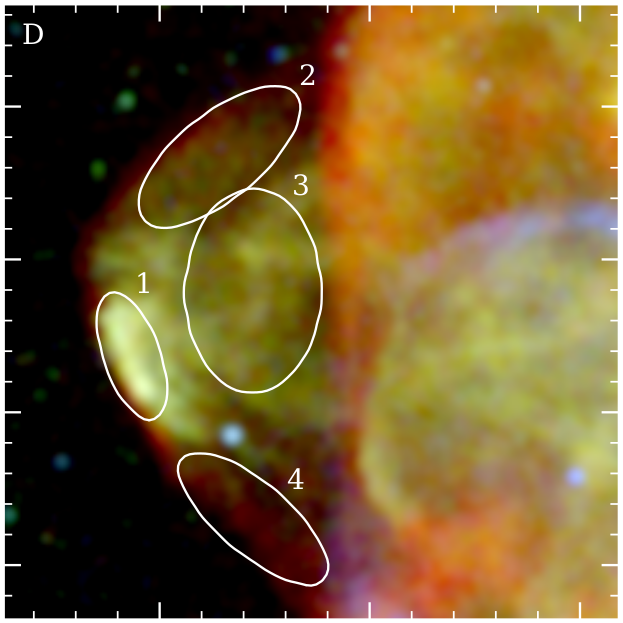 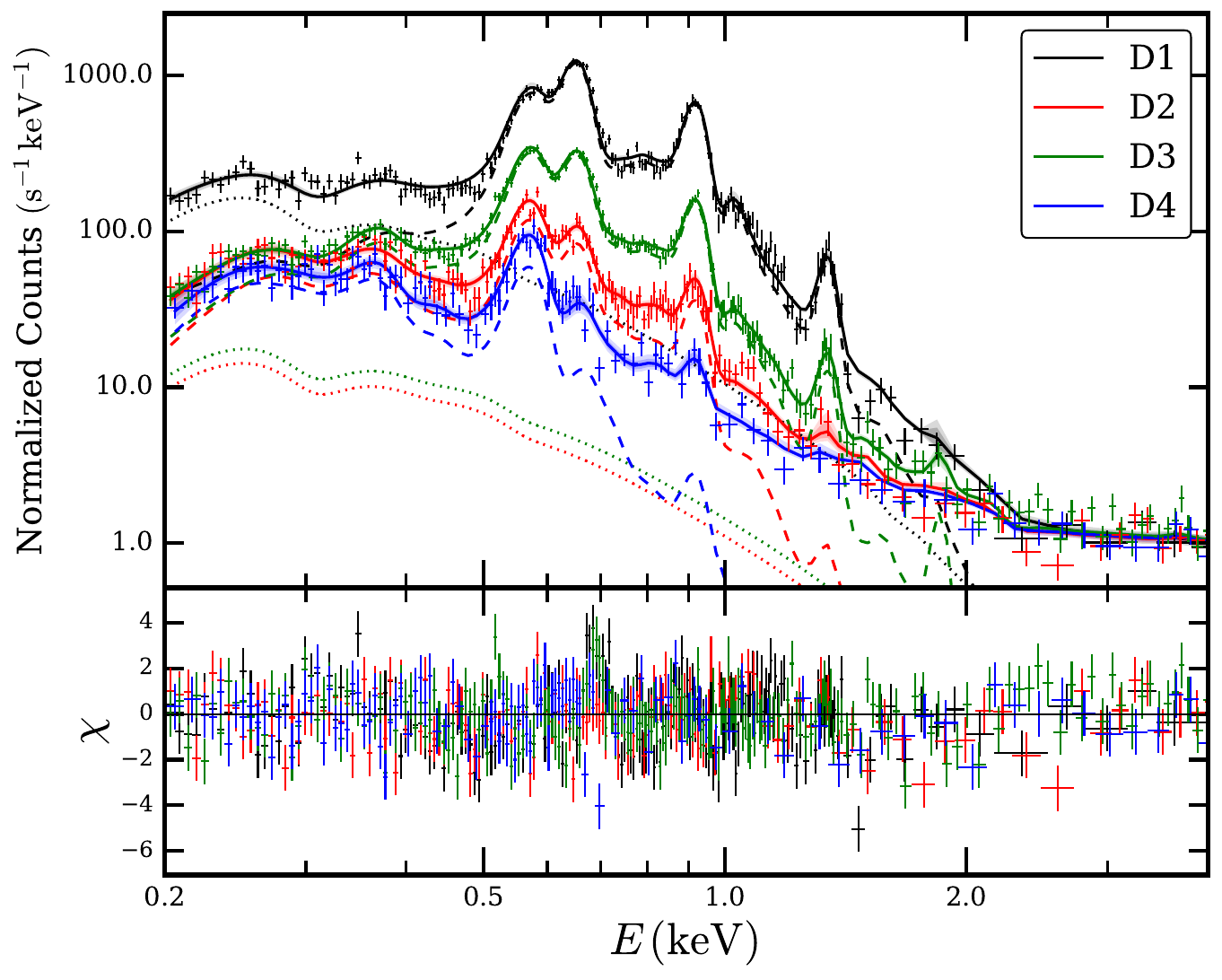 Temperature gradient
O/H ~ 9
Little Fe
Ne/H ~ 16
Mg/H ~ 15
Little Si
Hot light-element ejecta at the apex; cooler shocked ISM along the sides
Shrapnel D: Simulations (Miceli et al. 2013)
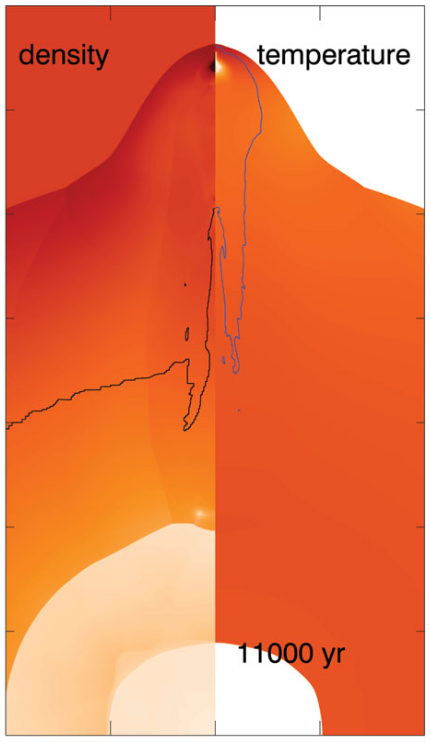 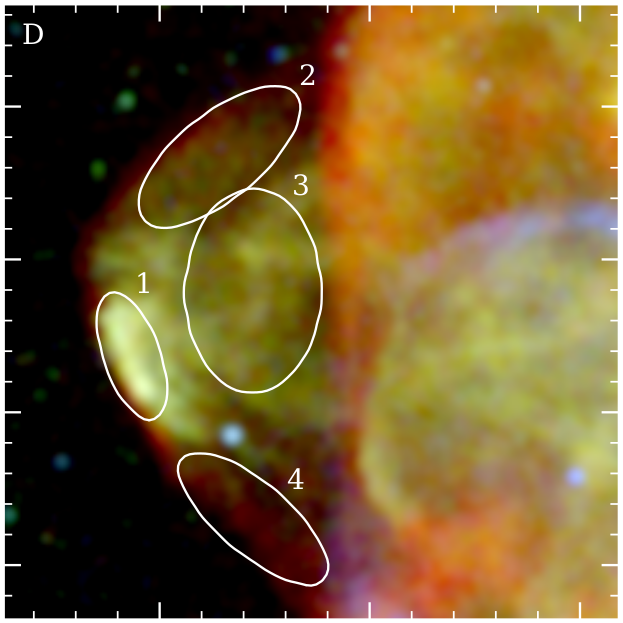 Miceli+13: Simulation of an ejecta clump protruding into the unshocked ISM
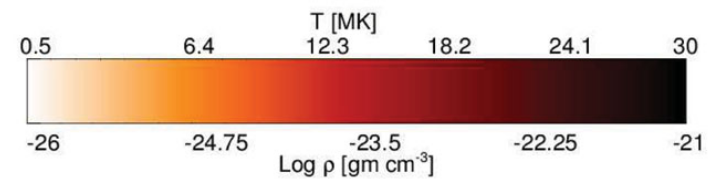 Unexpected temperature structure?
Comparison with ROSAT (Lu & Aschenbach, 2000)
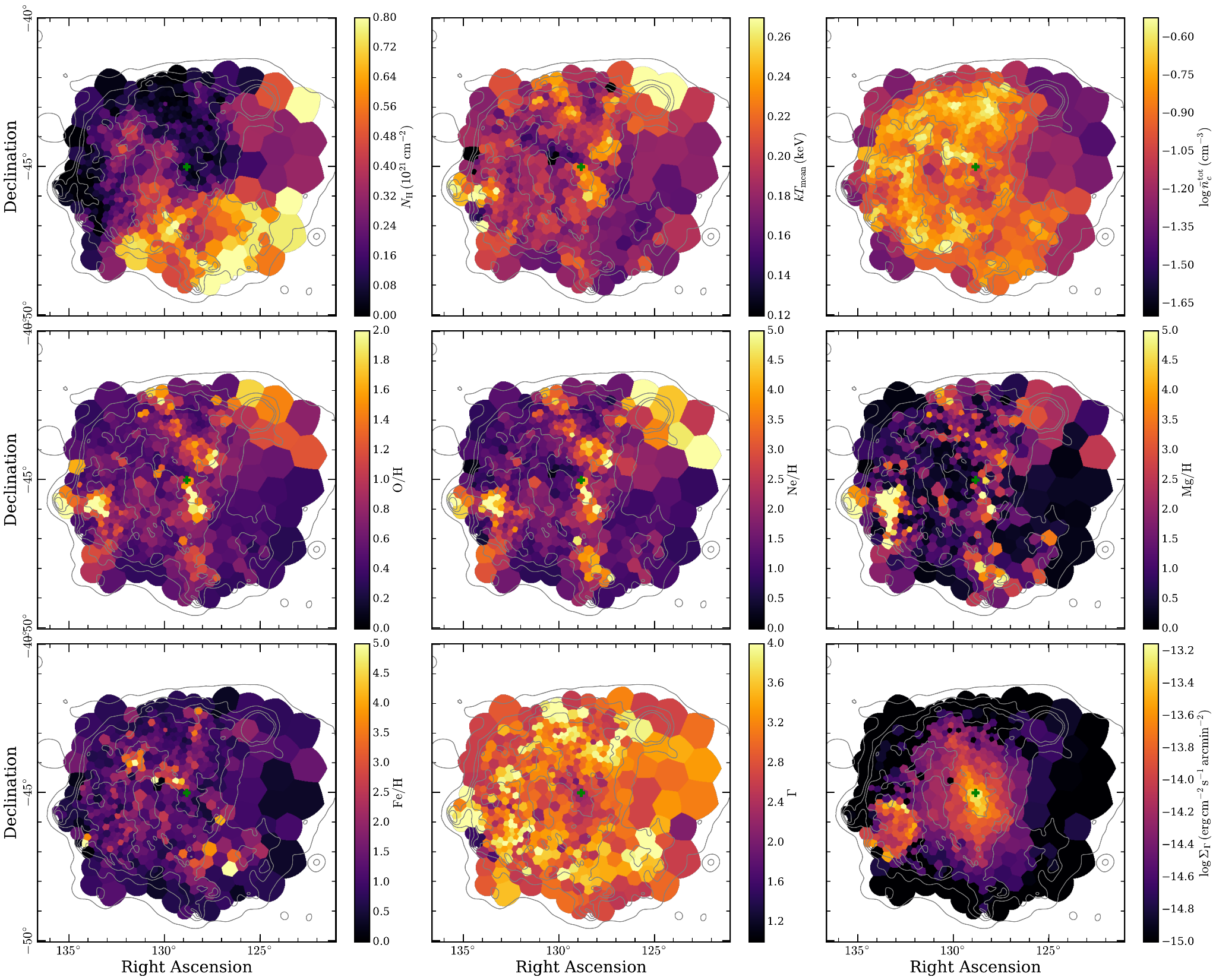 Mean temperature
Foreground absorption
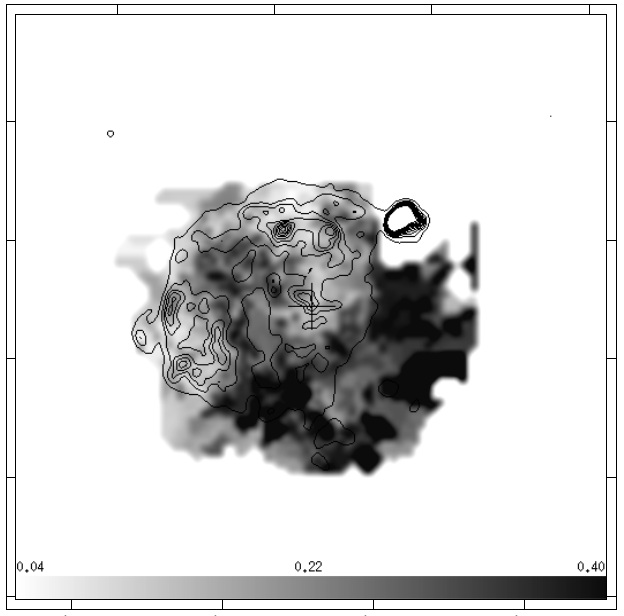 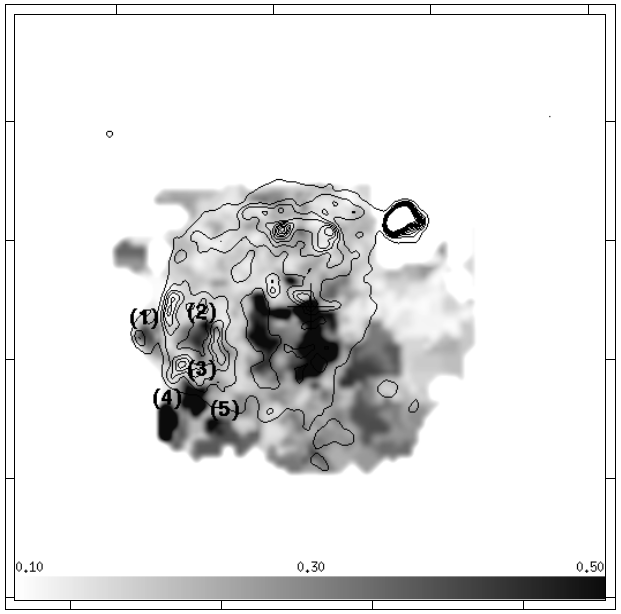 Lu & Aschenbach (2000)
Lu & Aschenbach (2000)
NH & Hα
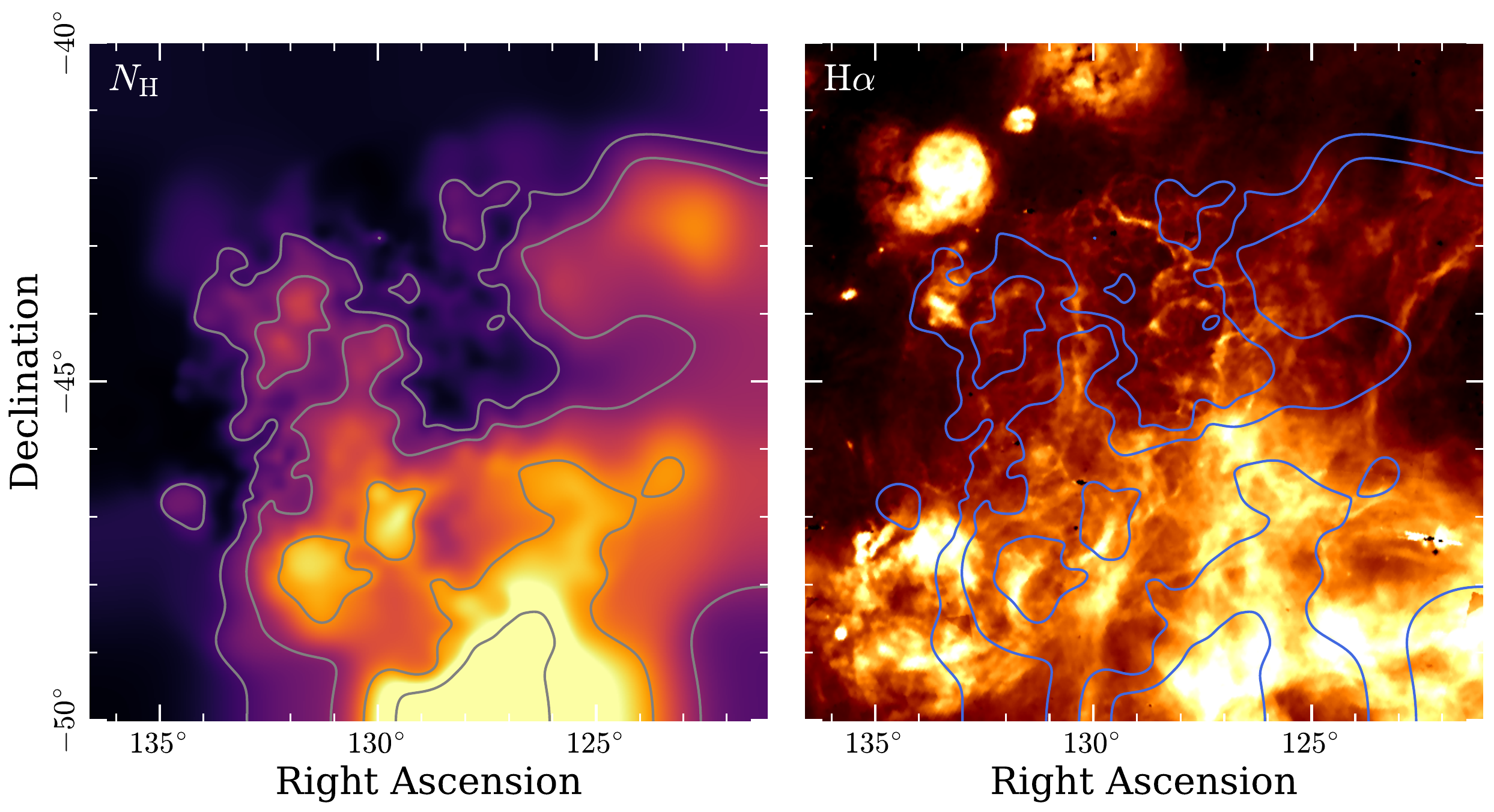 (Gaustad+01)
More Ejecta Clumps
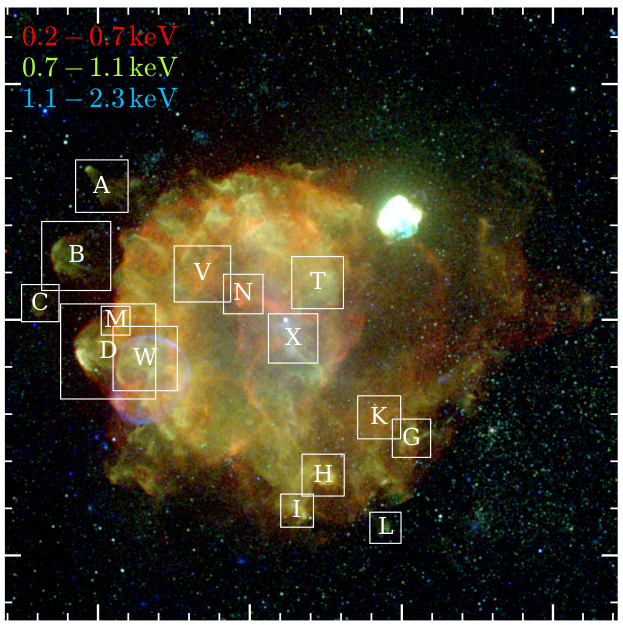 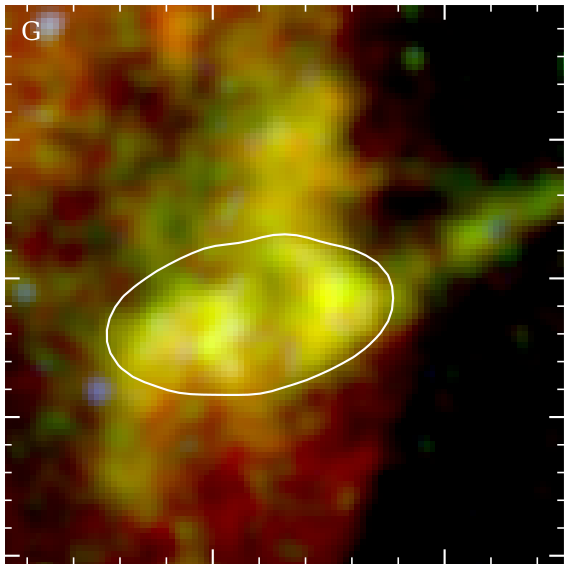 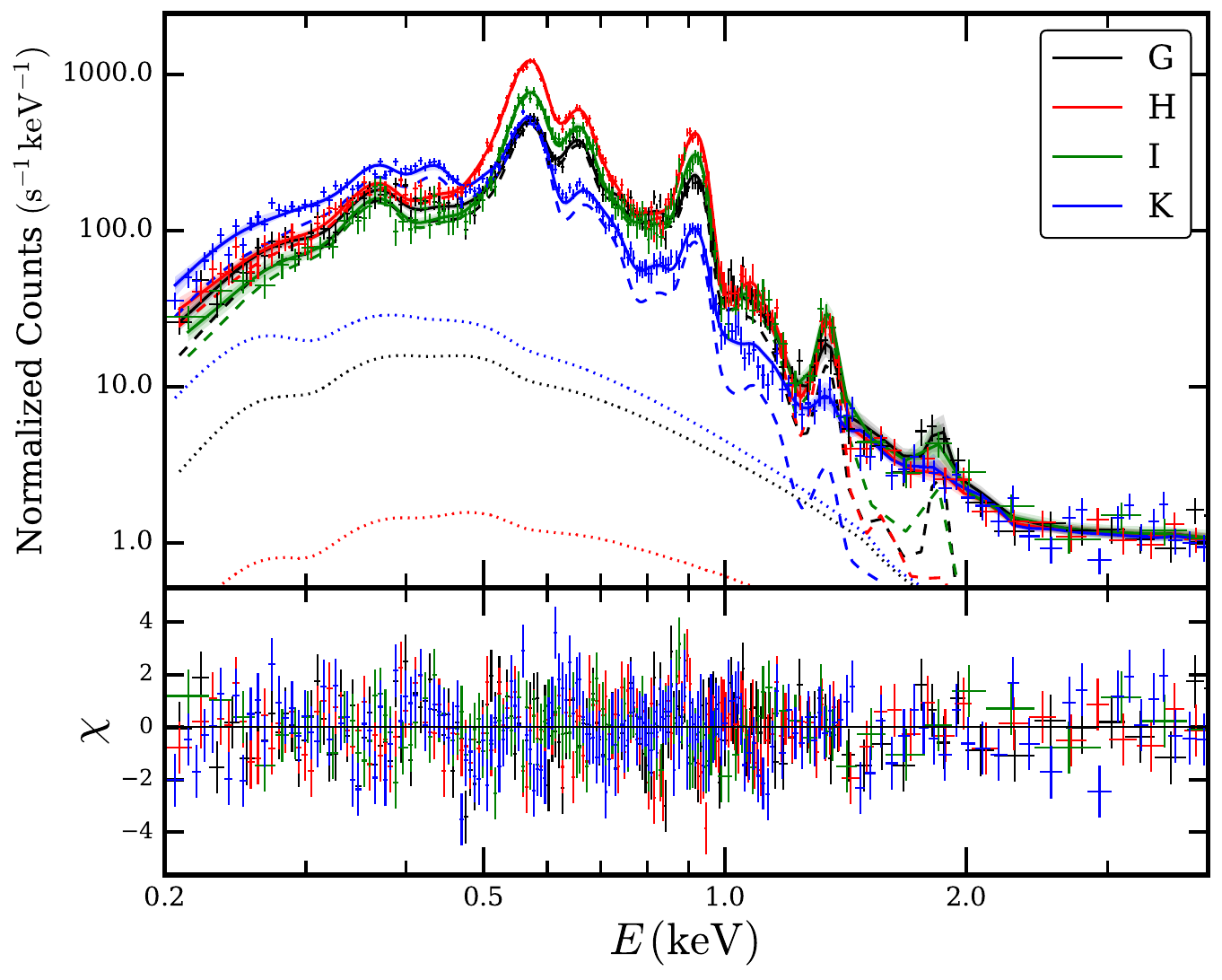 Dominant 
in Ne
Dominant in Si
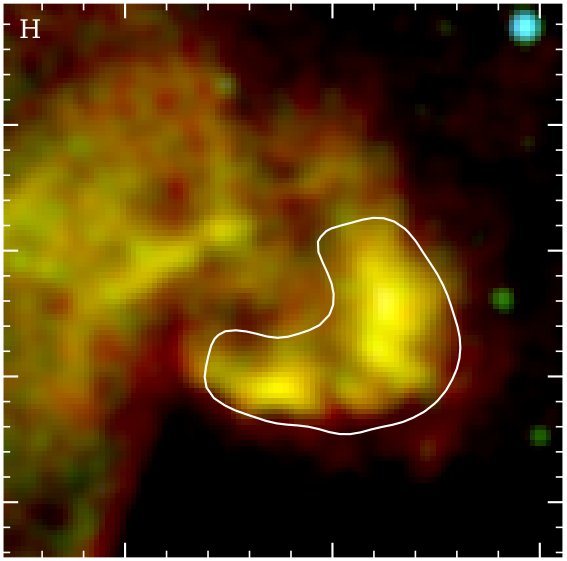 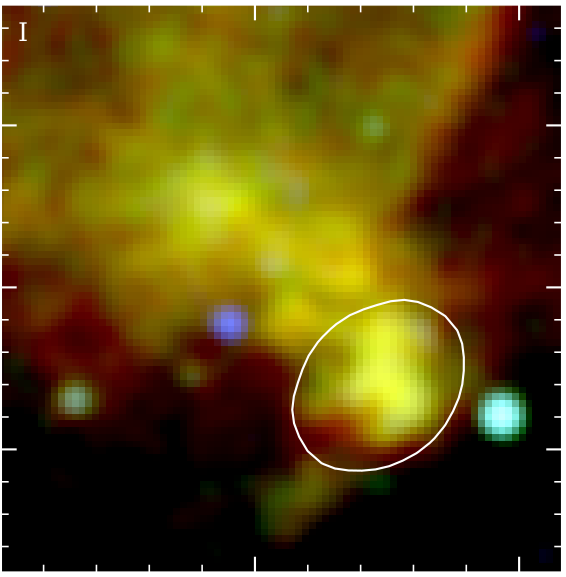 Silicon abundance varies between individual clumps
Spectrum at the shock front
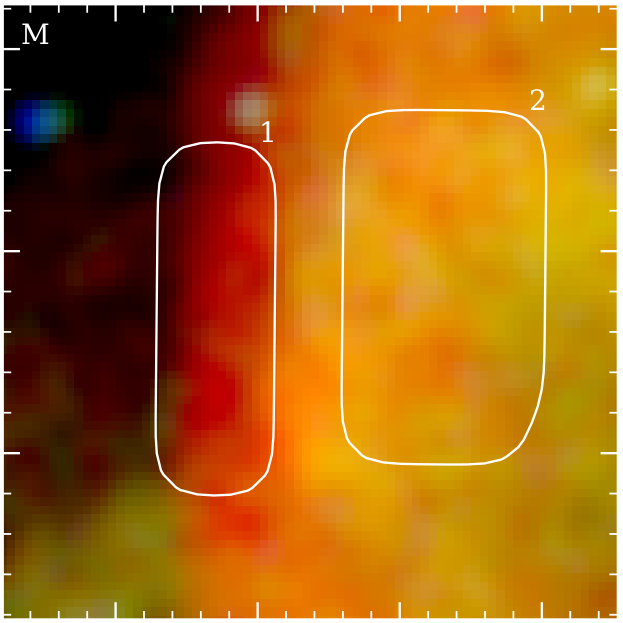 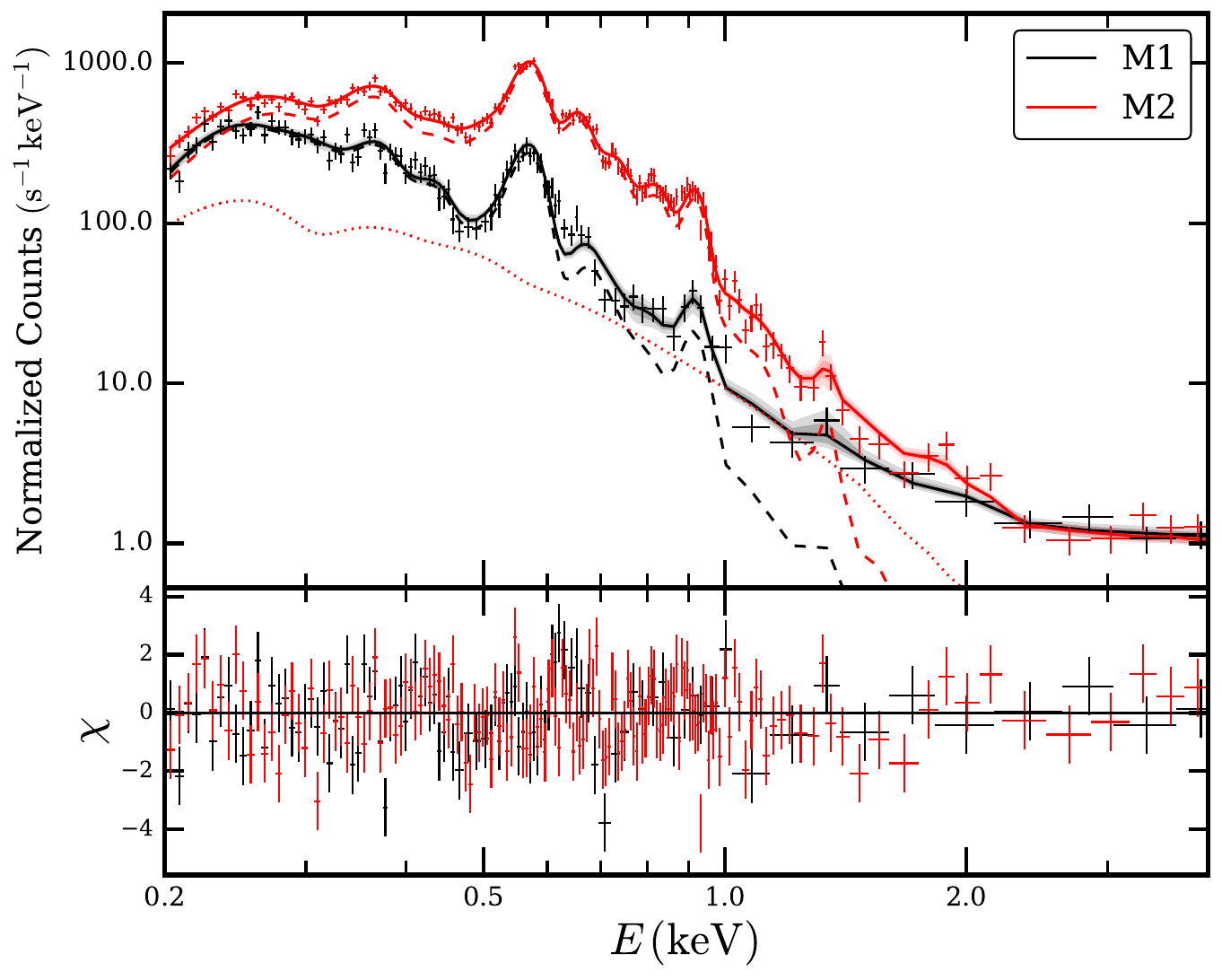 kT ~ 0.22 keV
τ ~ 6 × 1011 s/cm³
kT ~ 0.22 keV
τ ~ 1.5 × 1010 s/cm³
Spectral differences mostly due to different shock ages!
15‘
Nonthermal Photon Index & Surface Brightness
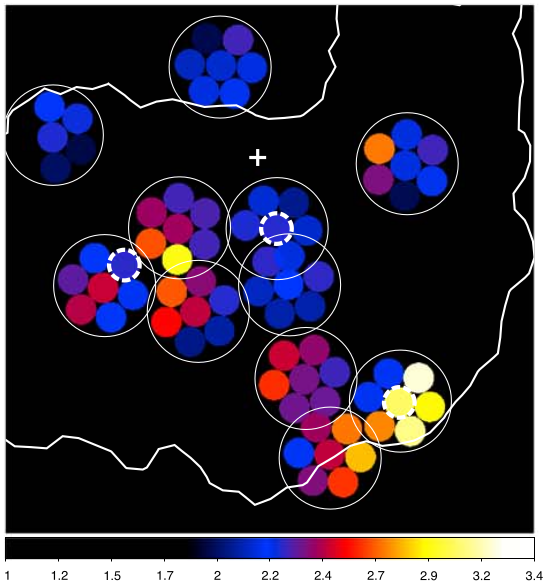 Slane+18
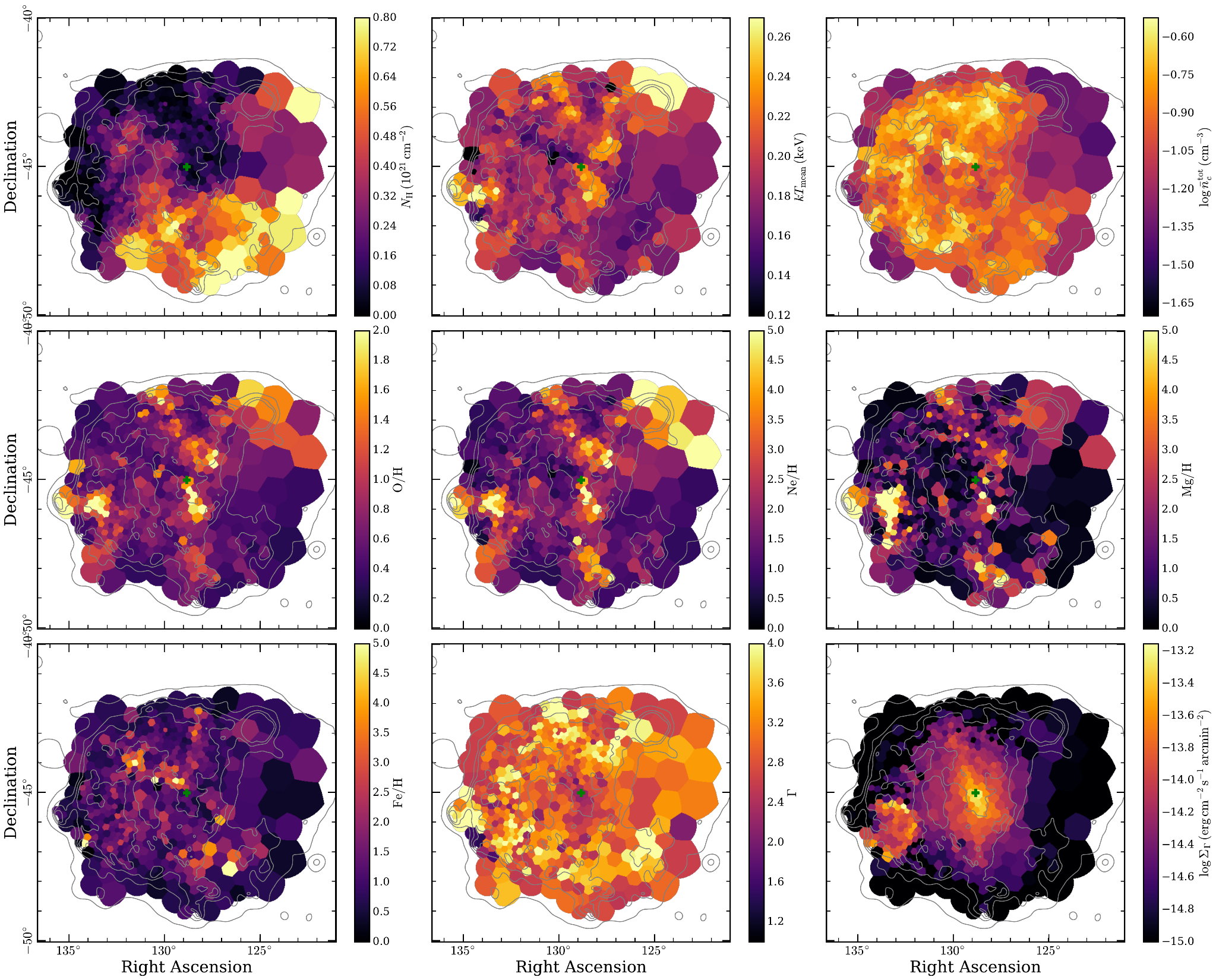 Powerlaw spectral index
Nonthermal intensity (1.0-5.0 keV)
2°
Nonthermal Emission in radial projection
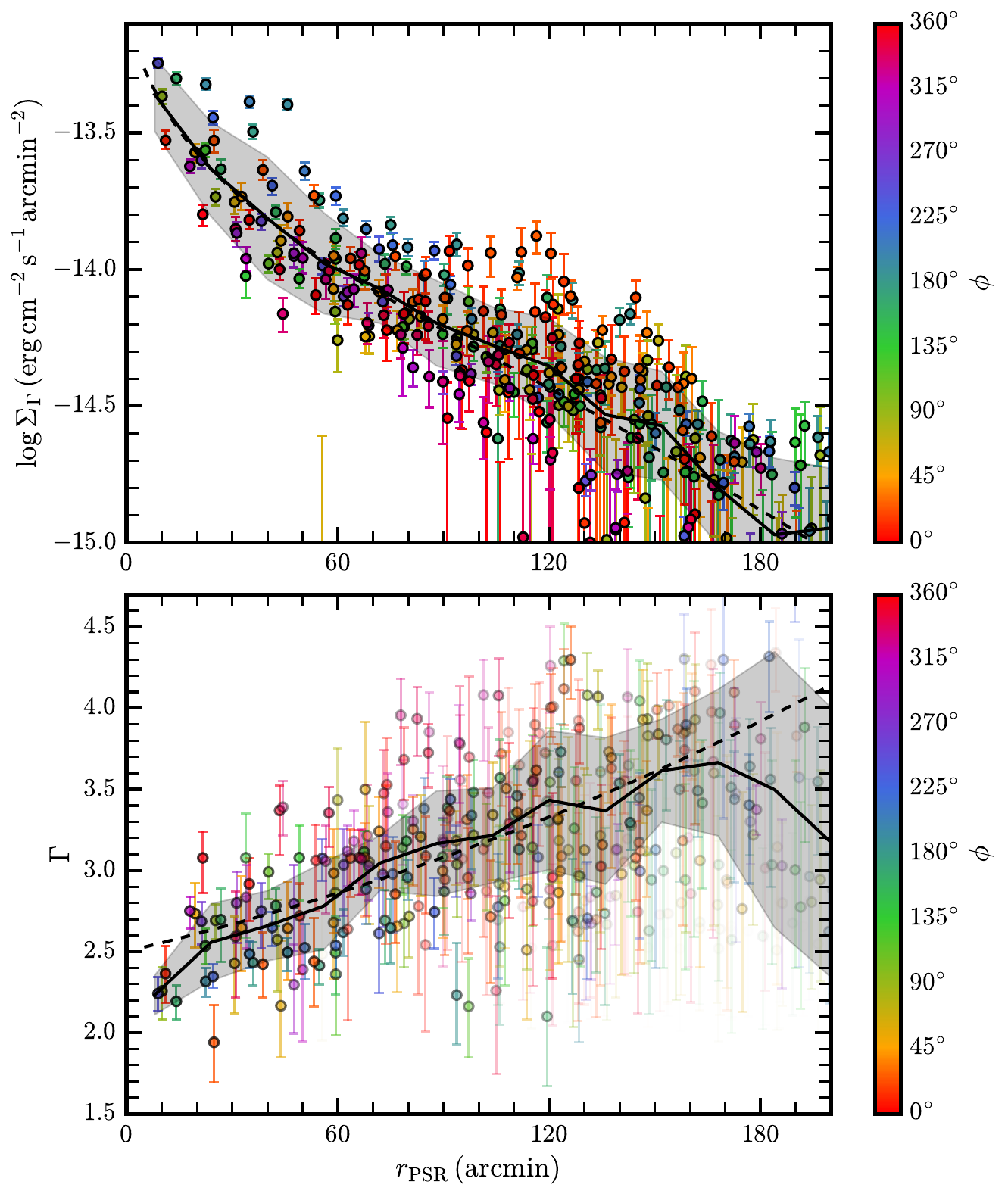 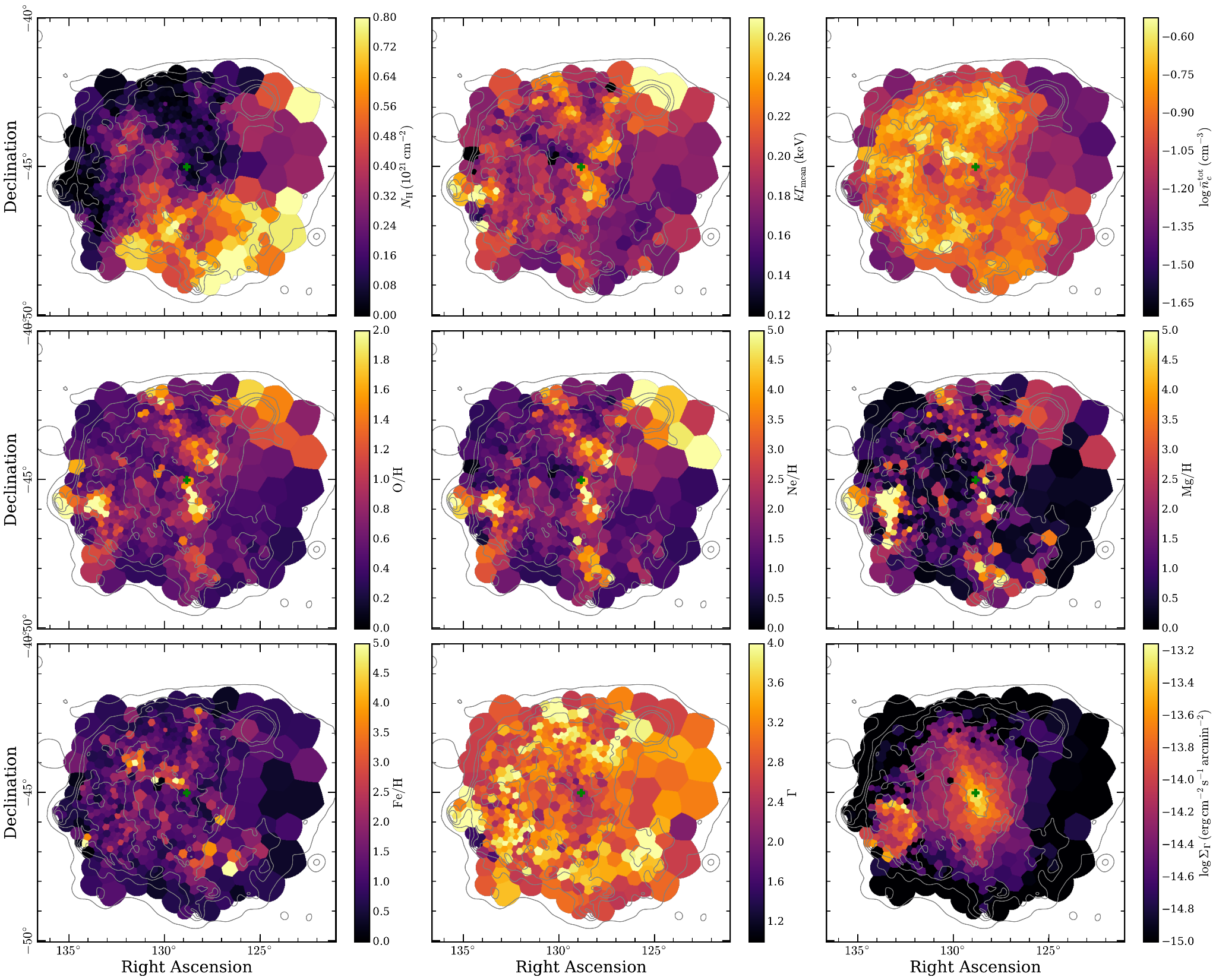 Powerlaw spectral index
Nonthermal intensity
Nonthermal Emission in radial projection II
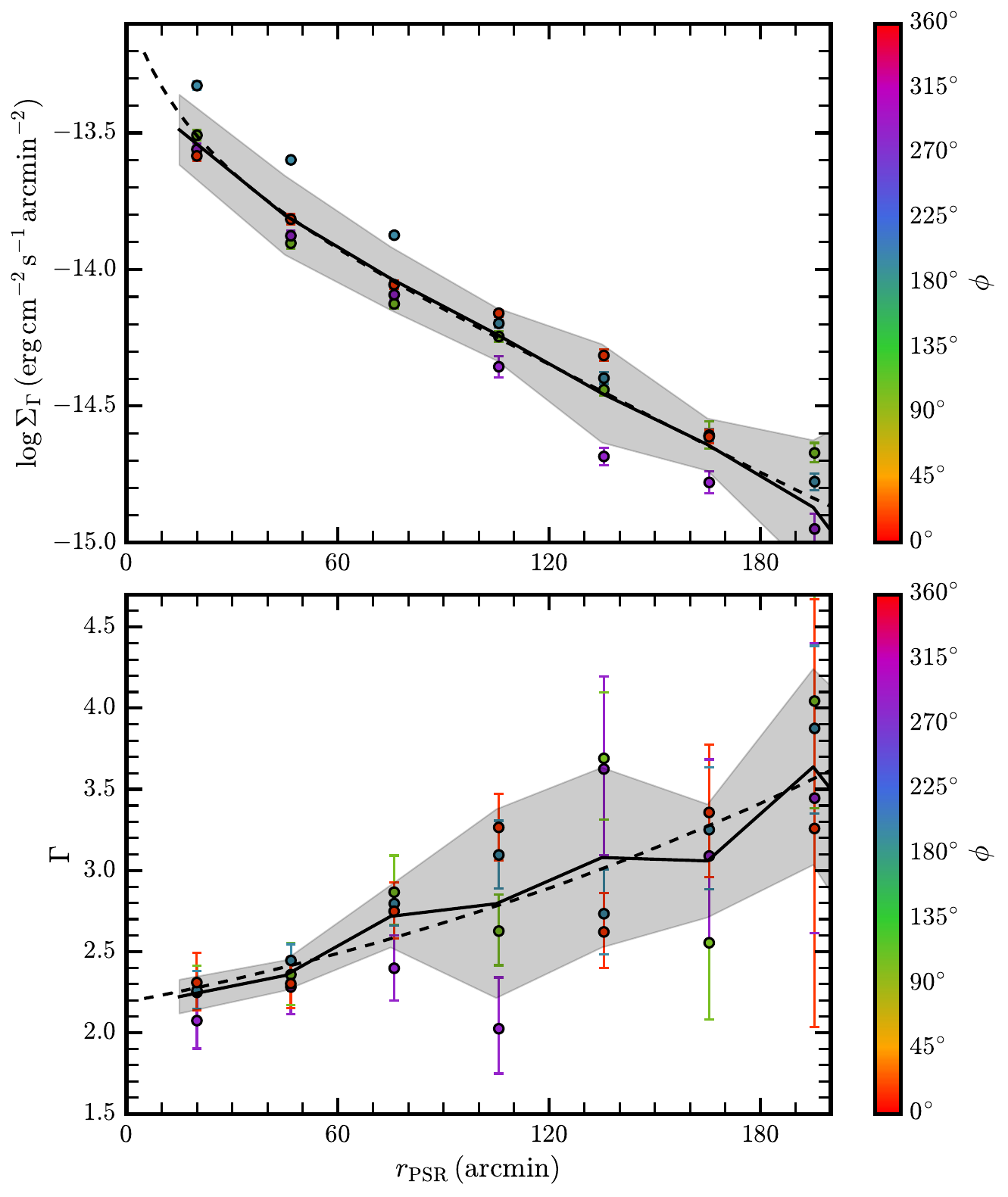 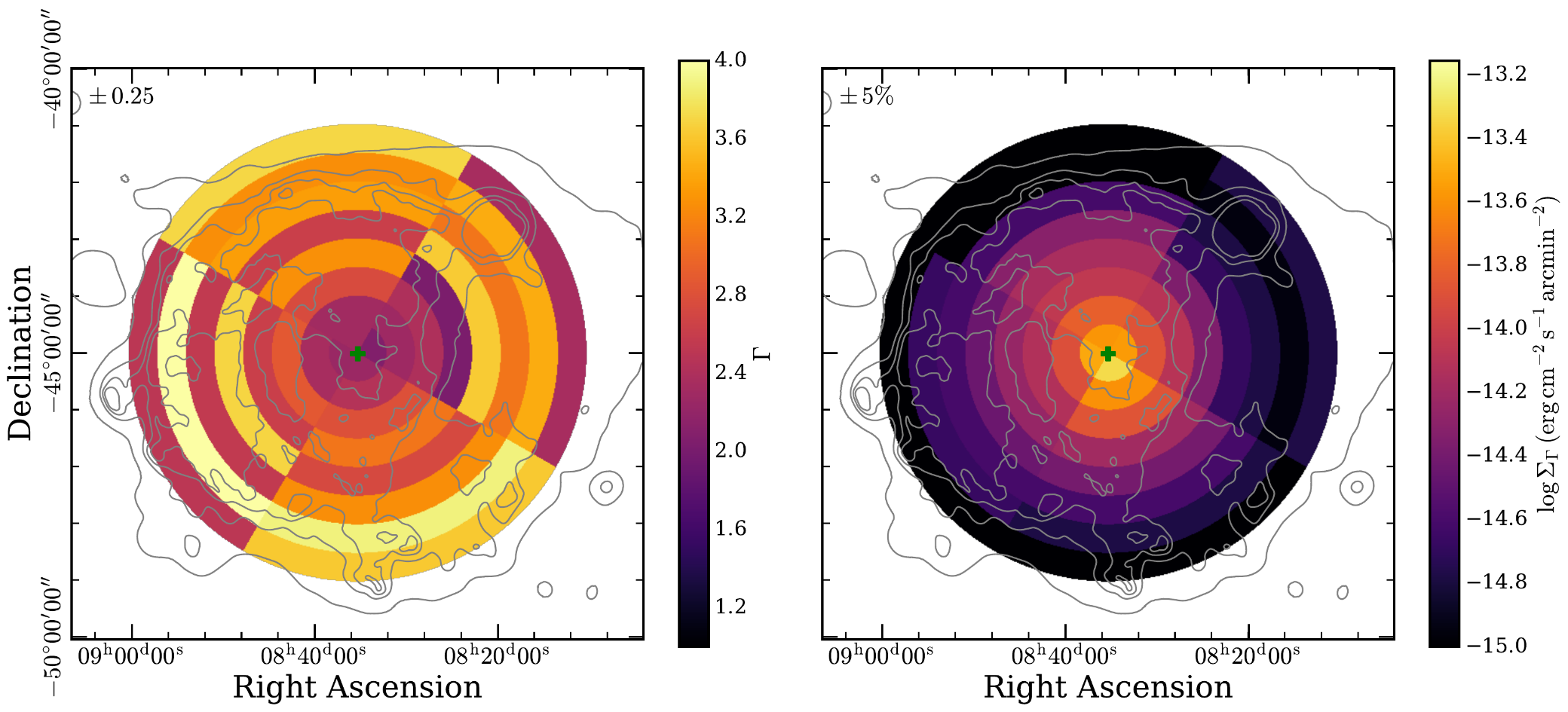 Powerlaw spectral index
Nonthermal intensity
Bayesian Evidence in Favor of Nonthermal Emission
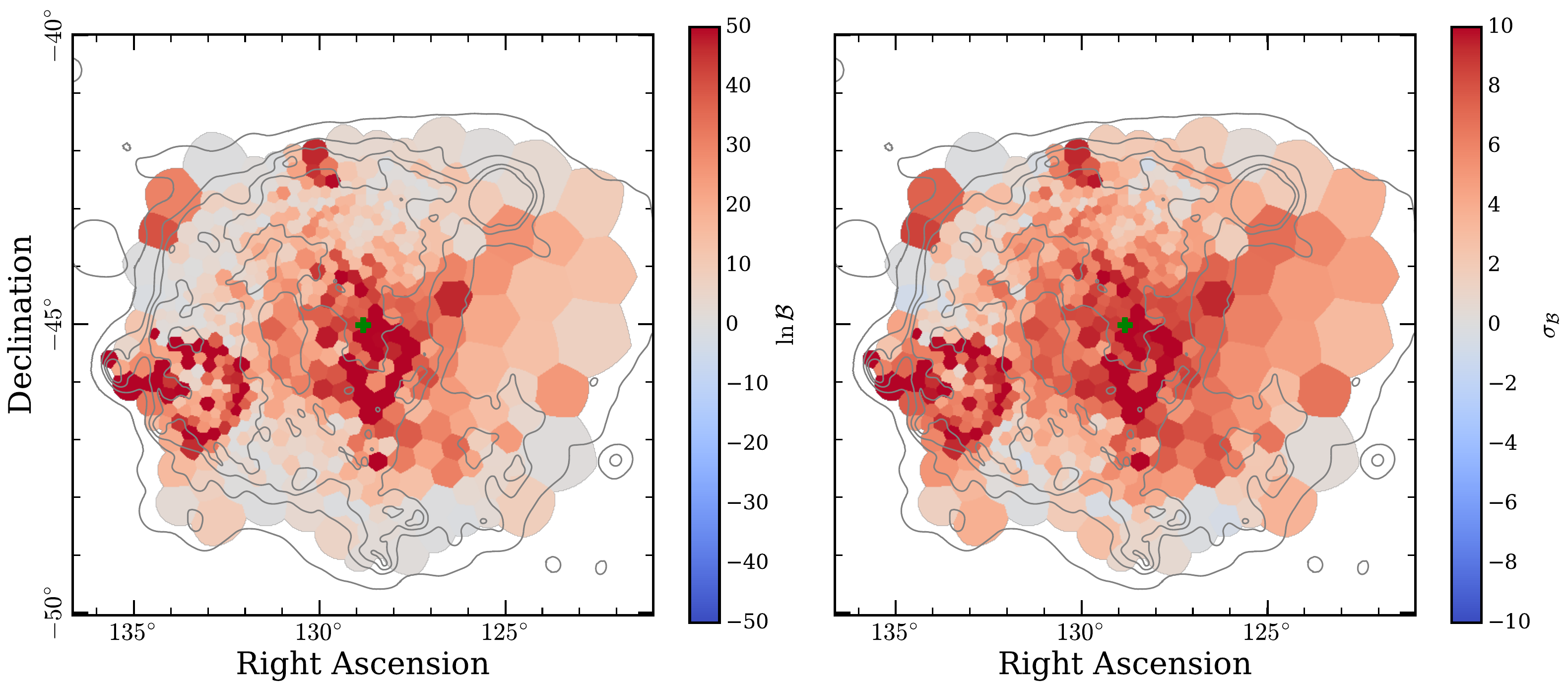 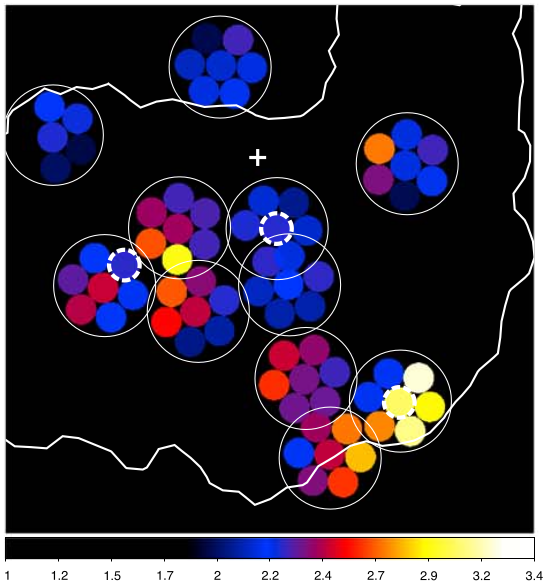 Slane+18
Origin of Leptonic Emission
X-rays & Radio
Gamma-rays
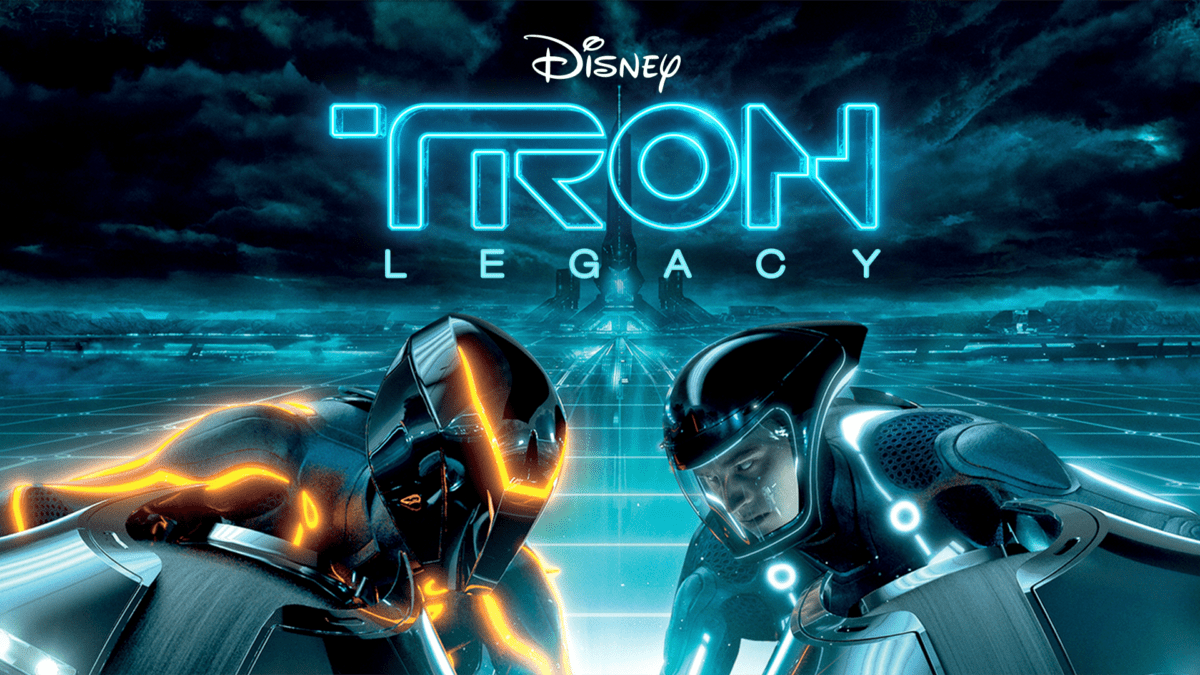 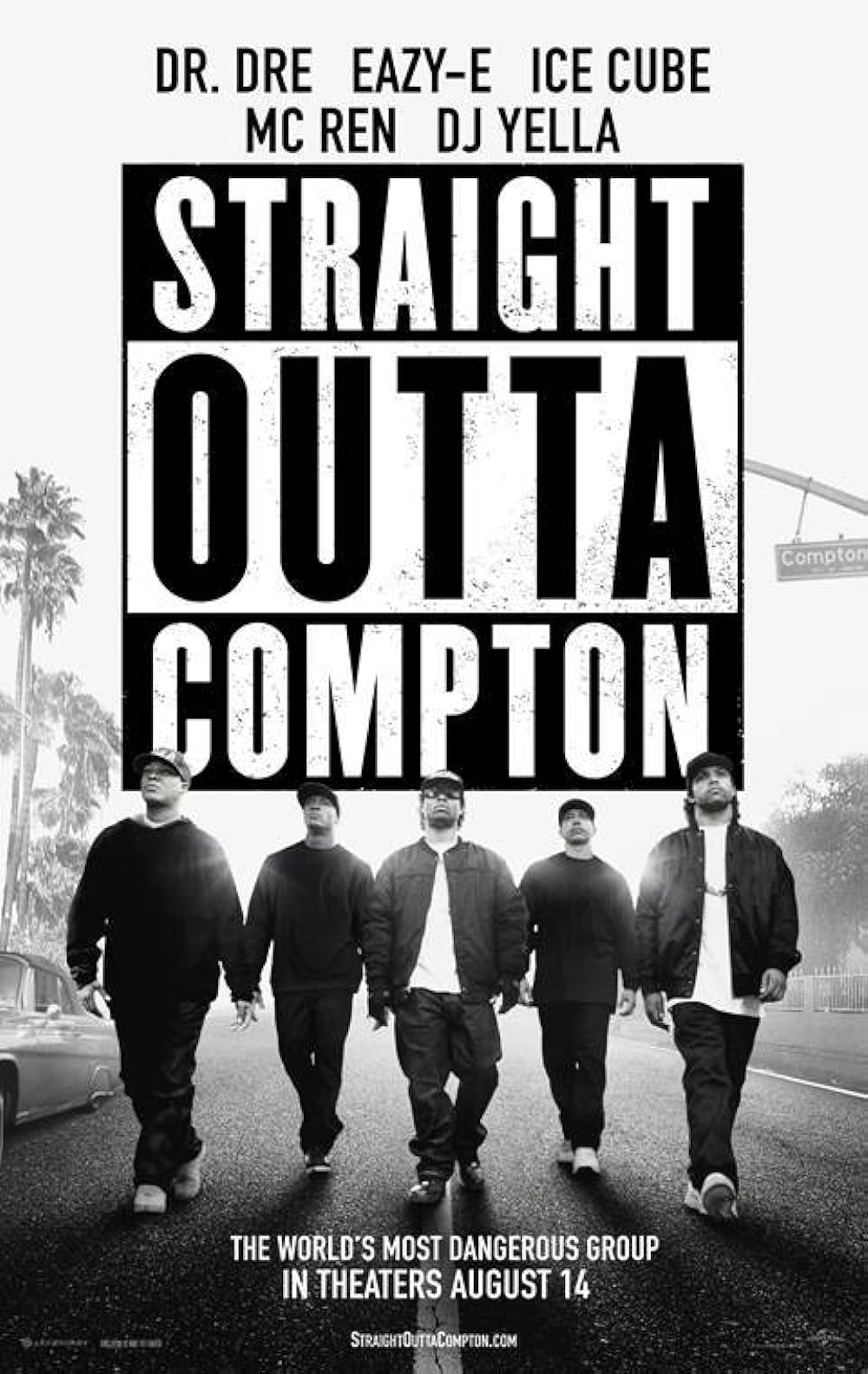 SYNCHRO-
INVERSE COMPTON